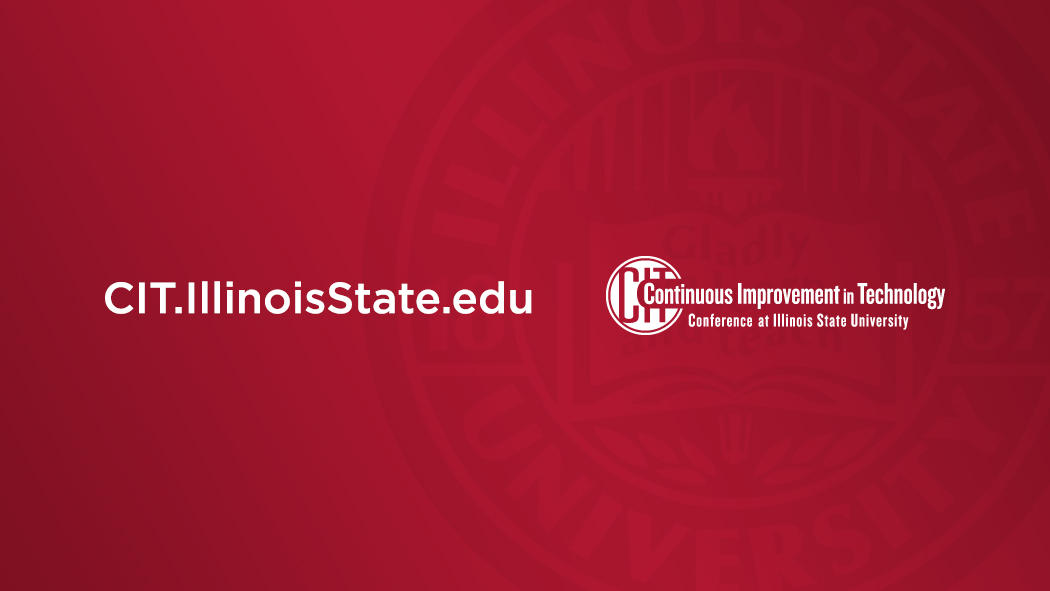 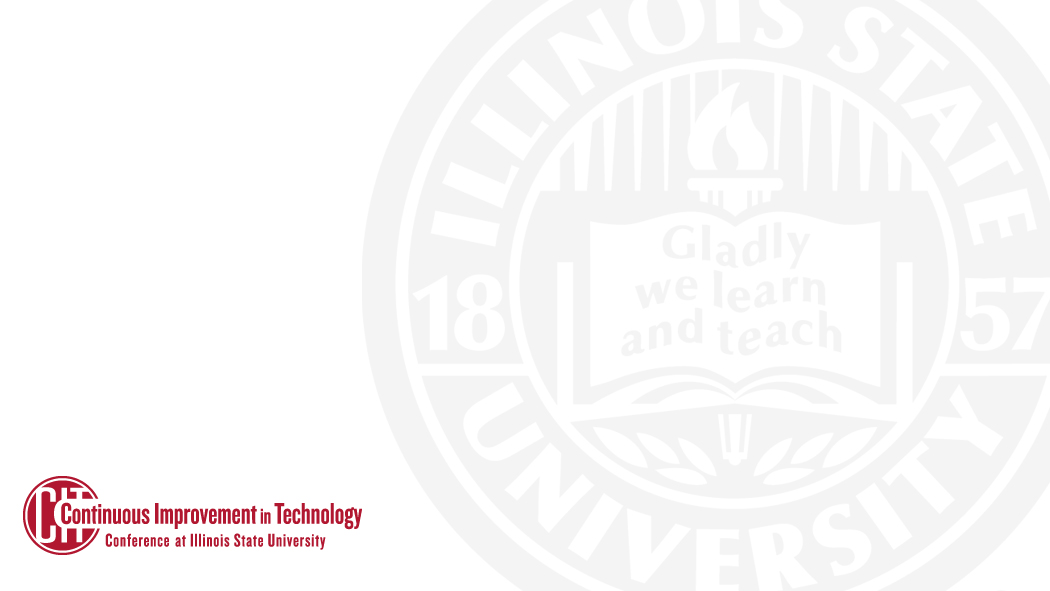 Welcome!
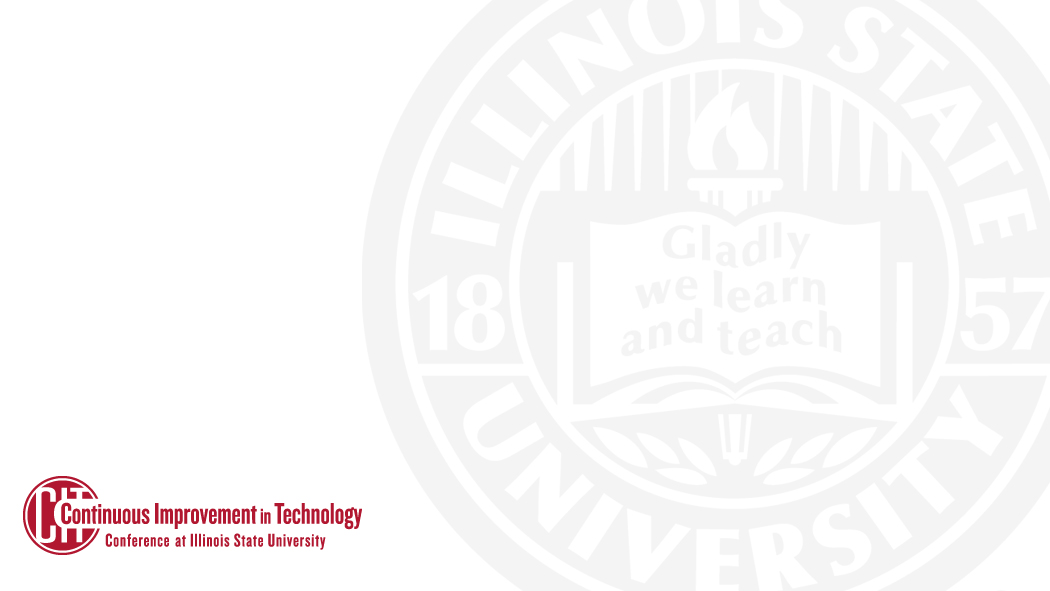 This is the CIT Conference
For 2019…
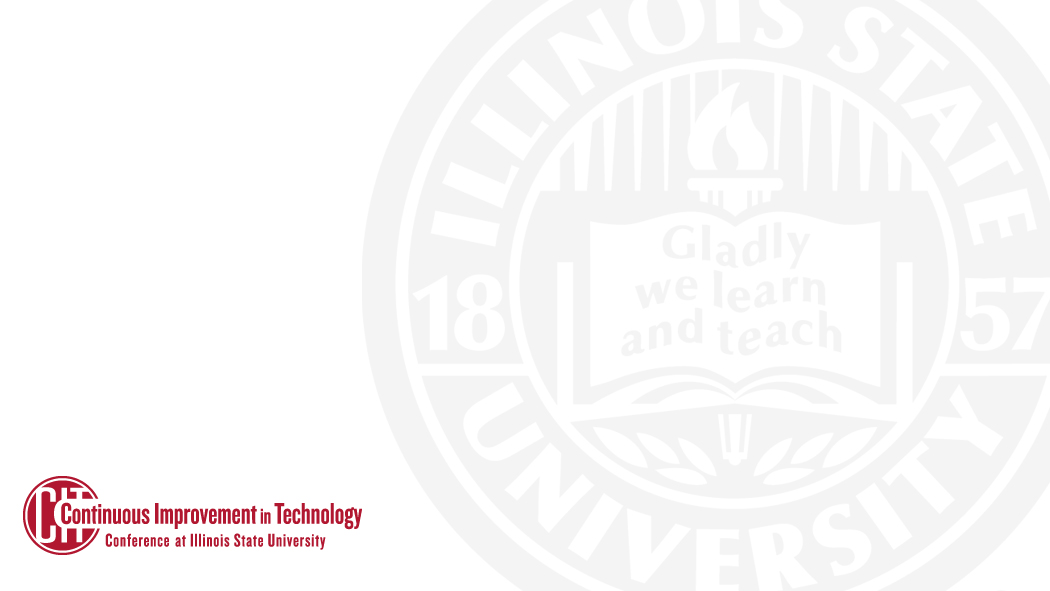 …Our 7th Annual Conference…
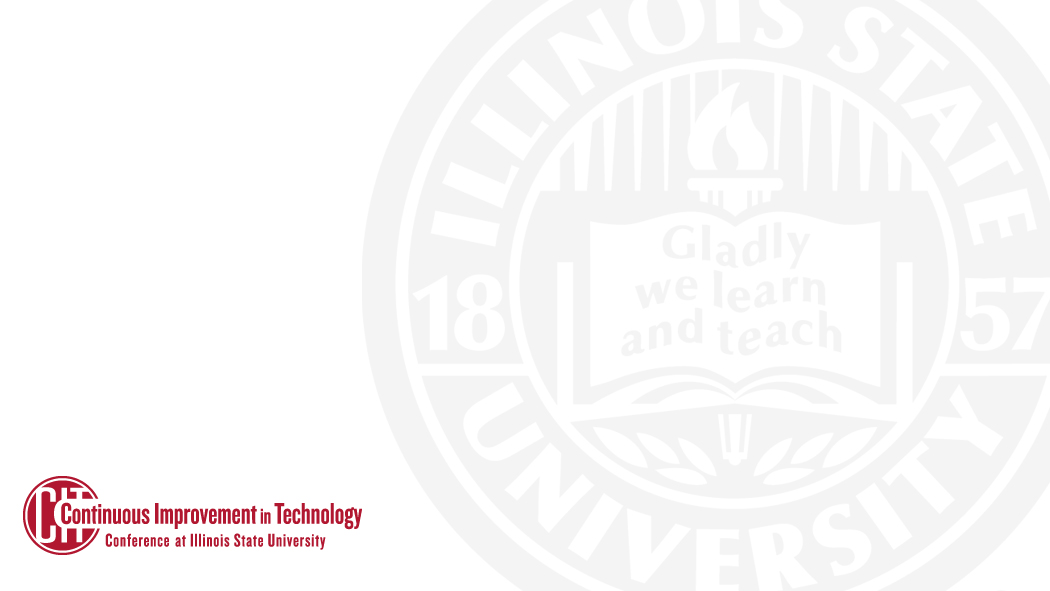 Made Possible in Partnership With..

Administrative Technologies
The Office of Academic Technologies
And 
Student Affairs IT
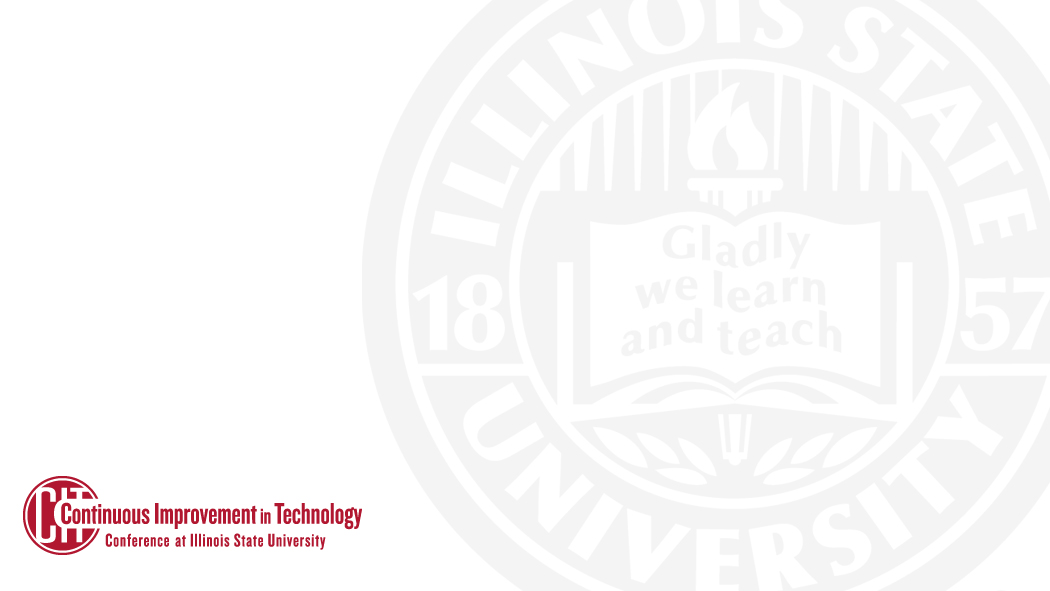 Keynote Address
Improving the Student Experience with 
a Smart Campus
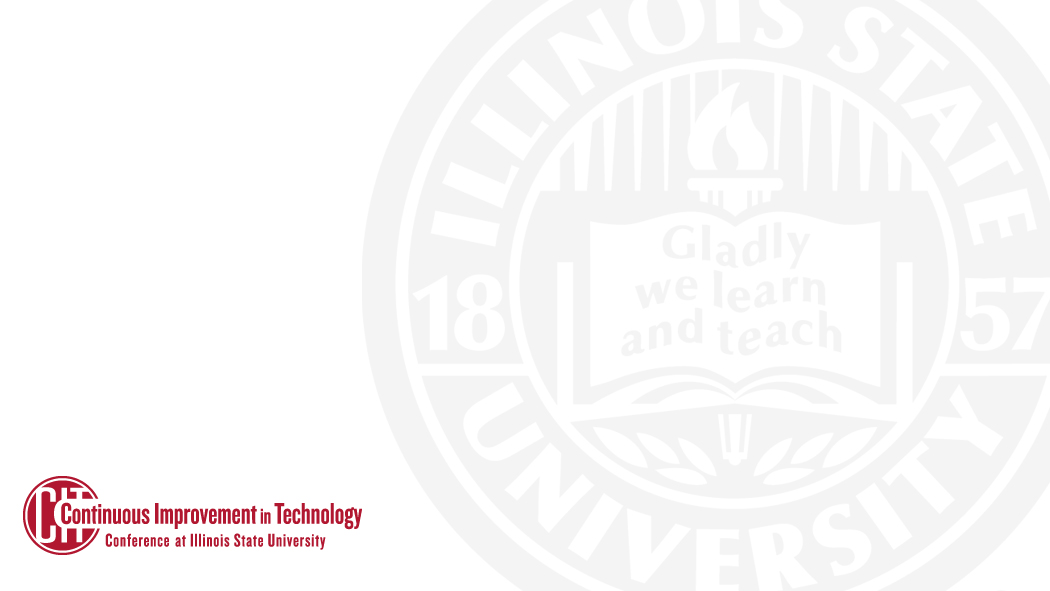 Leroy Jenkins&
Roger Murff
Amazon Web Services 
Education
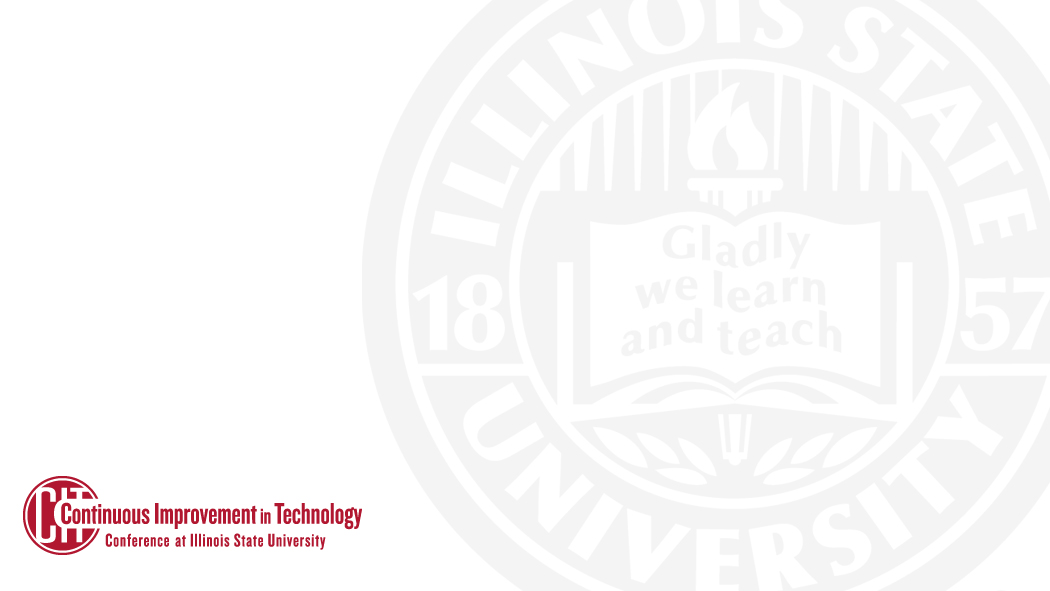 Stretch!!!
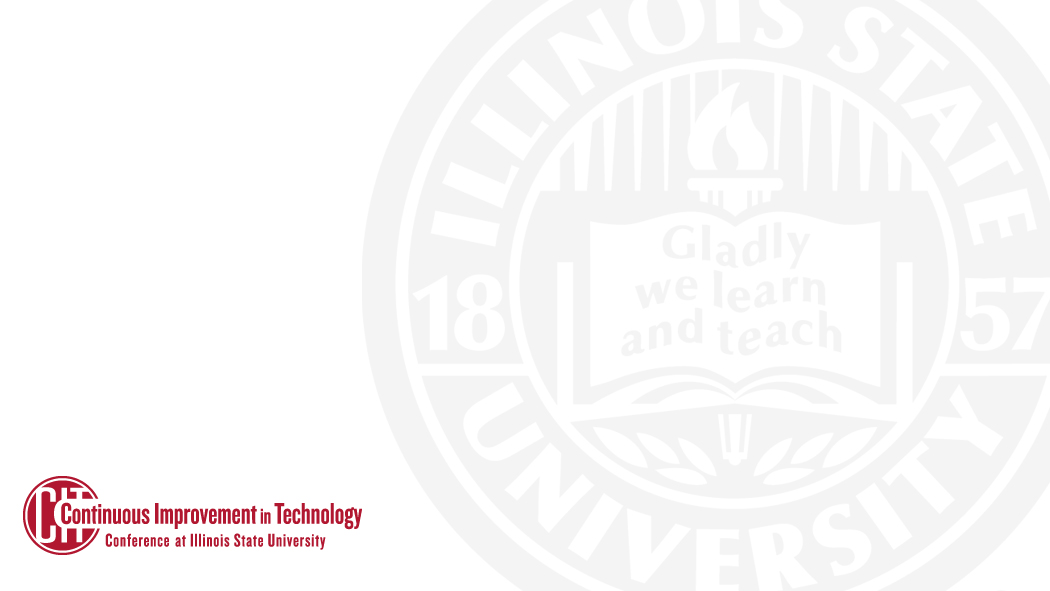 IT News
Academic Enhancement Fund
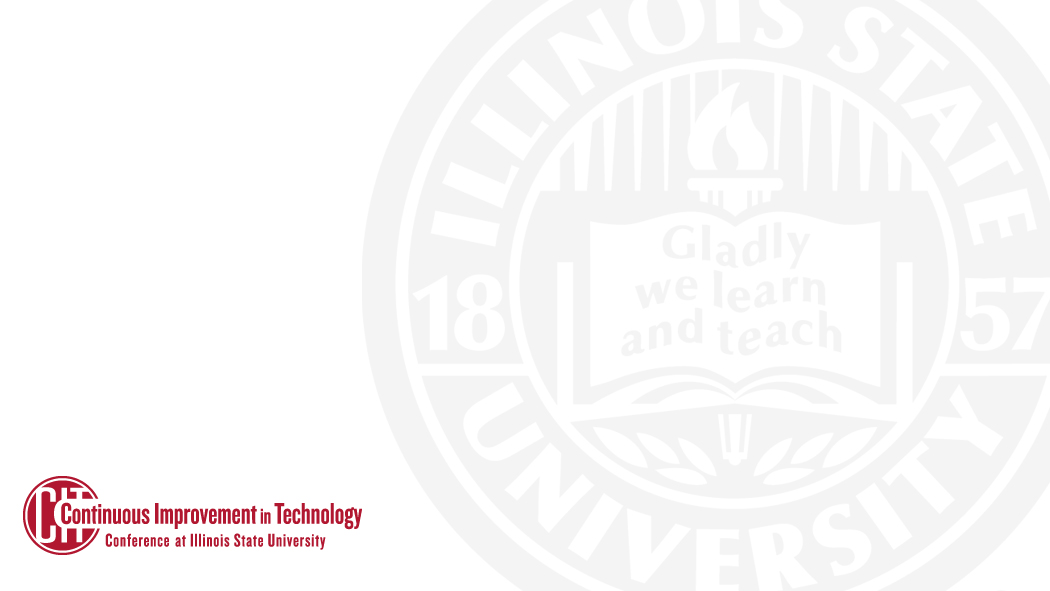 New per credit hour fee  
Revenue to be used for
Academic technologies and new academic facilities that support student success
Software, hardware, spaces, services 
Replaces the “TechTuition” Fund…
Mark Walbert
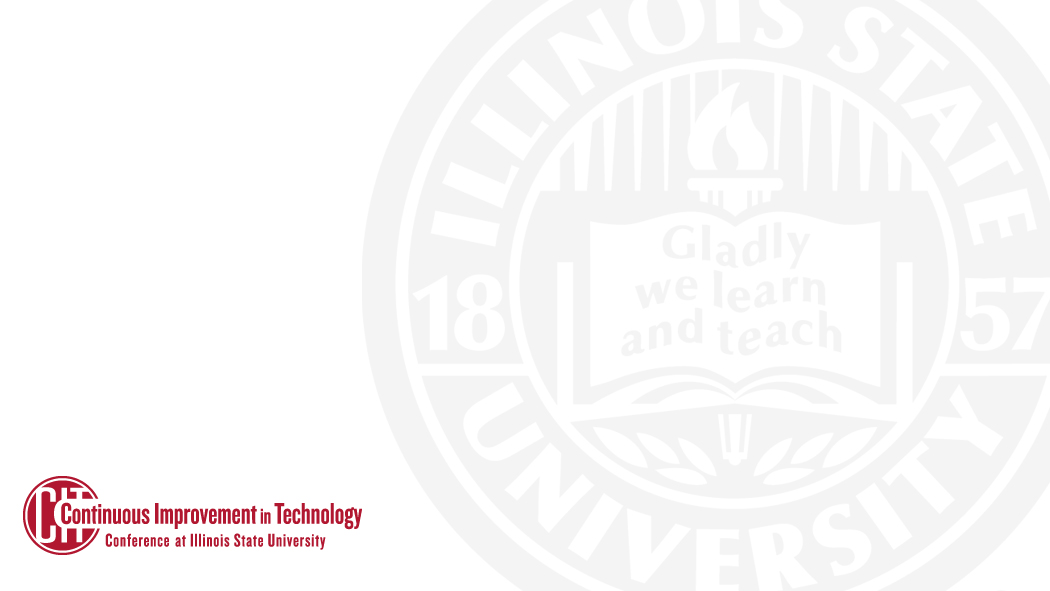 Academic Enhancement Fund
Still allocates funds for Deans to use 
Picks up the software bills formerly paid by TT and Office of the Provost 
New this year:
“Free” printing for students 
ArcGIS software 
Adobe CC for students…?
Mark Walbert
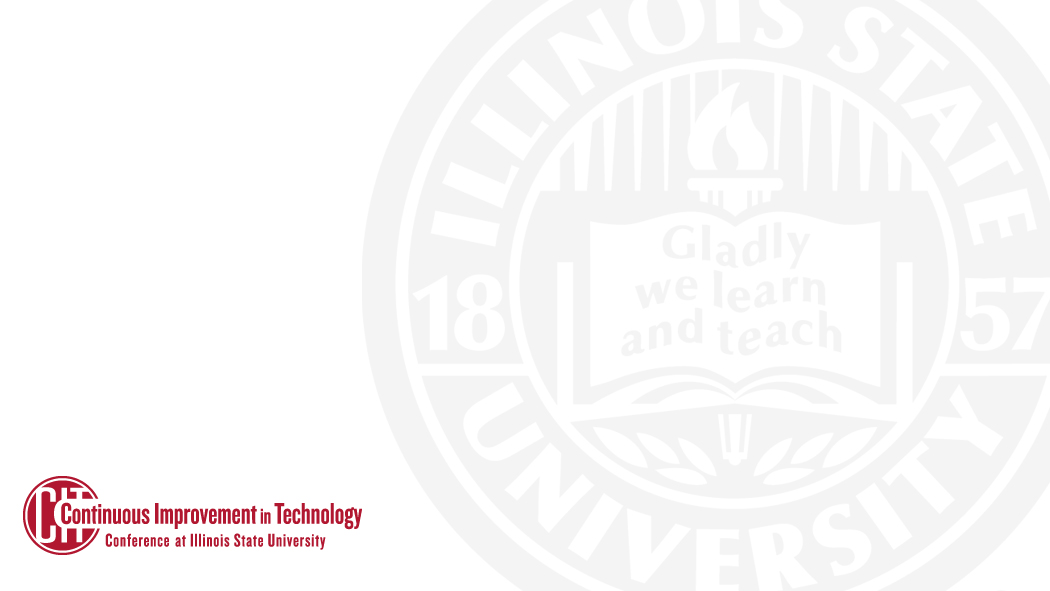 Academic Enhancement Fund
uLabs support for STV 250 and SCH 230 now managed by CAS-IT 
uLabs support for MLB 213B now managed by MLB-IT
Mark Walbert
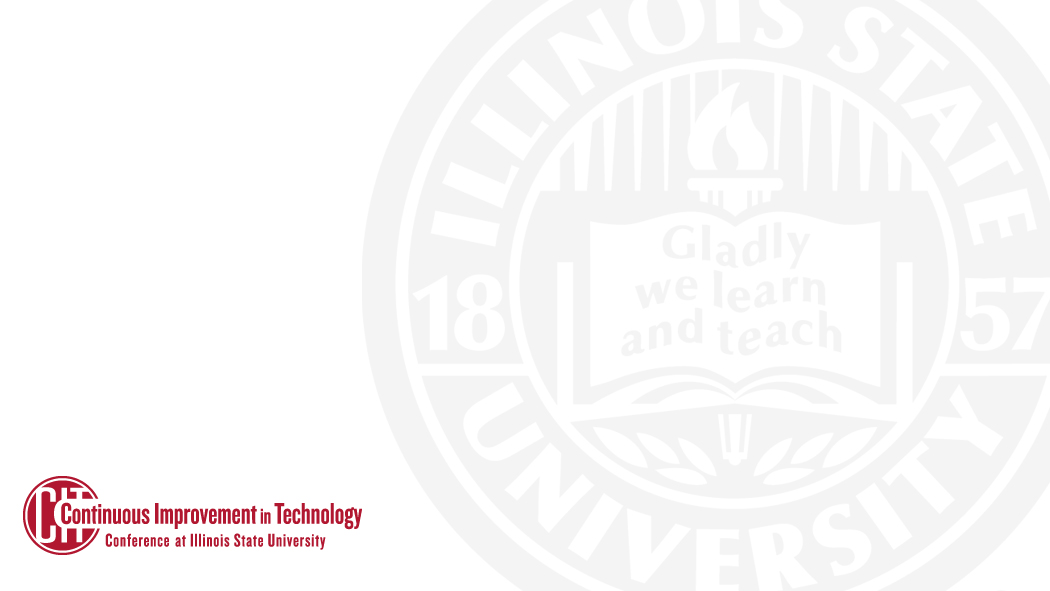 Multi-factor Authentication (MFA)
Pilot Project Underway
Microsoft Azure MFA Solution
Protects O365 Services
Conditional Access
Enabled through Account Management
Dan Taube
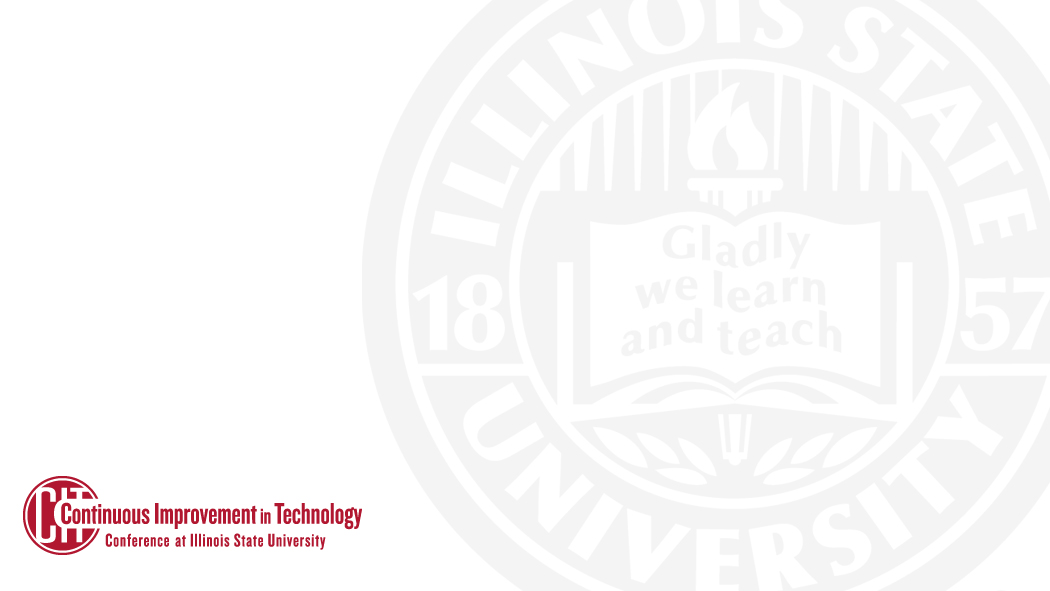 Multi-factor Authentication (MFA)
Phased Pilot Project
Dan Taube
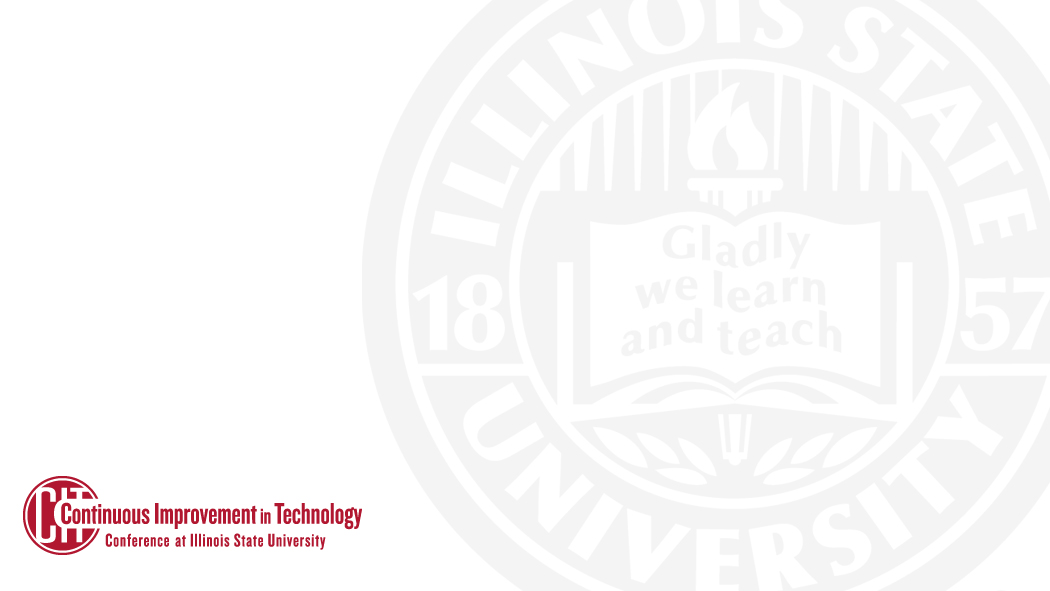 Multi-factor Authentication (MFA)
Conditional Access
ISUNET traffic is exempt
Devices can be remembered
Enabled by security group
Dan Taube
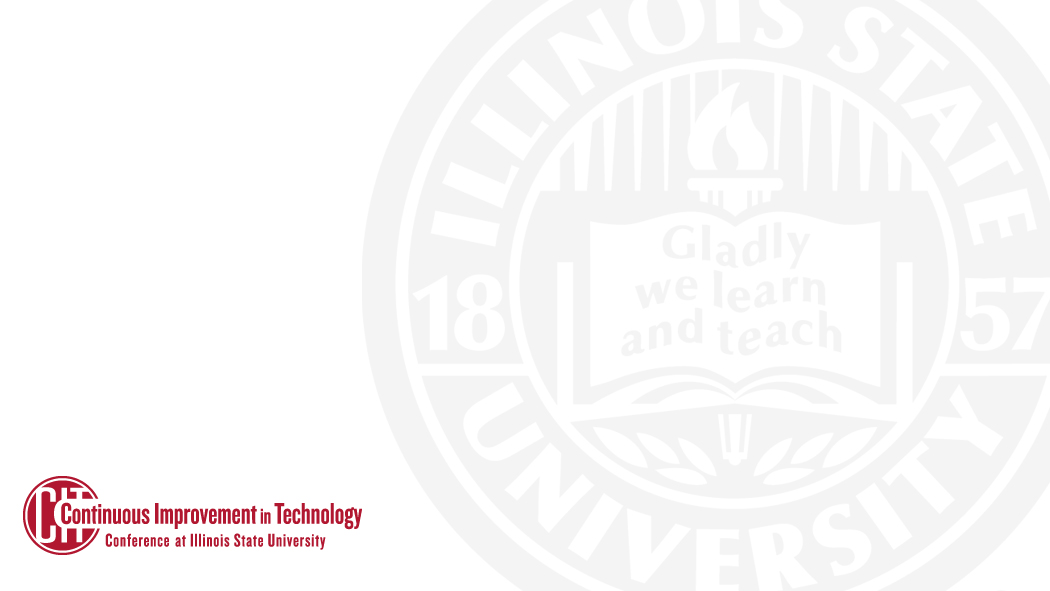 Multi-factor Authentication (MFA)
Contact methods (Use one or many)
Microsoft Authenticator for Push or OTP
Google Authenticator for OTP
Hardware token for OTP
Phone call to any number
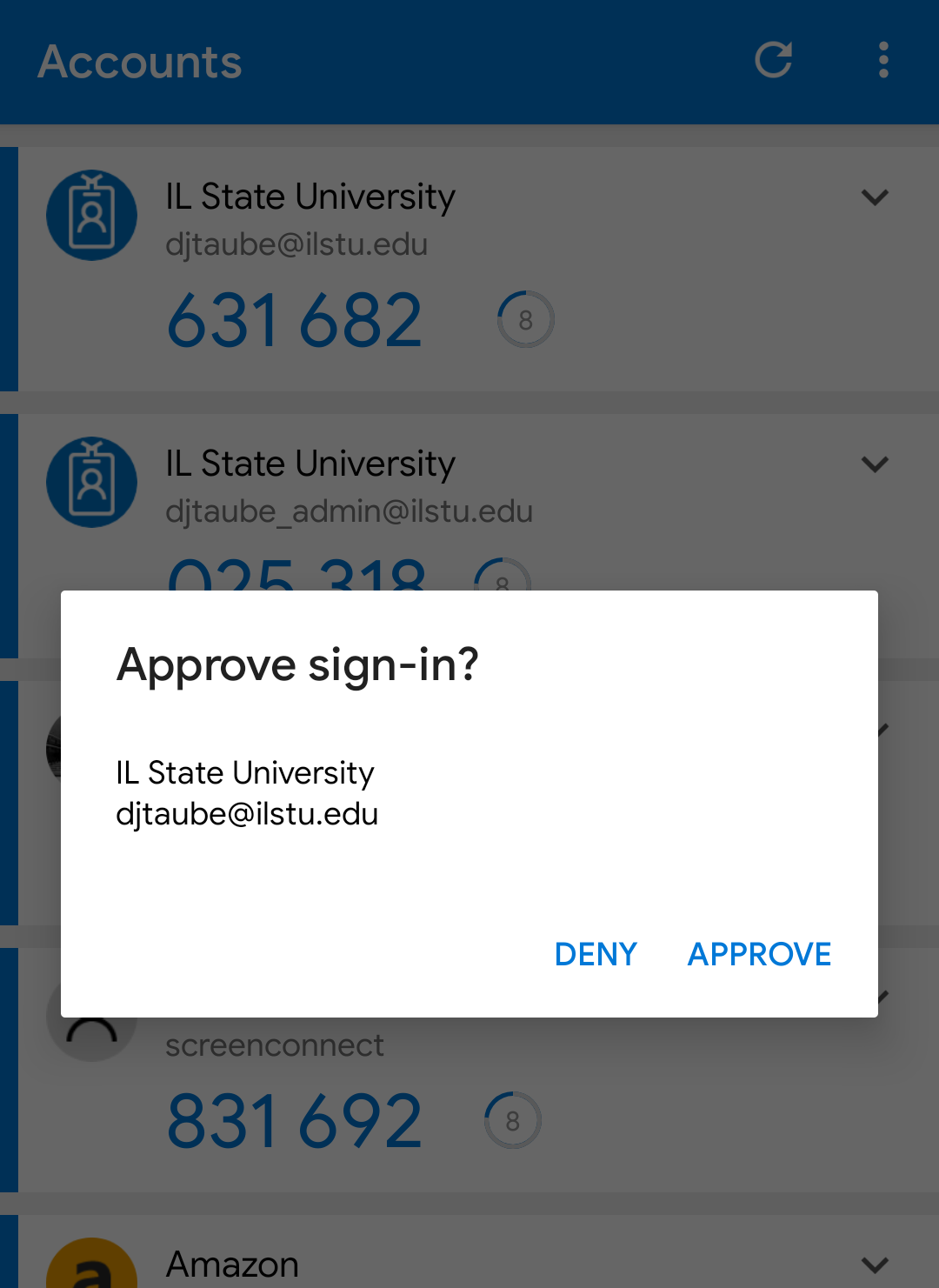 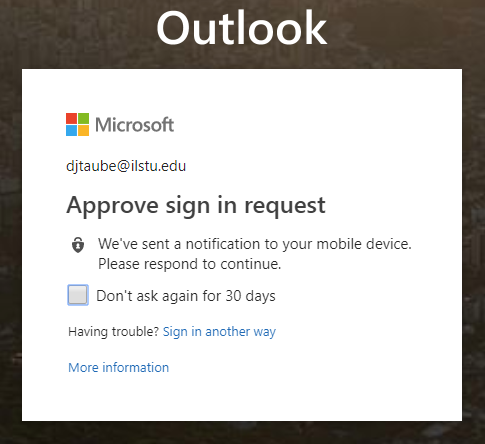 Dan Taube
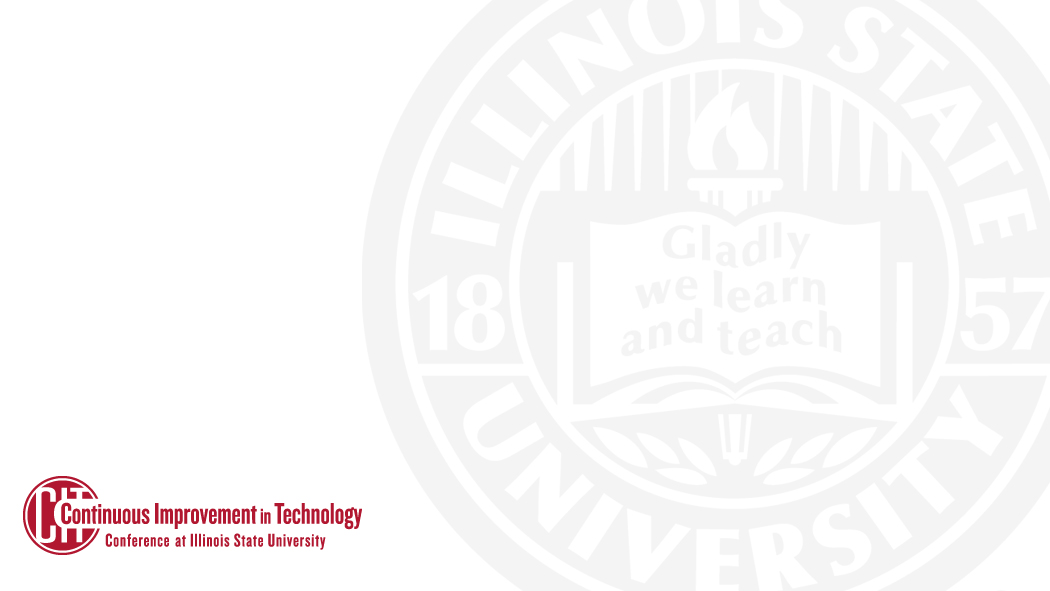 uPrint MobilePrint
Pharos Uniprint Feature
Web and Mobile App
Email-to-Queue (uprint@ilstu.edu)
Upload from Anywhere
Pay and Print at a Release Station
Dan Taube
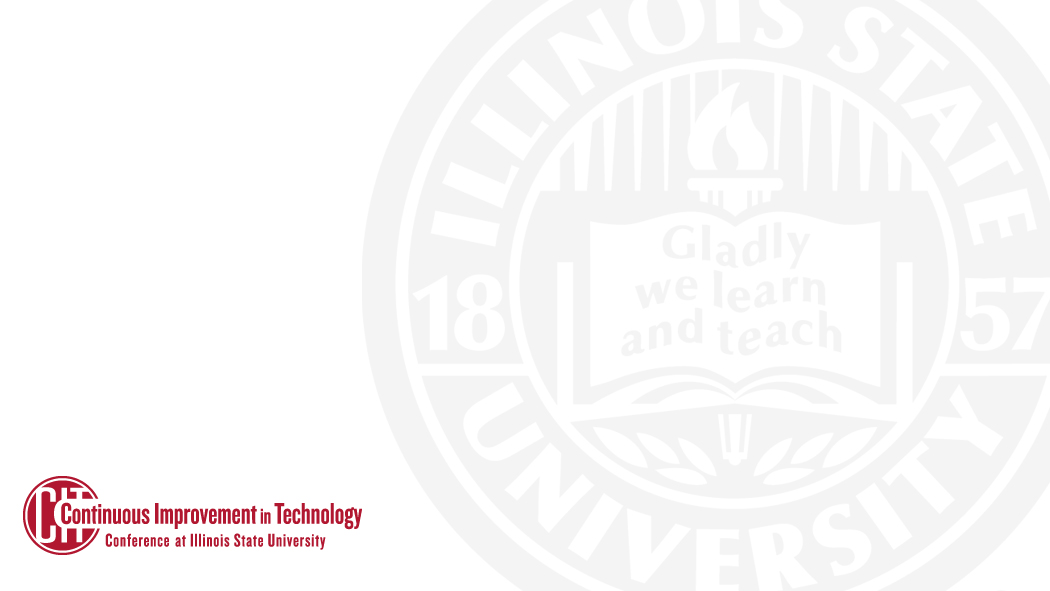 uPrint MobilePrint
Uses CentralLogin
Branding underway
Articles in progress
Will be linked in My
Marketing by AT
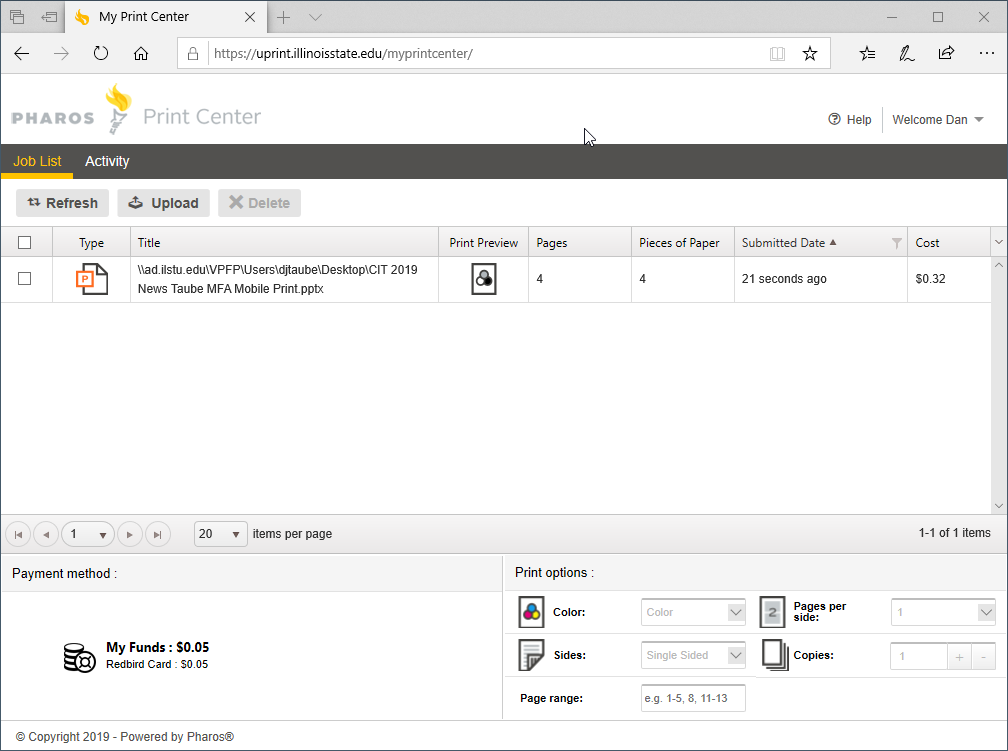 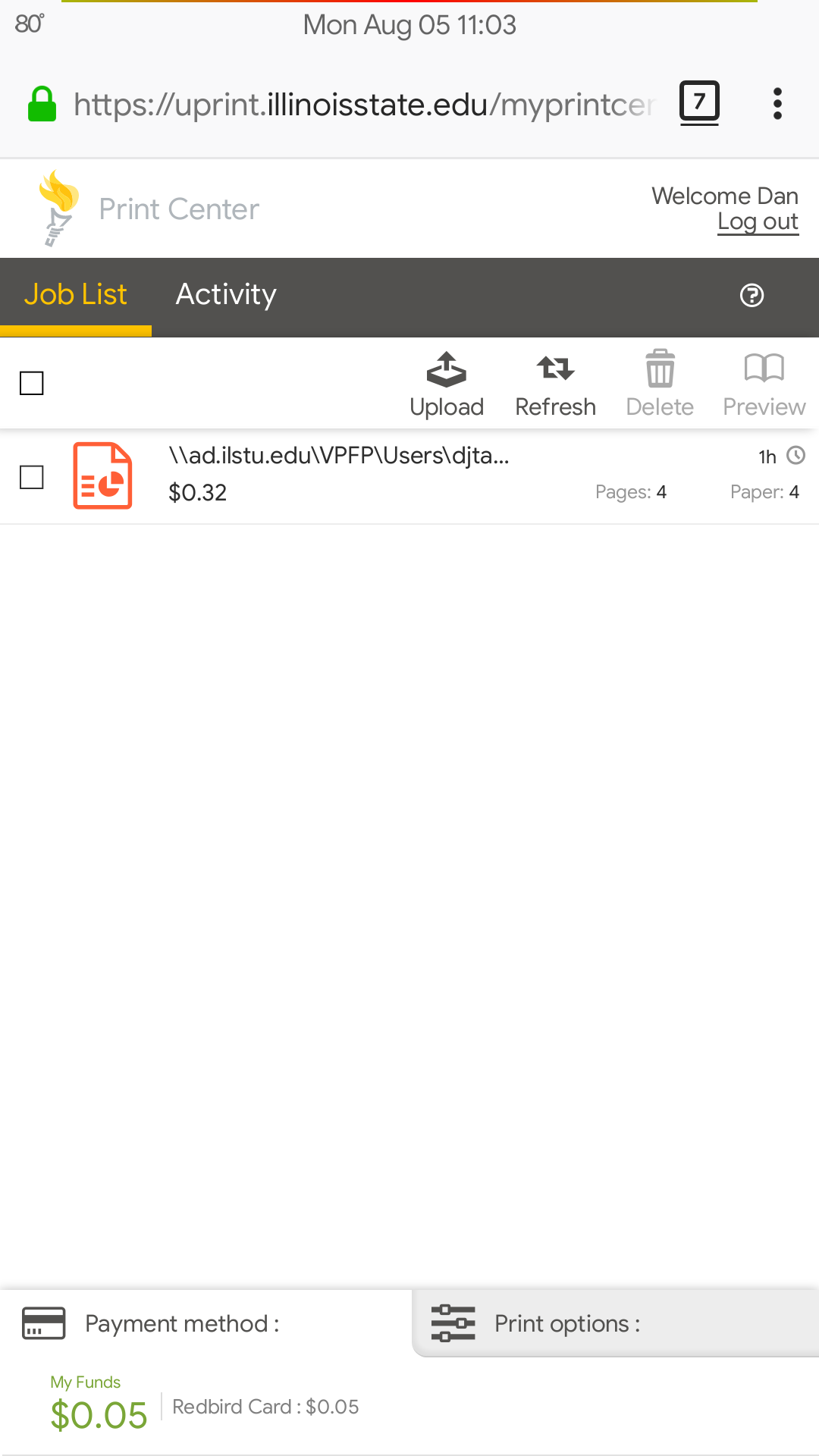 Dan Taube
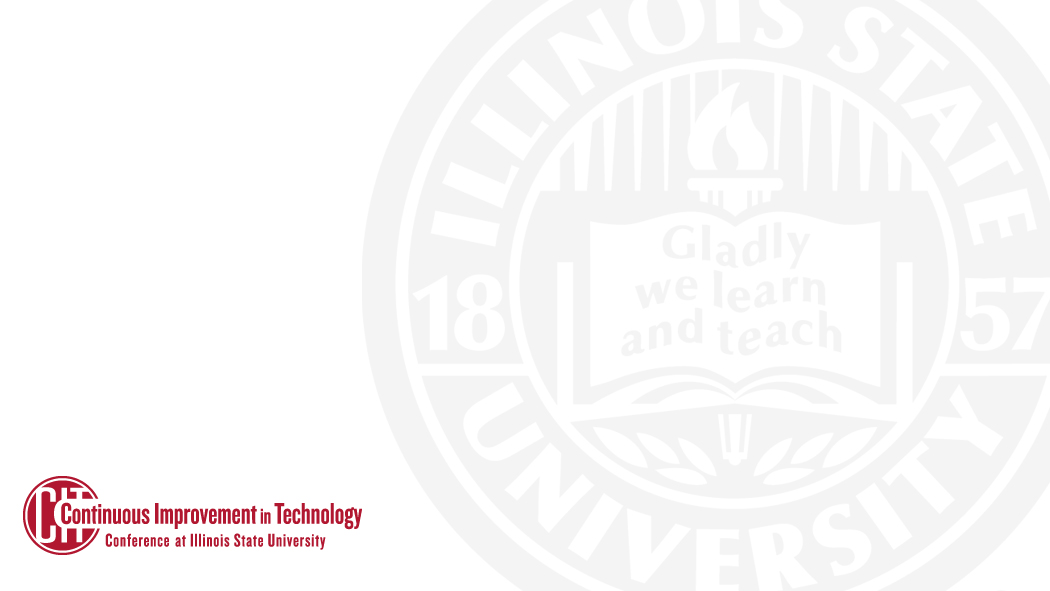 Updates from APPS
Reggienet just got an upgrade, what changed?
Added Grading Rubrics!
Check out these great CIT sessions:
Illinois State's Digital Design System
AT Book Club - the First 1 1/2 Years
Prepping for Career Advancement
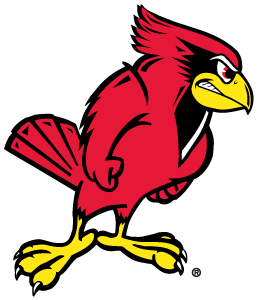 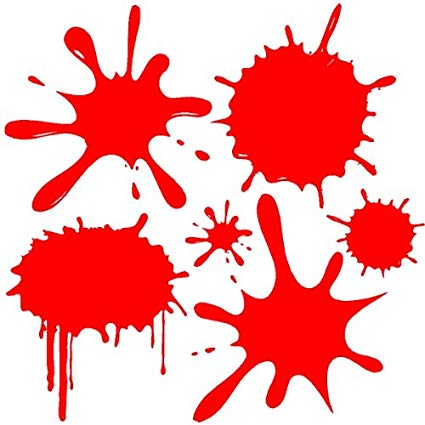 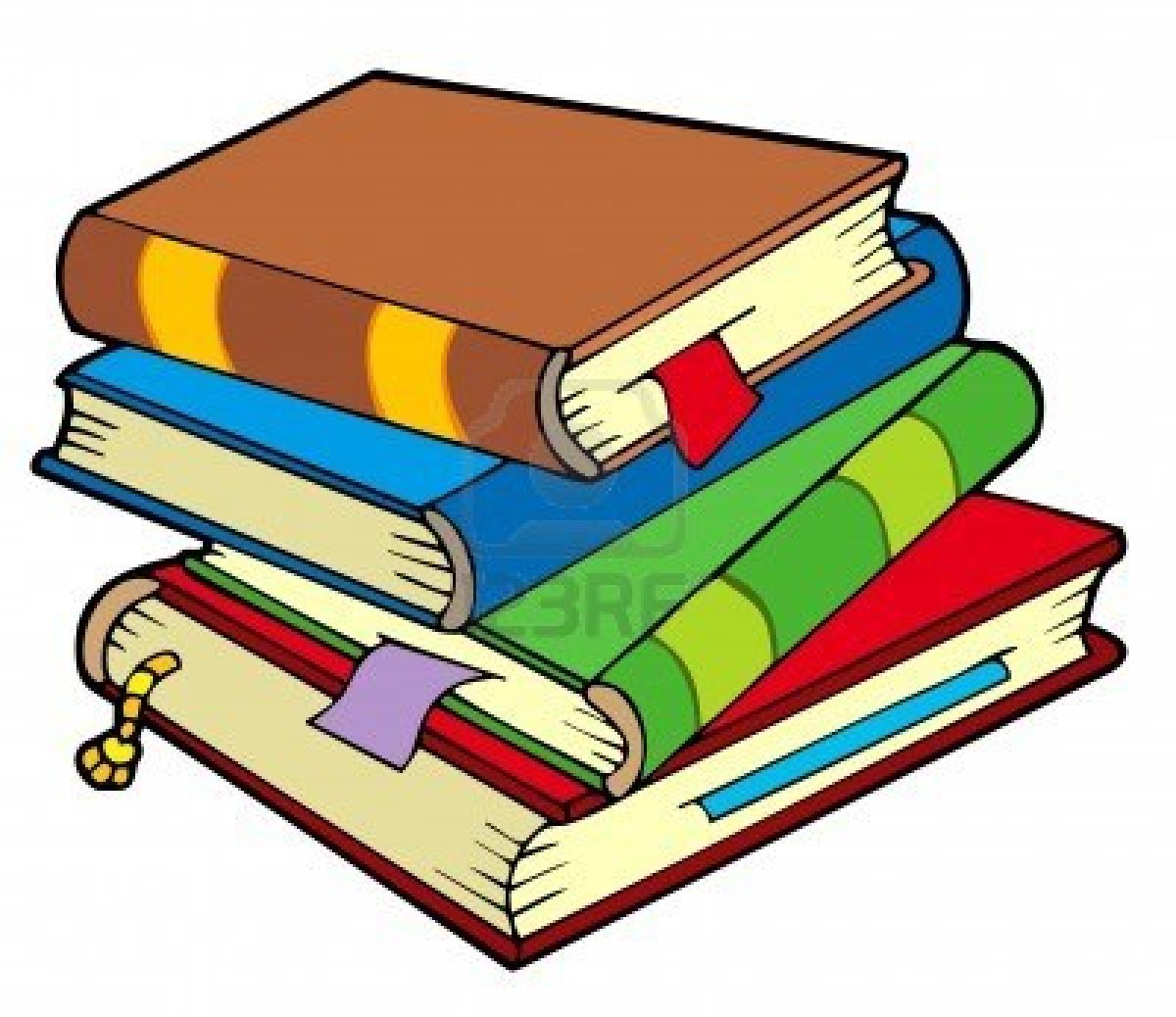 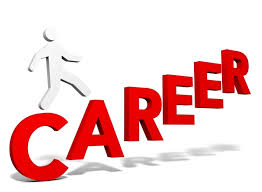 Amanda Smith
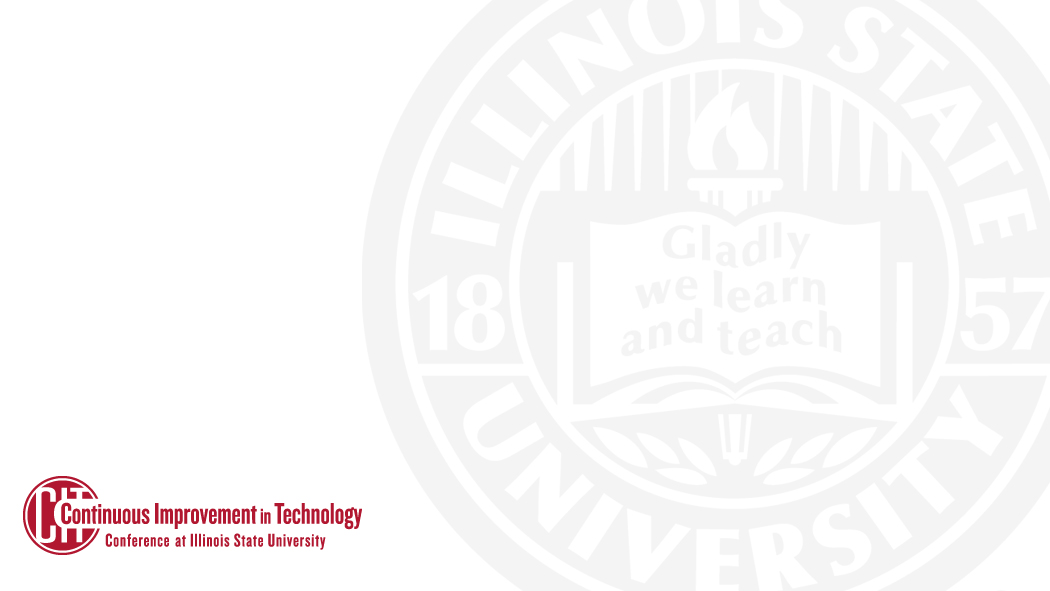 Long Distance Authorization Codes
Yep, getting rid of them.

Some cost analysis showed we spend as much in the management and cost recovery as we spend in a year.

Domestic long distance for all, international long distance controlled on a phone-by-phone basis.

Hope to be live very, very soon.
Kevin Hand
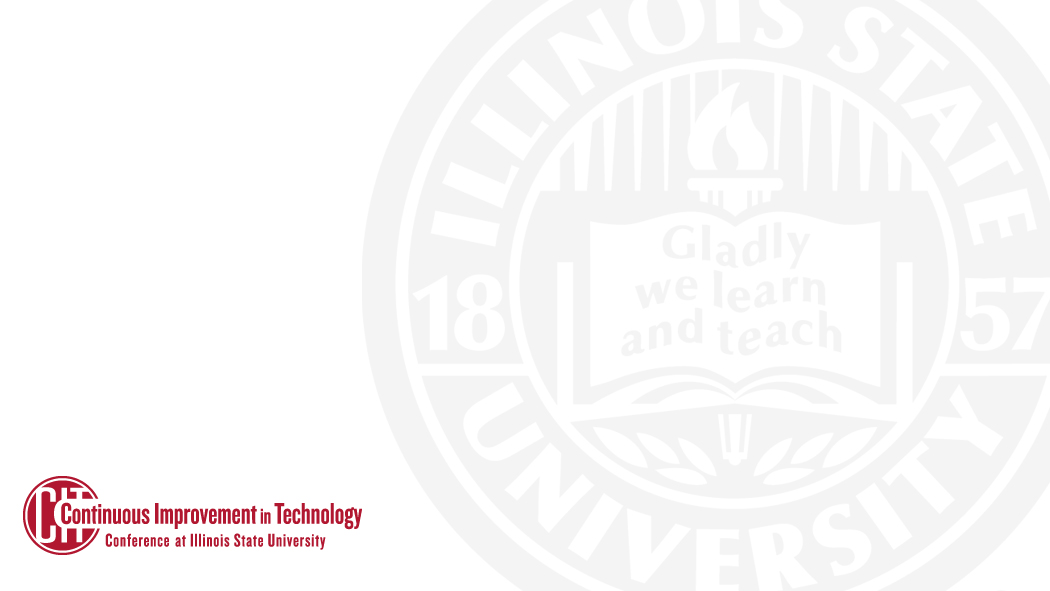 Redbird Life
https://redbirdlife.illinoisstate.edu

Student Engagement Portal

Over 300 Student Organizations
Registered Student Organizations (RSOs)
Fraternities/Sororities
Sport Clubs

University Organizations
Dean of Students Office
Career Center
Health Promotion & Wellness
Justin Smith
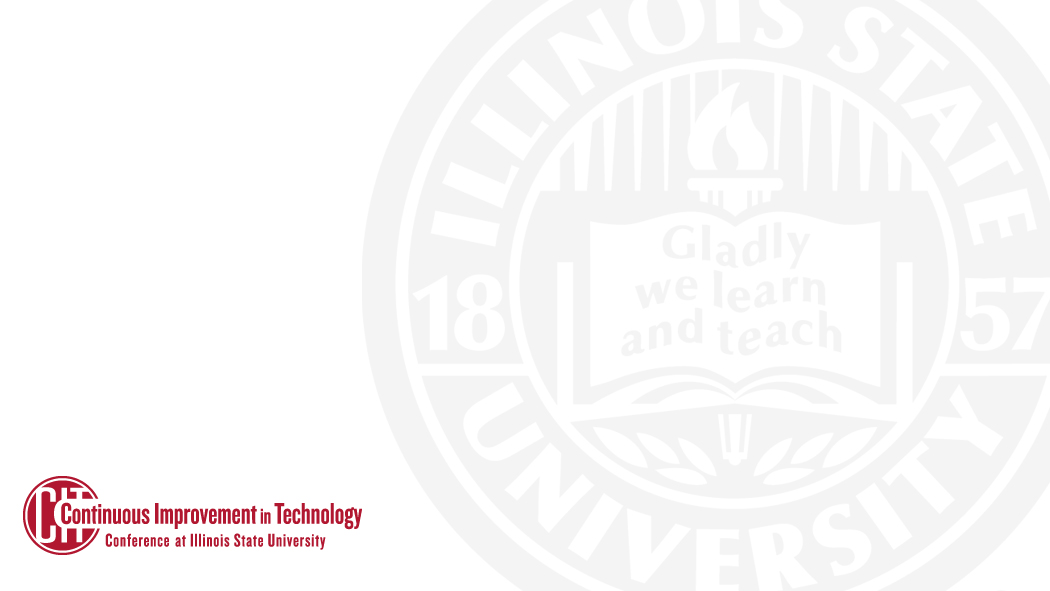 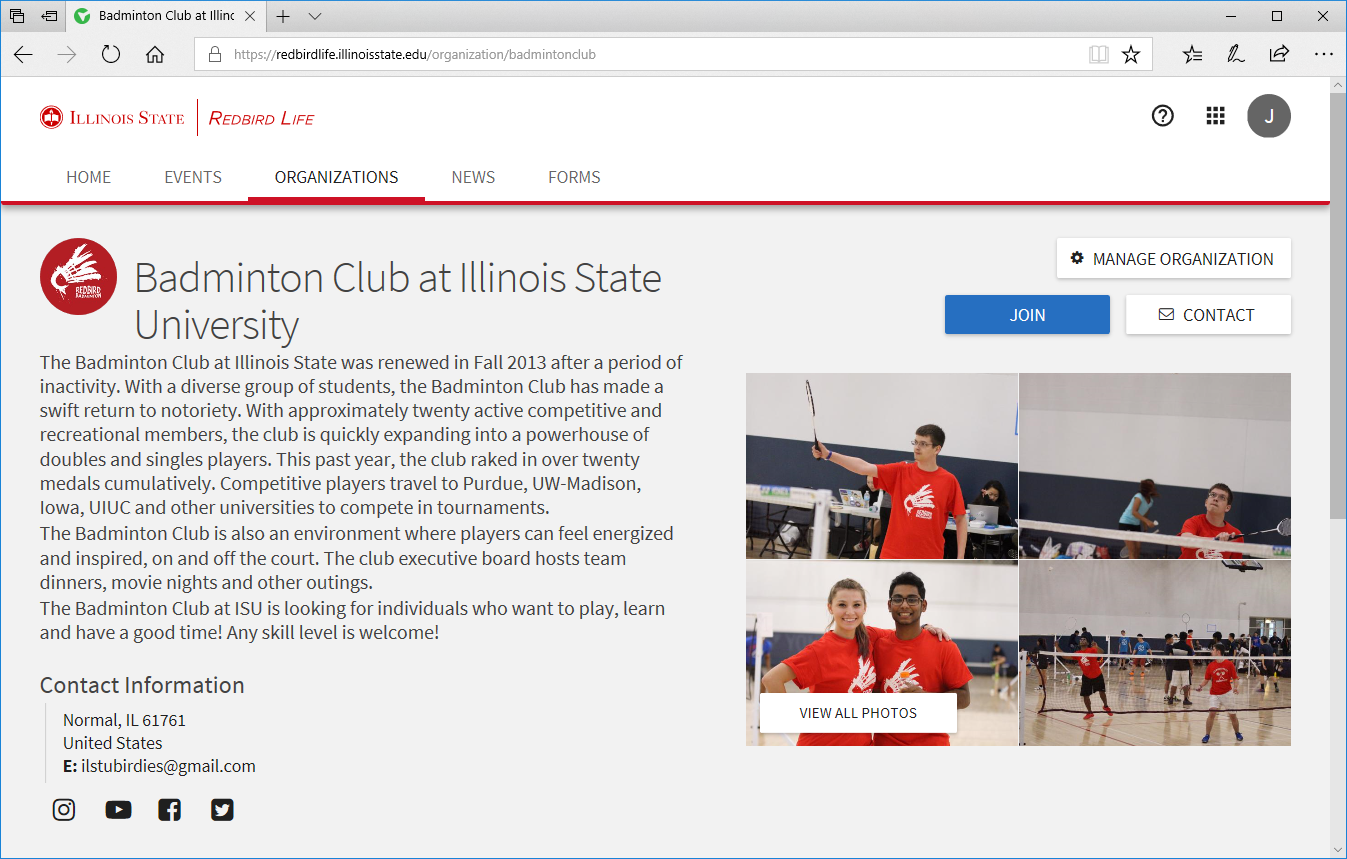 Organization Page

Join / Contact

Member Roster

Photos

Events

Forms

Constitution and other documents
Justin Smith
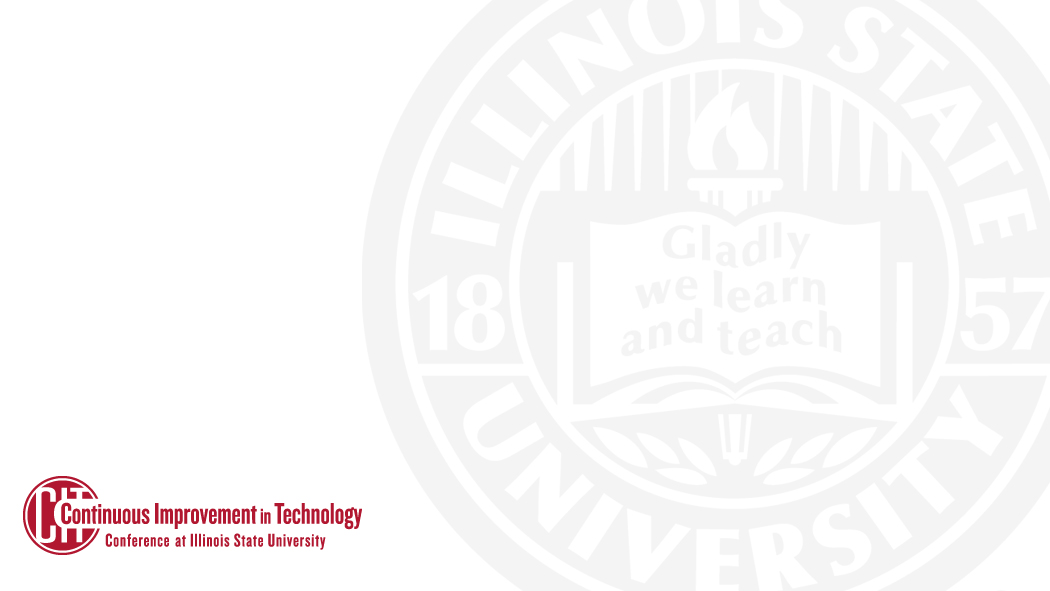 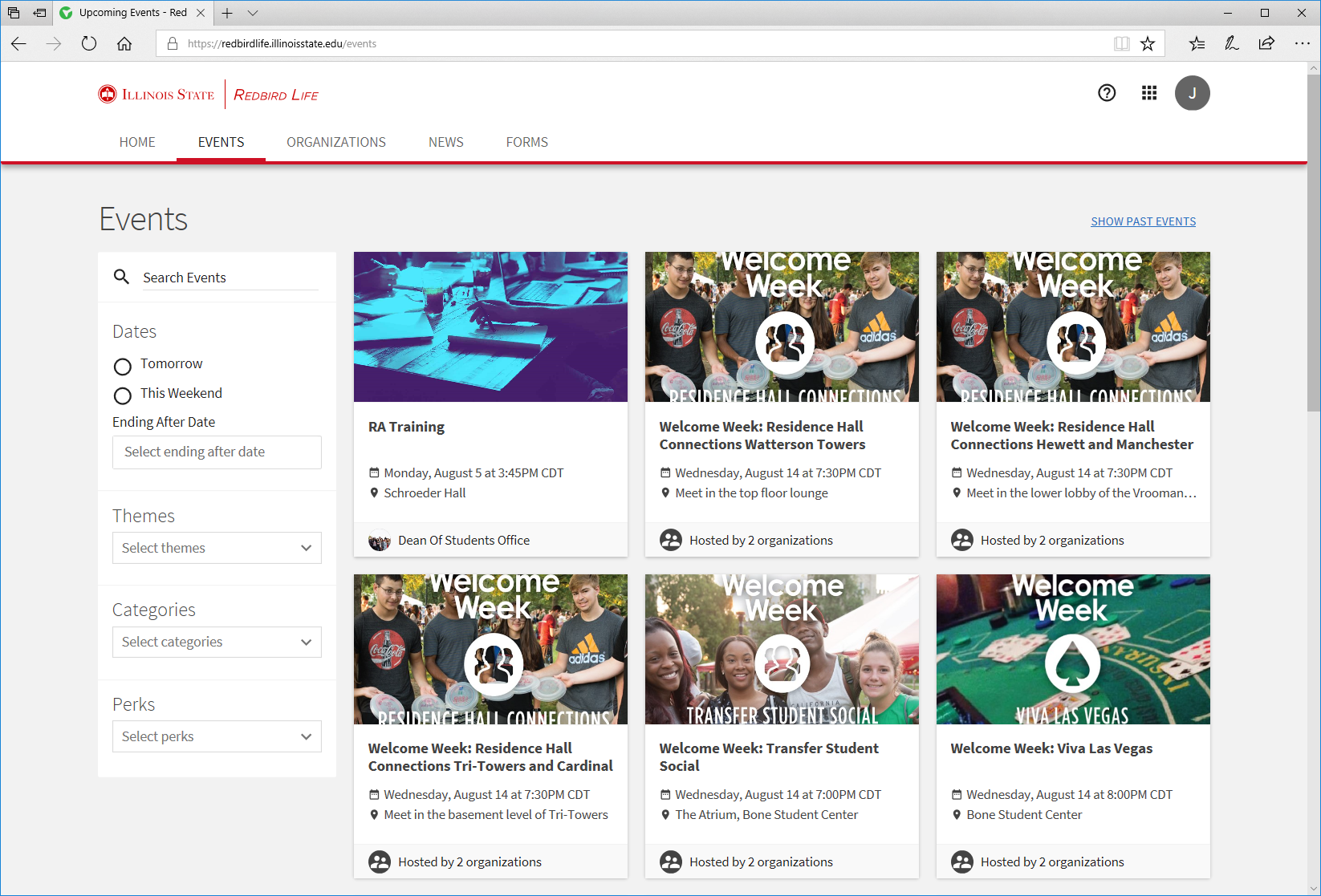 Over 100 Events…

Filter by Theme, Category, or Perks

Perks = Free Stuff or Free Food

Limit Available Seats

Control Visibility

Track Attendance
Justin Smith
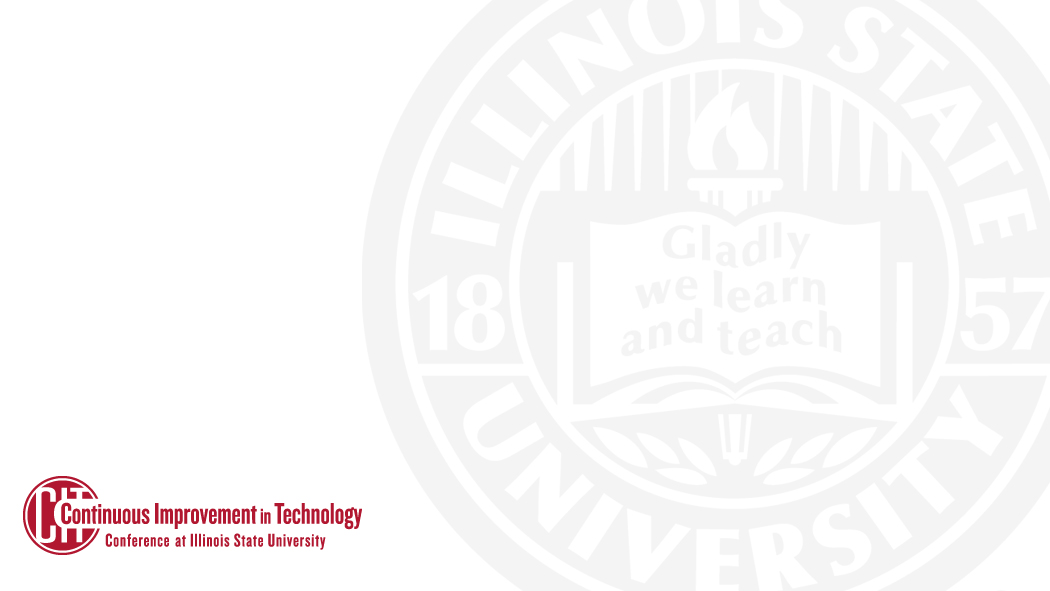 Event Pass
Use for ALL events
Save to Wallet
Check-In Mobile App
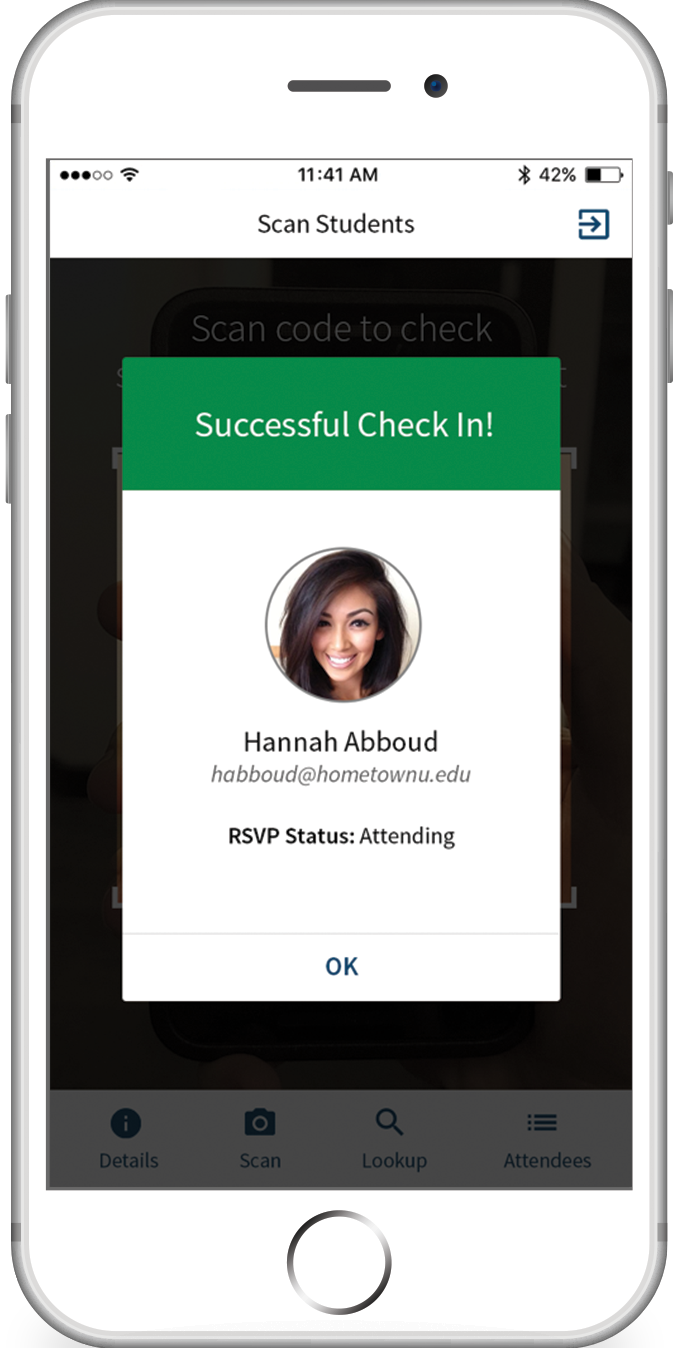 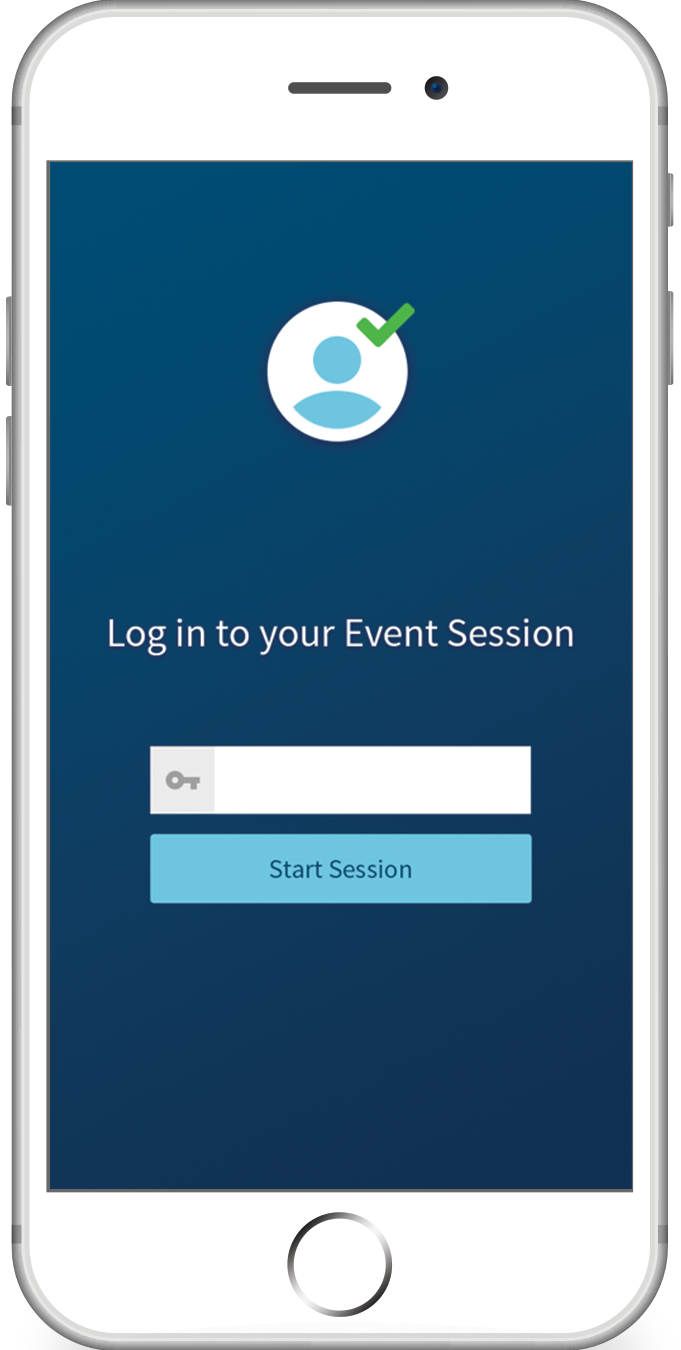 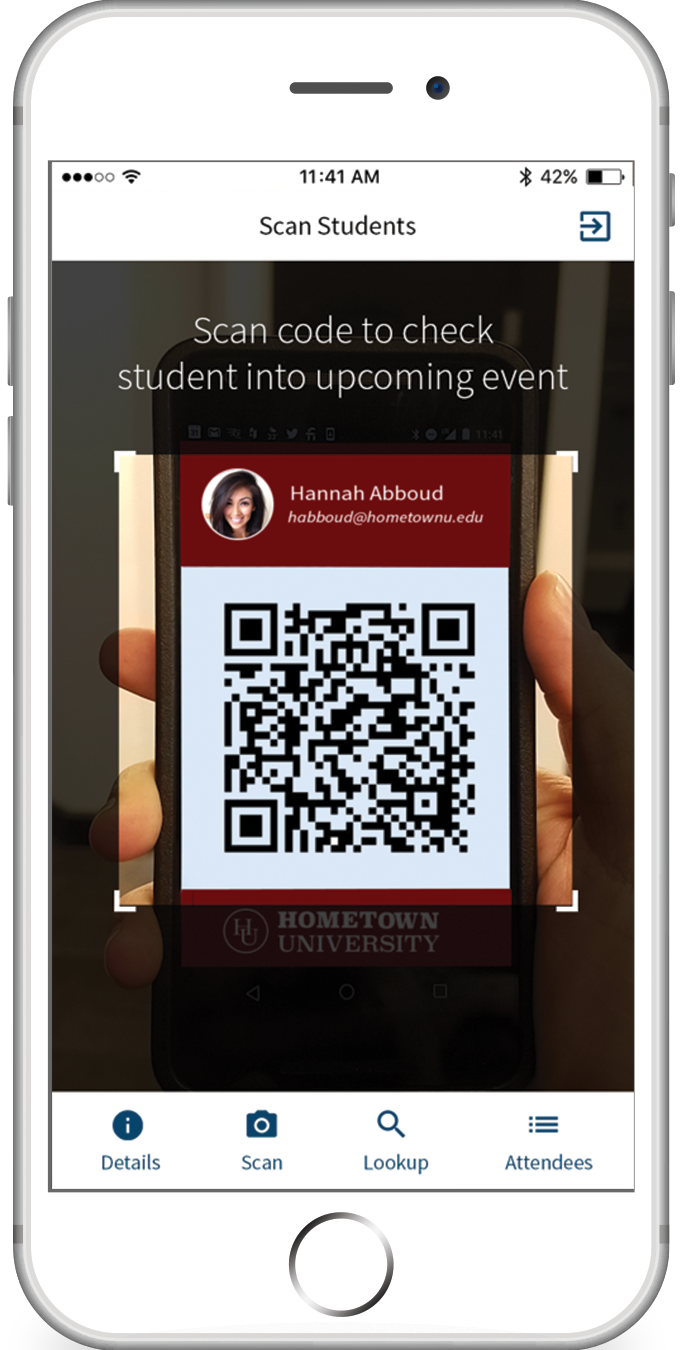 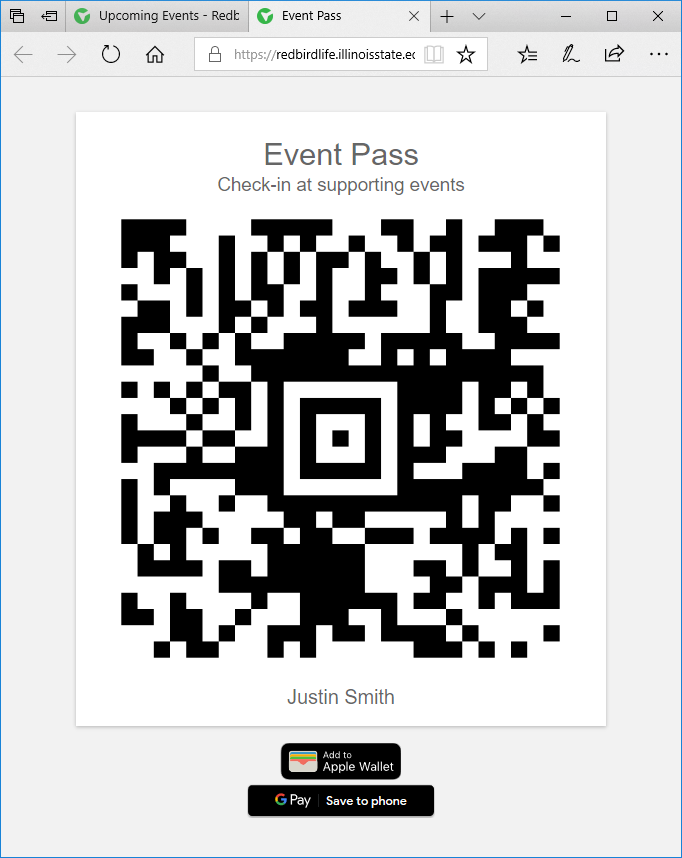 Free App – iOS and Android – Anyone Can Use It
Justin Smith
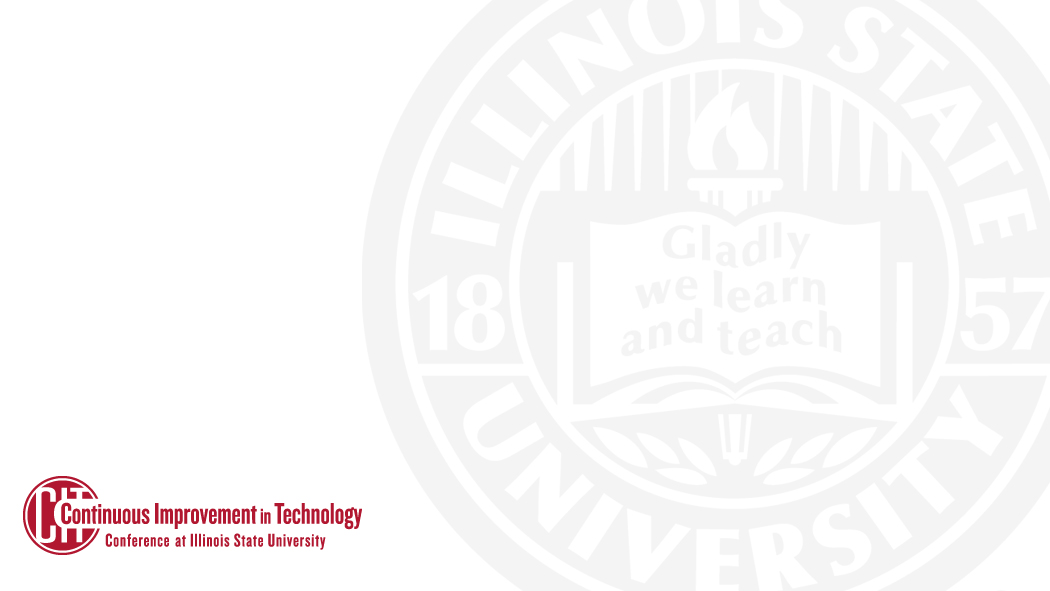 My.IllinoisState.edu
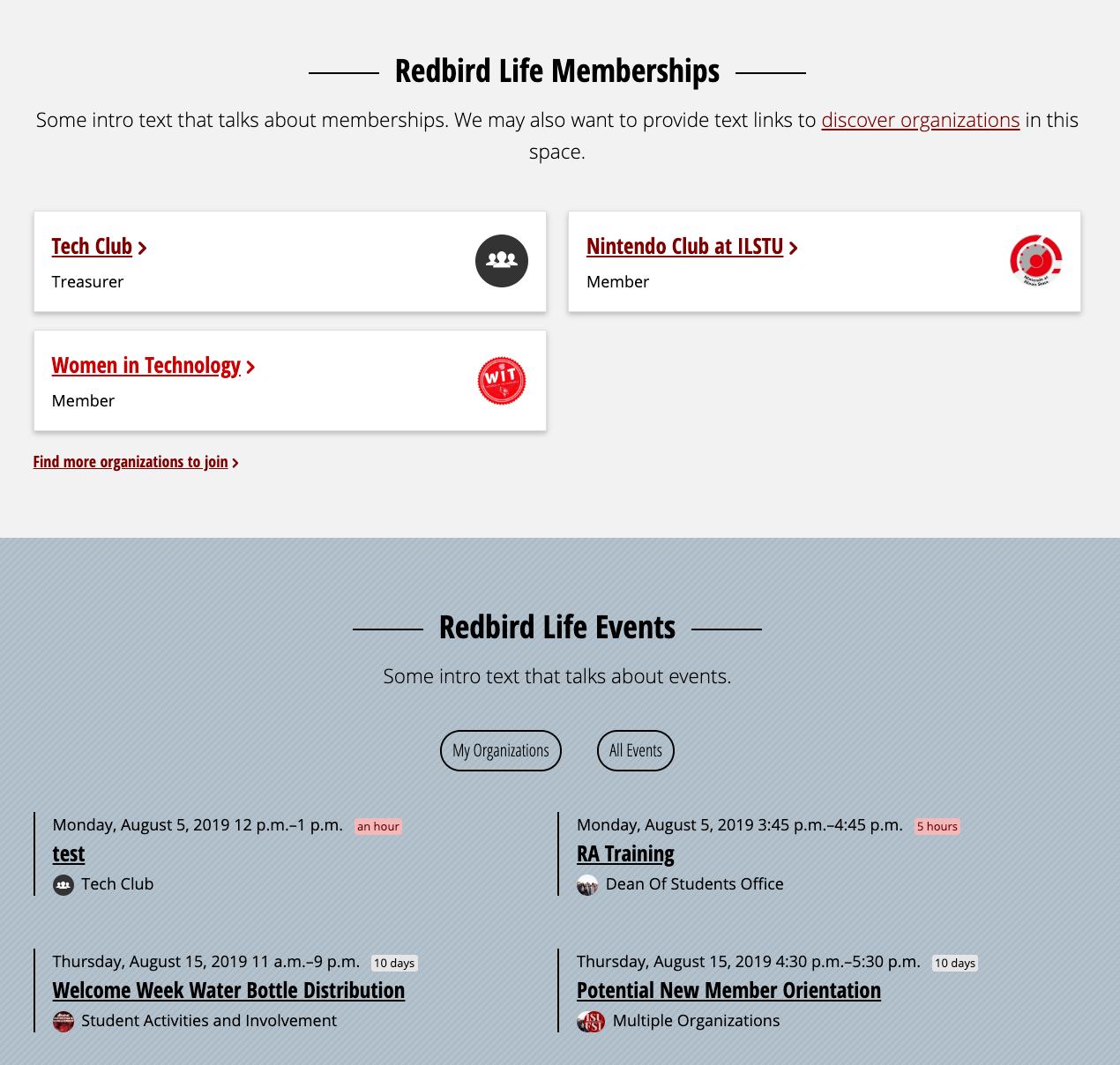 Redbird Life Memberships

Events List

My Event Pass

THANK YOU, AT WEB!!
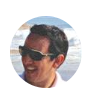 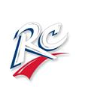 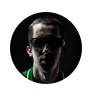 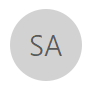 Arturo
Jordan
Ryan
Trey
Mary
Amanda
Justin Smith
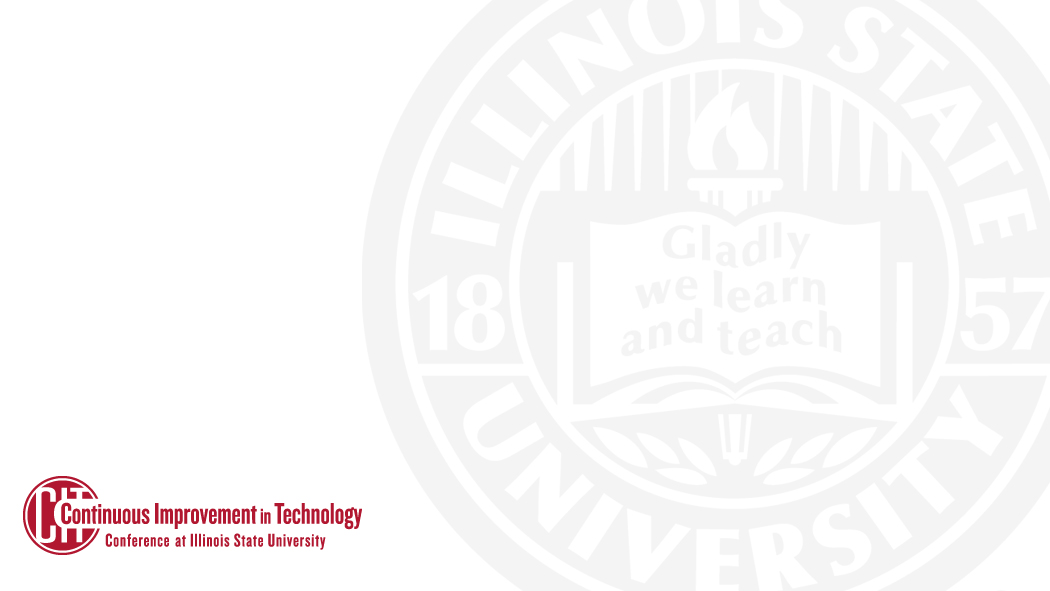 Campus Solutions
Daily Automated Import

All Students, Faculty, and Staff



THANK YOU, AT PROJECT TEAM!!
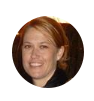 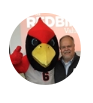 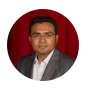 Kaiser
Jamie
Dave
Jake
Justin Smith
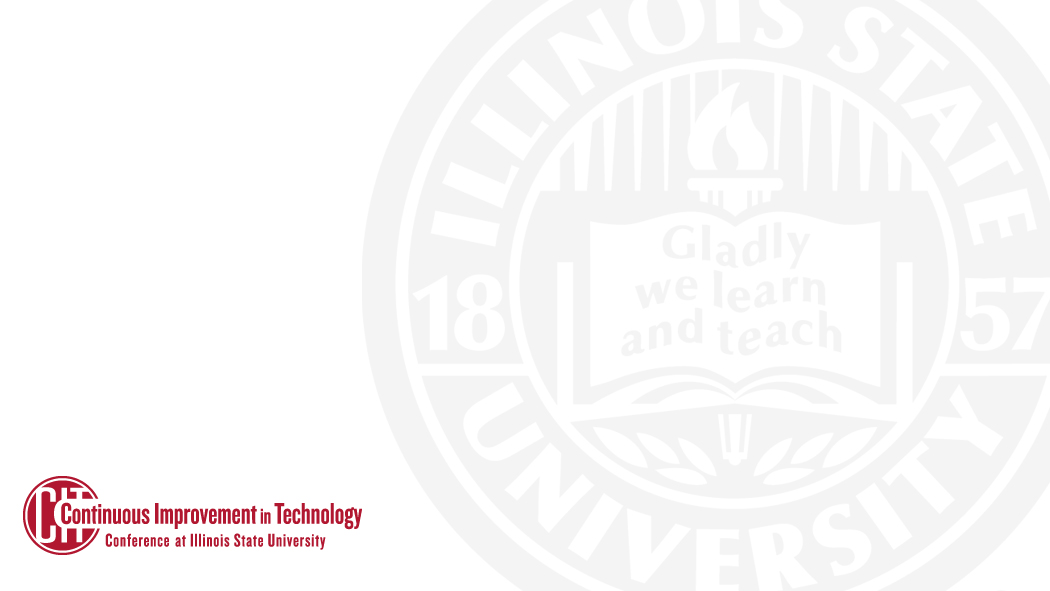 Contact Us
Student Affairs IT
StudentAffairsIT@IllinoisState.edu 


Justin Smith
jjsmit1@ilstu.edu
Justin Smith
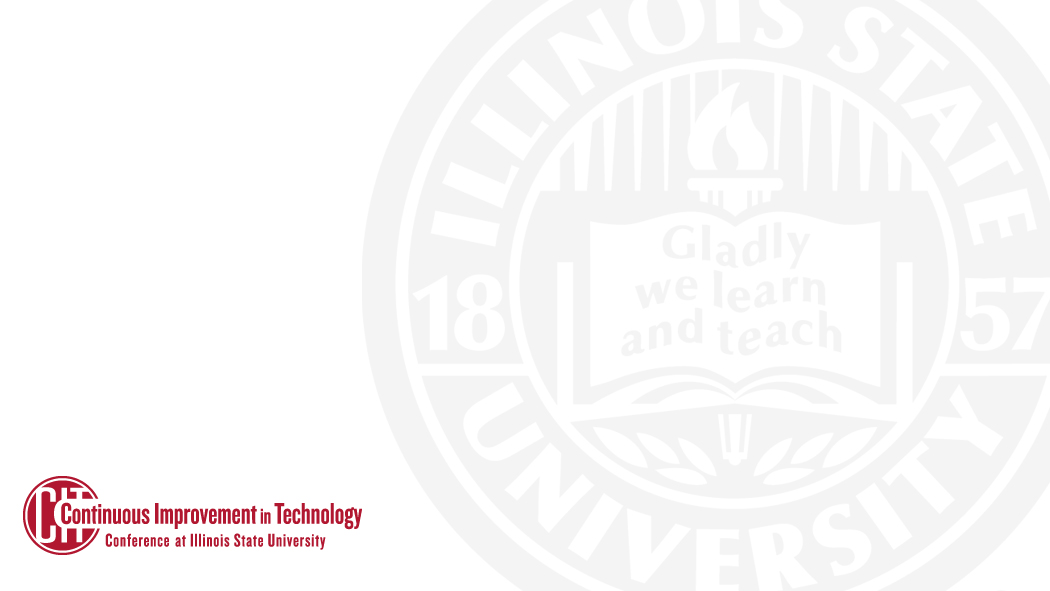 2nd Annual
CIT MVP Award
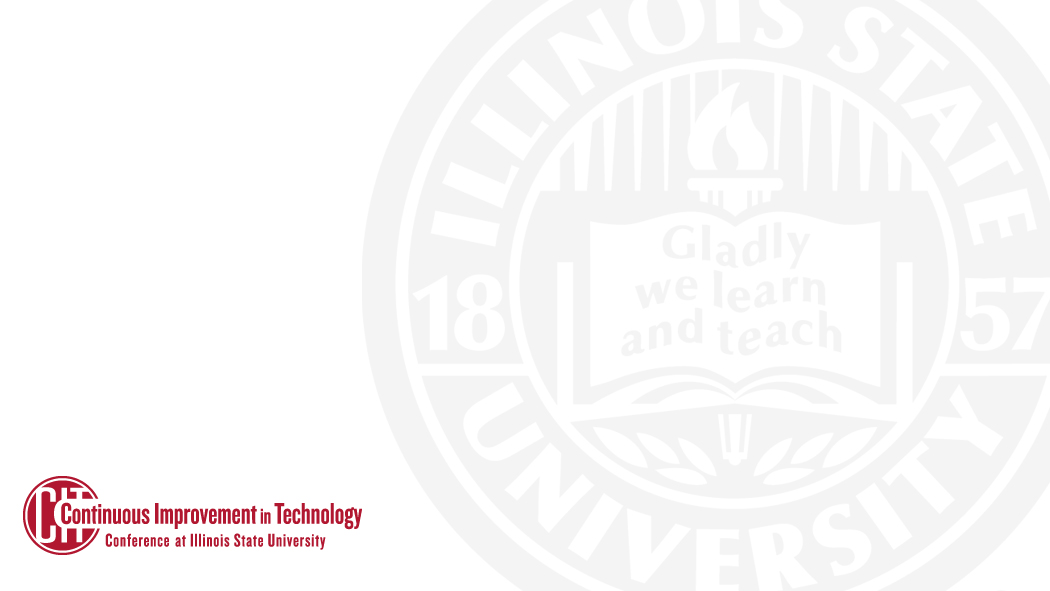 Nominations:
Jen Bethmann, WEB
Ryan Northrup, ION
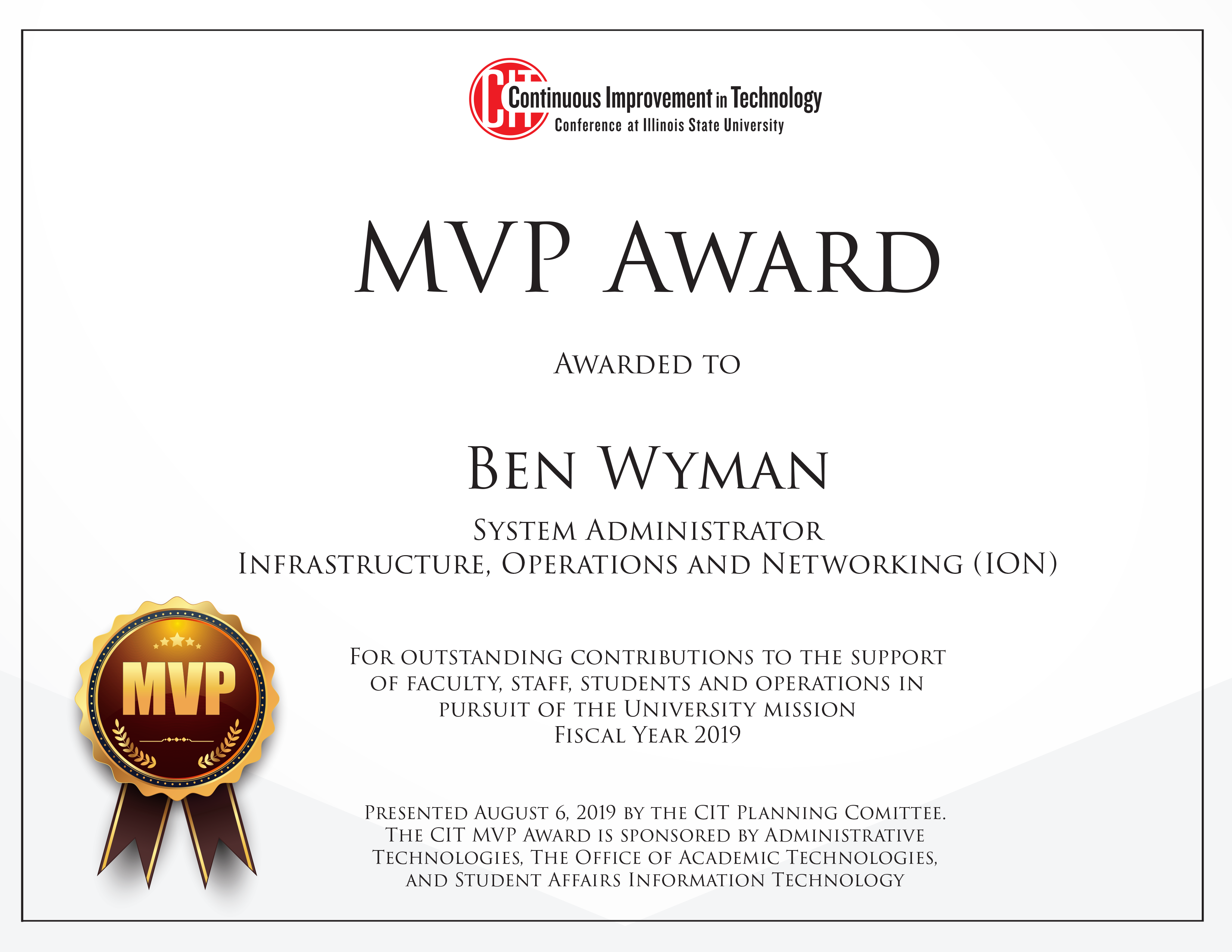 Nominations:
Jen Bethmann, WEB
Ryan Northrup, ION
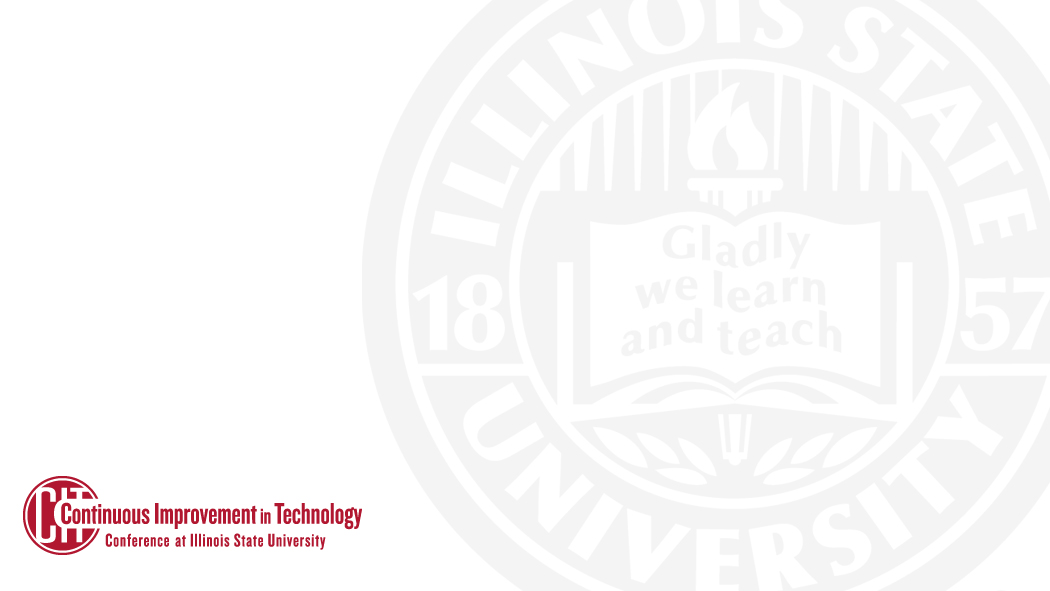 2nd Annual
CIT Student MVP Award
Is Coming Up…
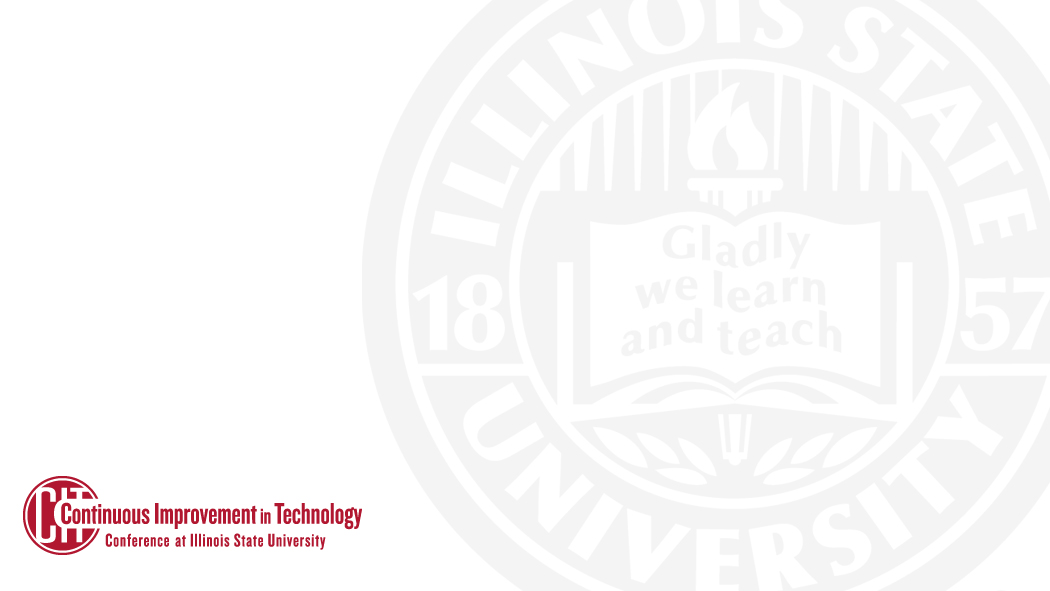 Cherwell Classification System
Production
10 Services
71 Categories
43 Unique Subcategories
Proposed
5 Services
16 Categories
41 Unique Subcategories
[Speaker Notes: At CITx back in May I presented a status update on the progress made by the Cherwell Classification System Revision Working Group. At that time, we were close to finalizing our revision proposal and were seeking feedback before presenting to the ITSM Advisory Group.

Based on feedback, we made additional tweaks and the end result we feel is a greatly simplified, more intuitive structure.]
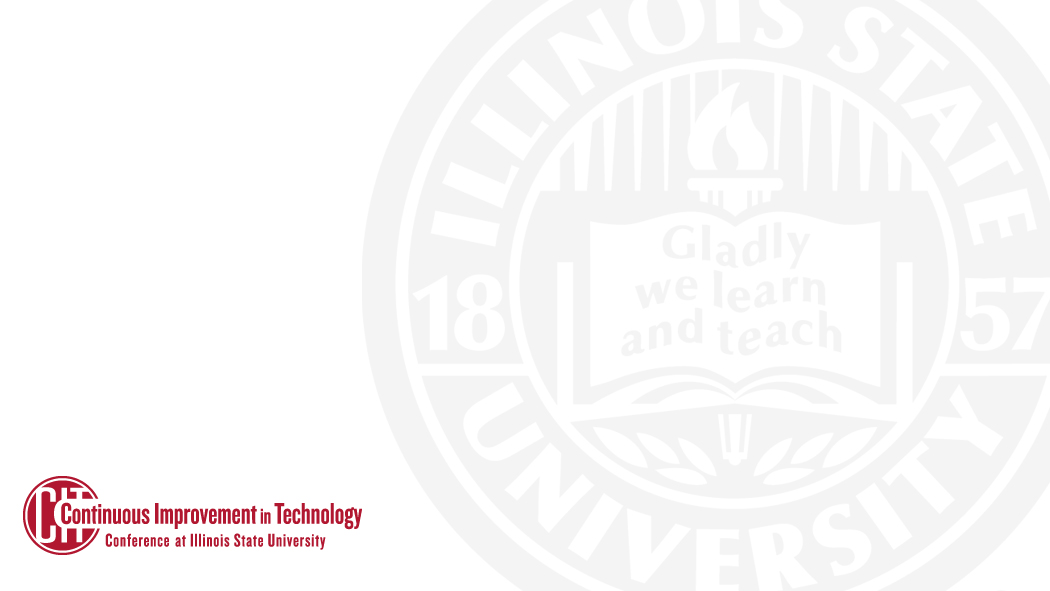 Cherwell Classification System
ITSM Advisory Group Approved!
Now What?
IT Staff Review
Implementation
Tyler Piper
[Speaker Notes: I’m happy to announce that we have received ITSM Advisory approval.

IT Staff Review – A copy of the proposed classification system will be emailed out to ISU IT Staff, along with definitions for its components. To help ensure its success, we are asking everyone to take some time to look it over and try it out with examples from your day to day ticket work. If you are finding it difficult to classify something, please provide feedback so we can address it.

Implementation – The classification system is one of the largest components to an ITSM, making this the most drastic and impactful change we will have made to Cherwell since its launch. With this in mind, the Advisor Group is expecting implementation to be sometime in November, possibly over the Thanksgiving break to minimize work disruption.]
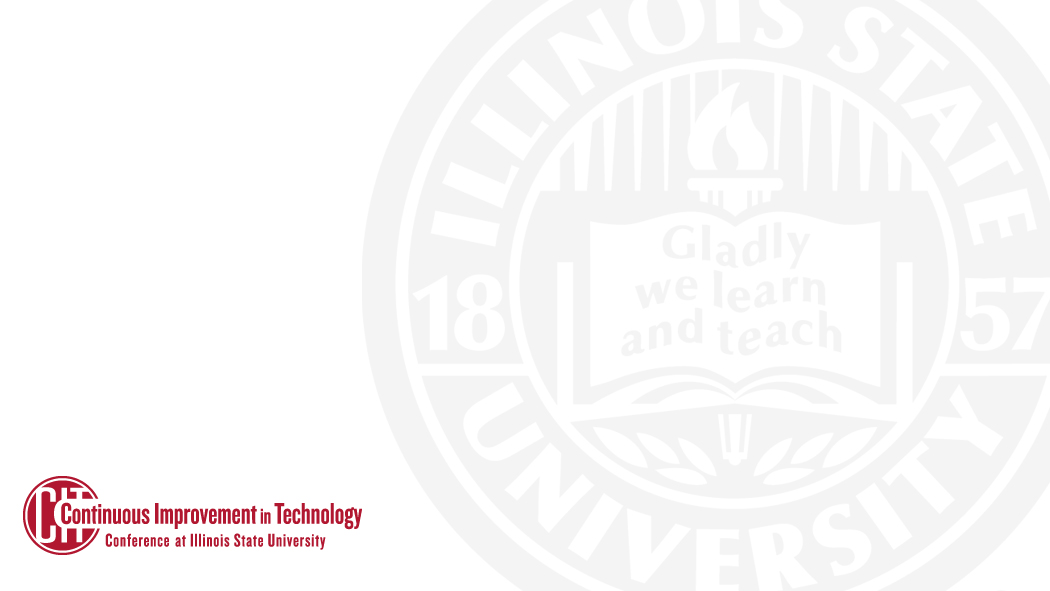 Working Group Members
Tyler Piper – AT TSC
Seth Engeman – CFA
Sam Dockery – COE
George Wiman – COB
Eric Schuller – CAS IT
Tim Tribble – SAIT
Ben Hendrix – CAST
Matt Helton – Milner
Thank You!
Tyler Piper
[Speaker Notes: On behalf of the ITSM Advisory Group, thank you to the working group members for their participation and to their respective teams for allowing them to dedicate time to this effort.]
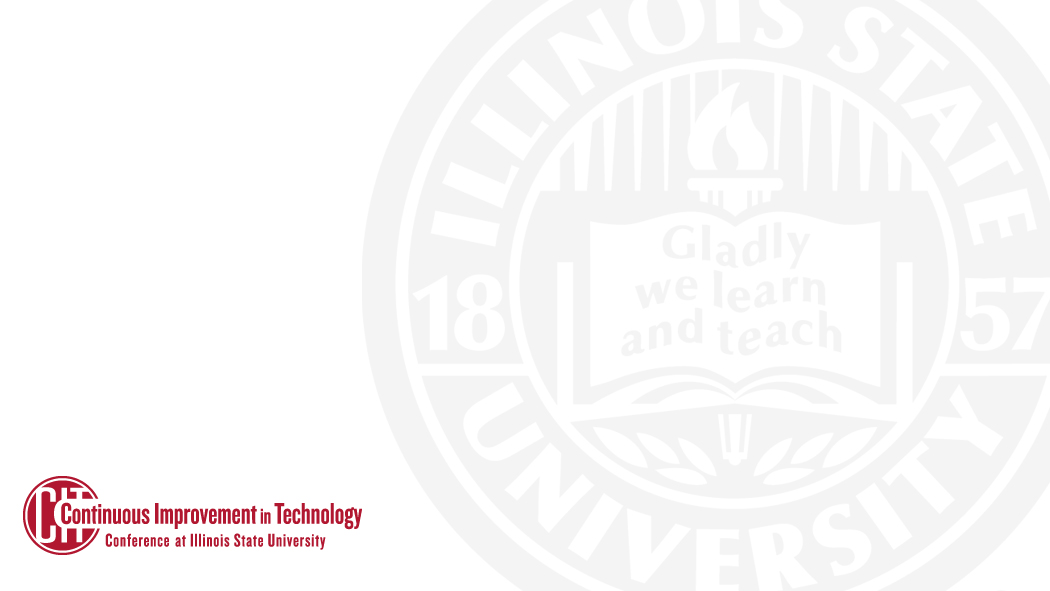 Tech Alerts 2.0
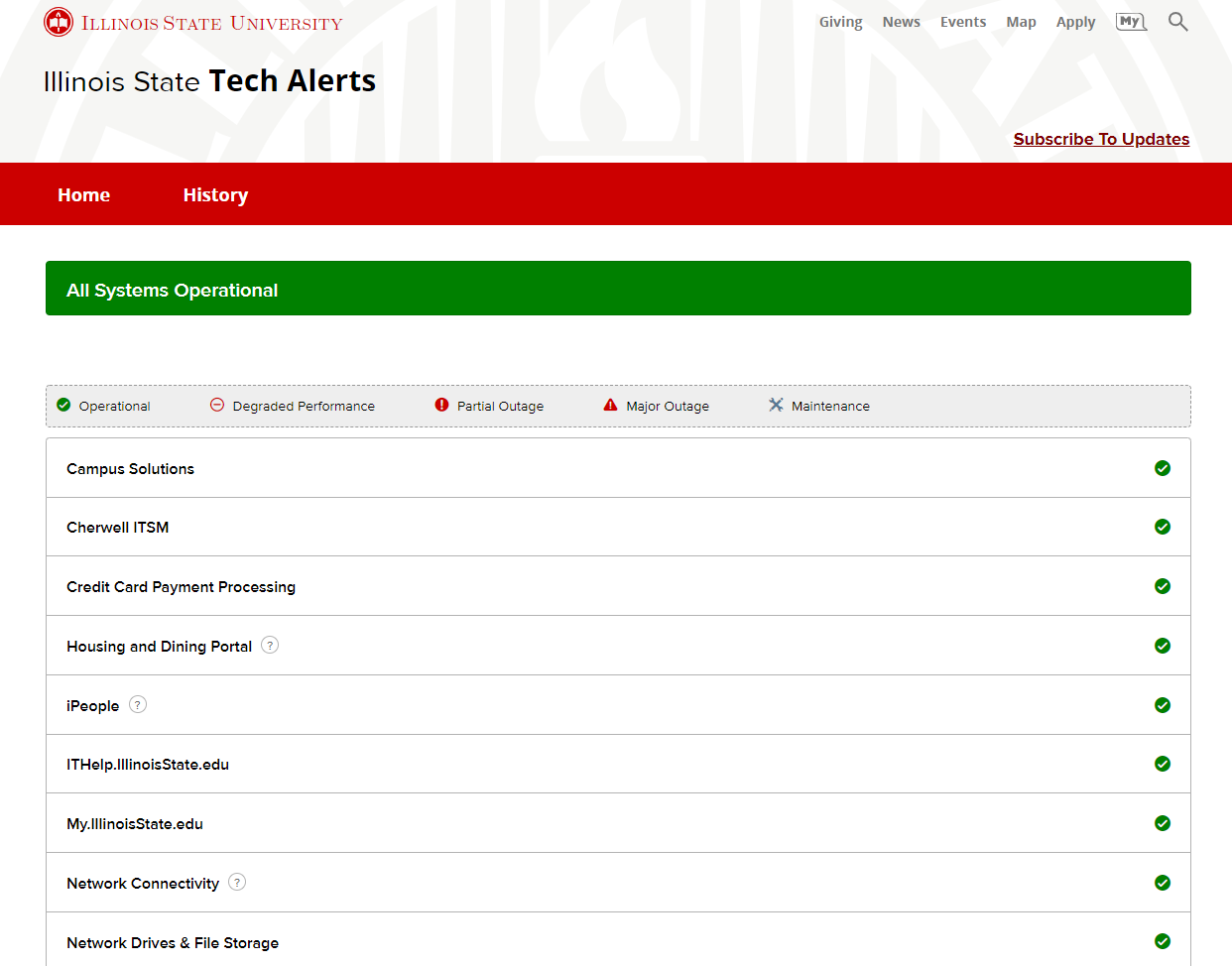 Tyler Piper
[Speaker Notes: New Tech Alerts, powered by Statuspage.IO. Widely used by Higher Education with customers like Harvard, Georgia Tech, and the University of Chicago.]
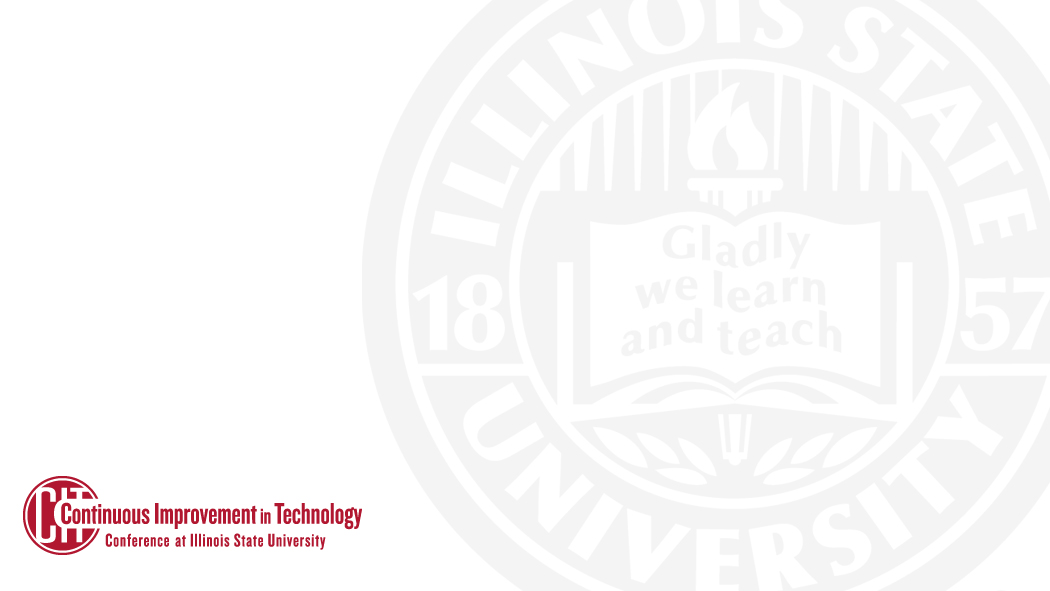 Tech Alerts 2.0
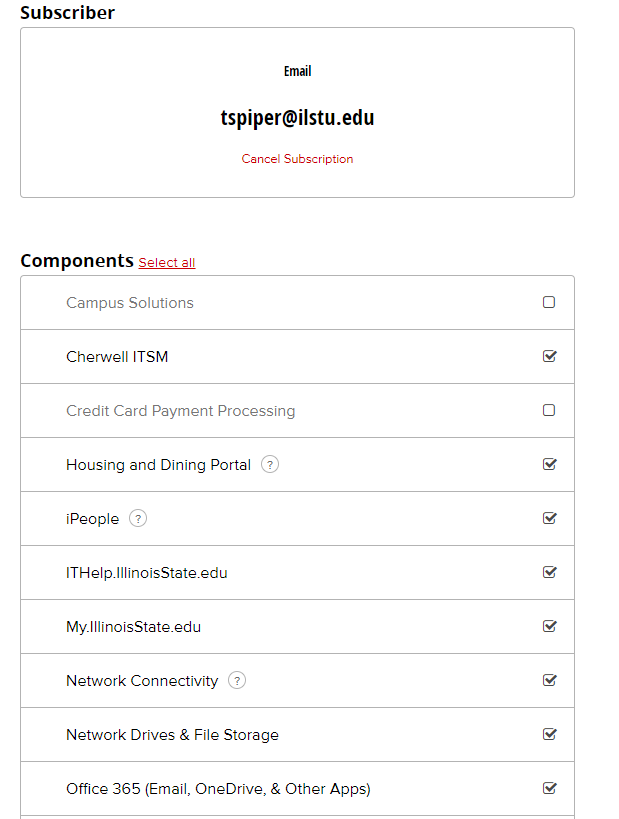 Service Based Subscriptions
Separate Email and SMS Notifications
Alerts.IllinoisState.edu
Go Live = August 12th
[Speaker Notes: Service Based Subscriptions – Previously Impact Type
*IT Staff will continue to receive all notifications.]
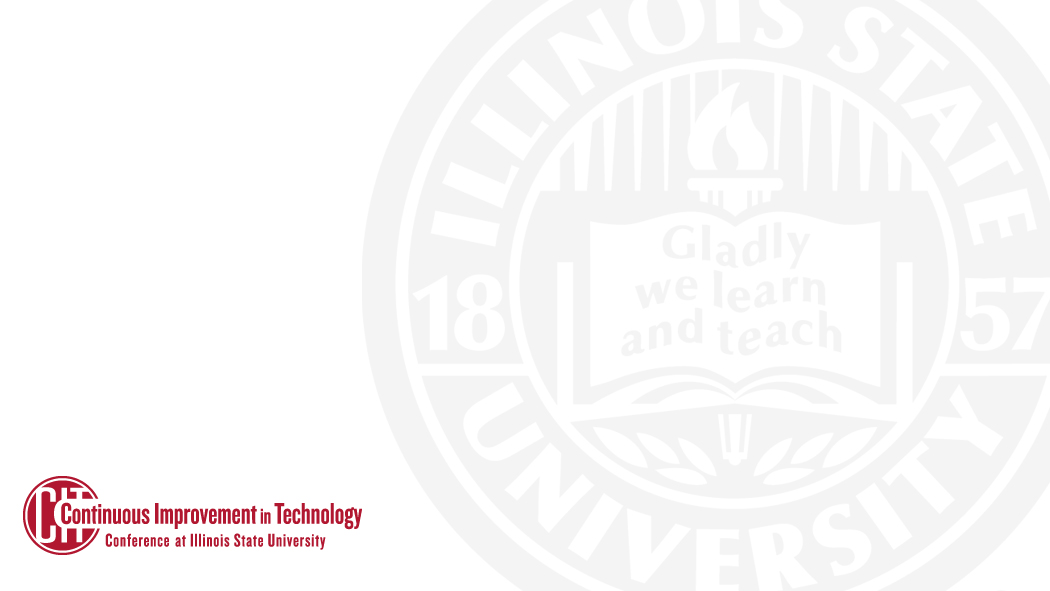 Student Technology Education
Student Technology QuickStart Guide
Available on the IT Help Portal.
Introduction to Technology ReggieNet course
Course completion not required
Available to all incoming students this fall.
Trevor Neuber
[Speaker Notes: The Student Technology QuickStart Guide is a knowledge article series aimed at new students. 

The articles provide students information about IT services here on campus and where to obtain help if needed.

A ReggieNet course titled “Introduction to Technology at Illinois State University” was developed as a supplement to the QuickStart guide. 

	This course provides students information about technology products they will interact with while on campus including Office 365, My Illinois State, and ReggieNet. 
	This course is not required, but will be available to all incoming students beginning this fall. 
	The course is setup in a way that students can interact with ReggieNet and begin familiarizing themselves with the system before classes begin. 
Both resources were developed to aid in student’s success with technology while they are on campus and address some of the most common questions.]
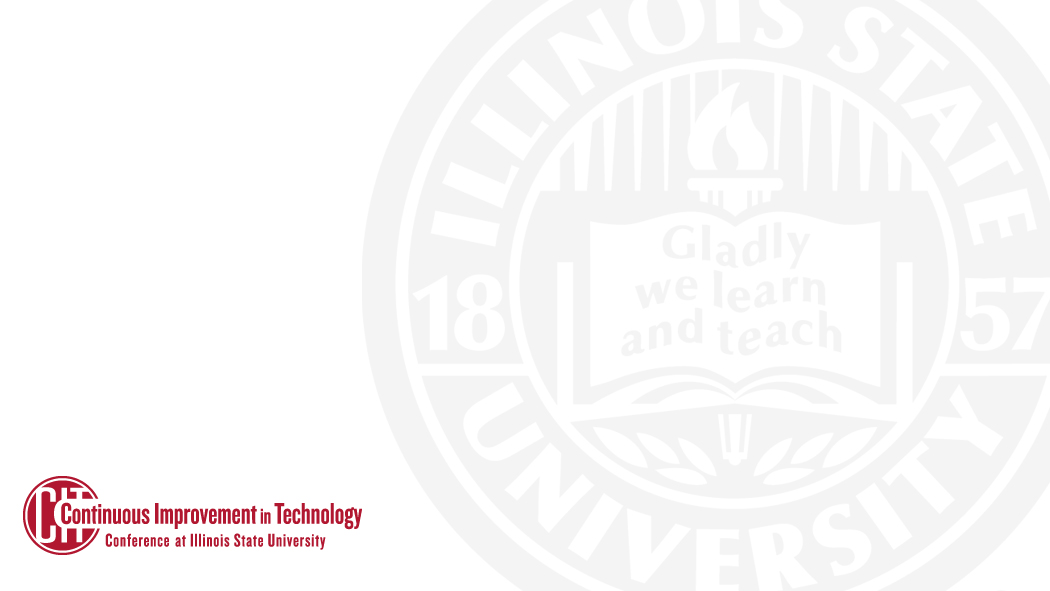 TSC Live Chat
New point of contact for the TSC!
Available from the IT Help Portal!
Go Live = September 3rd!
Trevor Neuber
[Speaker Notes: The TSC will be introducing Live Chat on September 3rd. 
Live chat will be found in the IT Help portal. 
Chat will be available through both desktop and mobile browsers.]
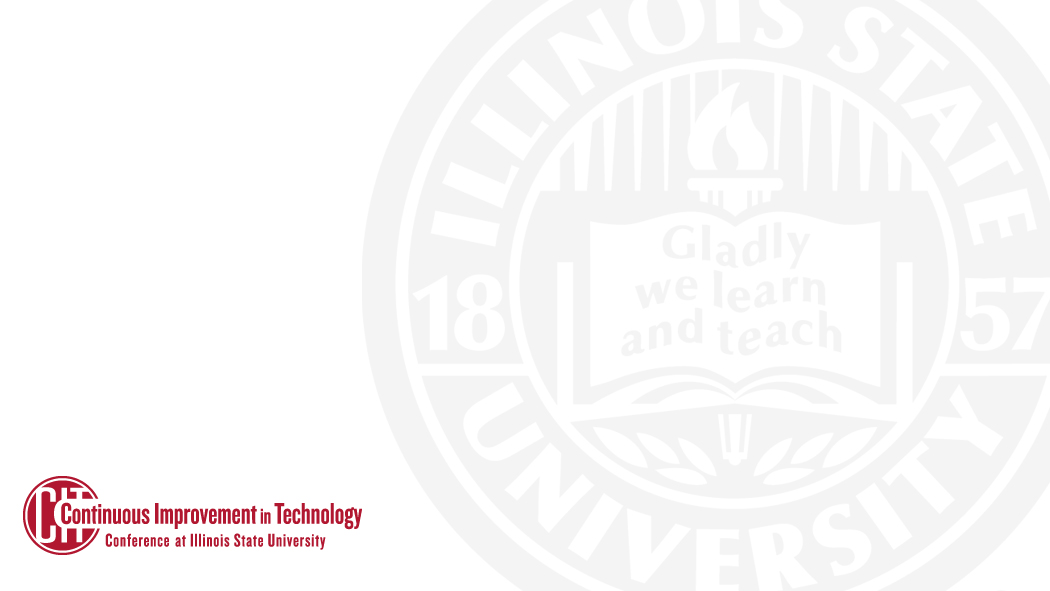 Technology Support Center New Location
The TSC has moved!
Now located in Julian Hall 115
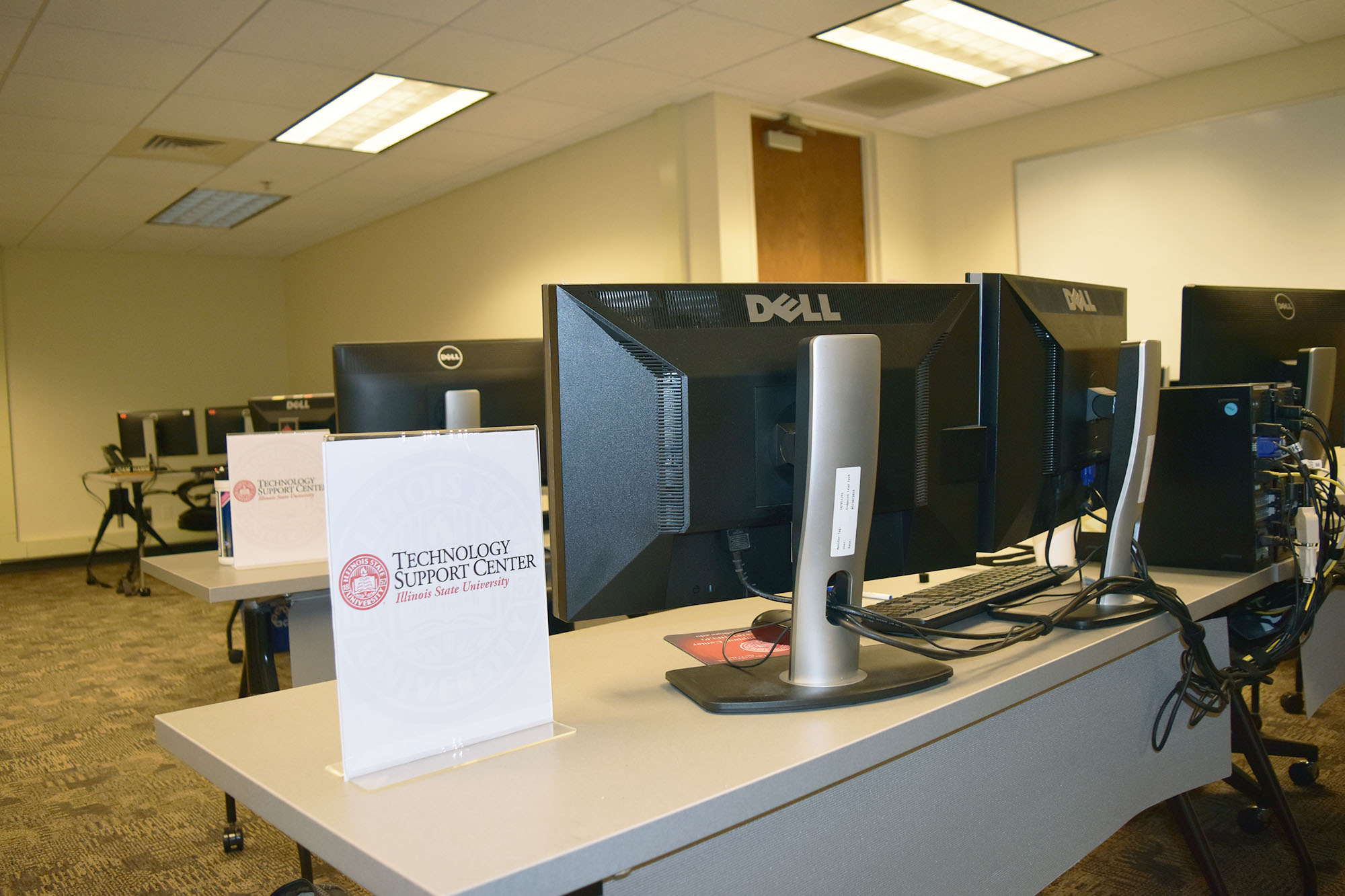 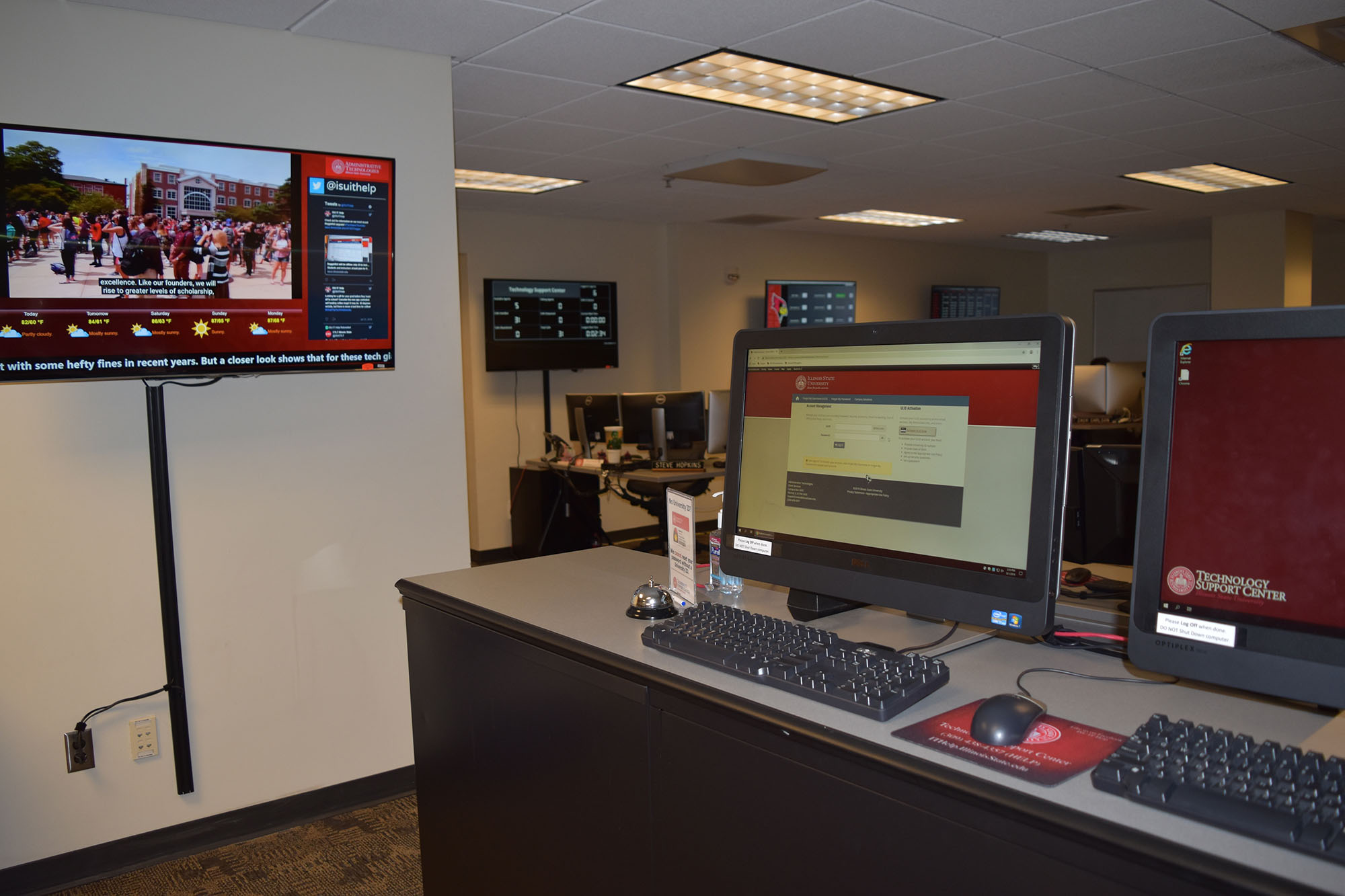 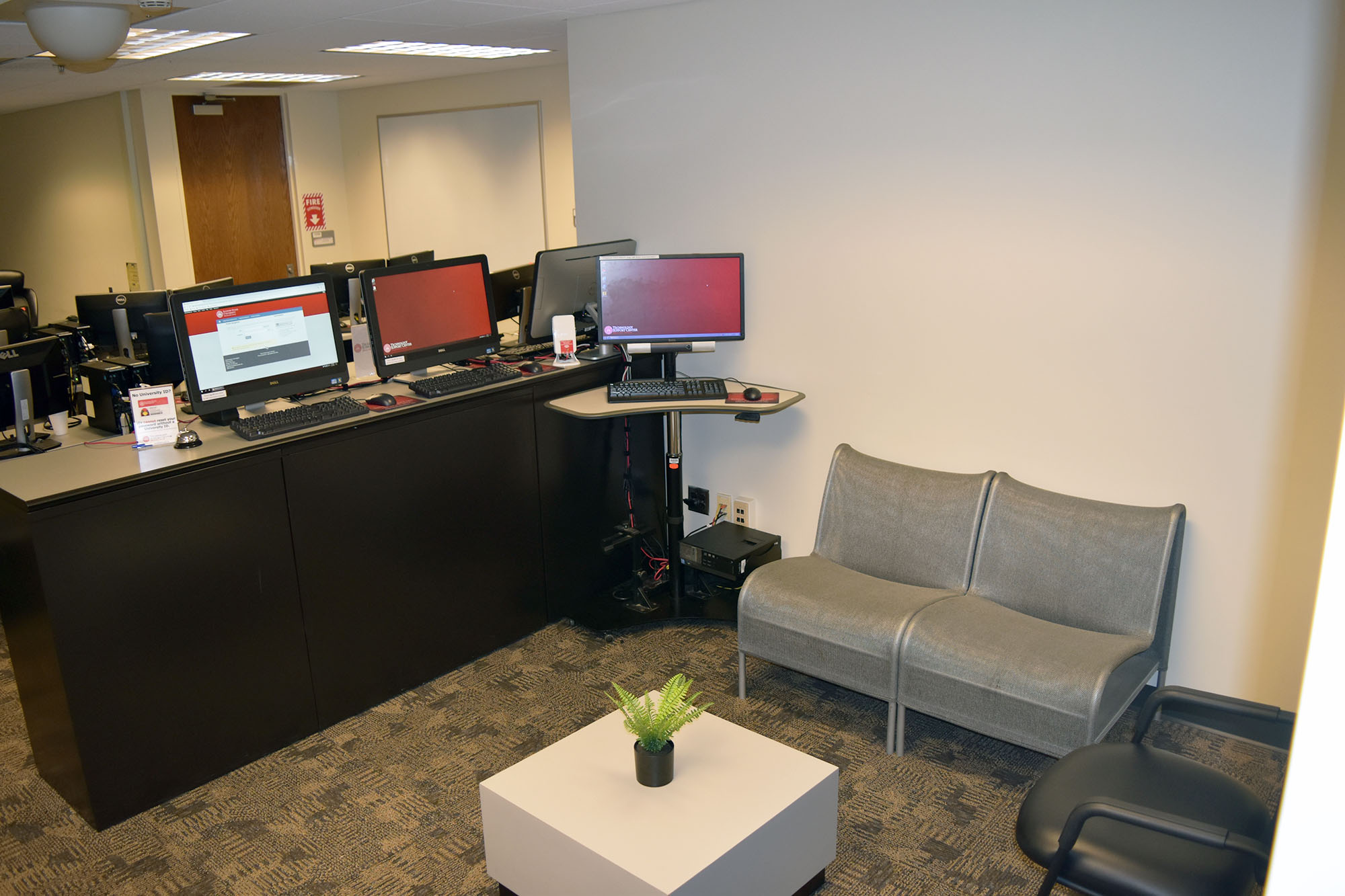 Trevor Neuber
[Speaker Notes: Come visit the TSC in our new location (Julian Hall room 115). 

We are now conveniently located off the quad and our expanded waiting area allows us to accommodate more people.]
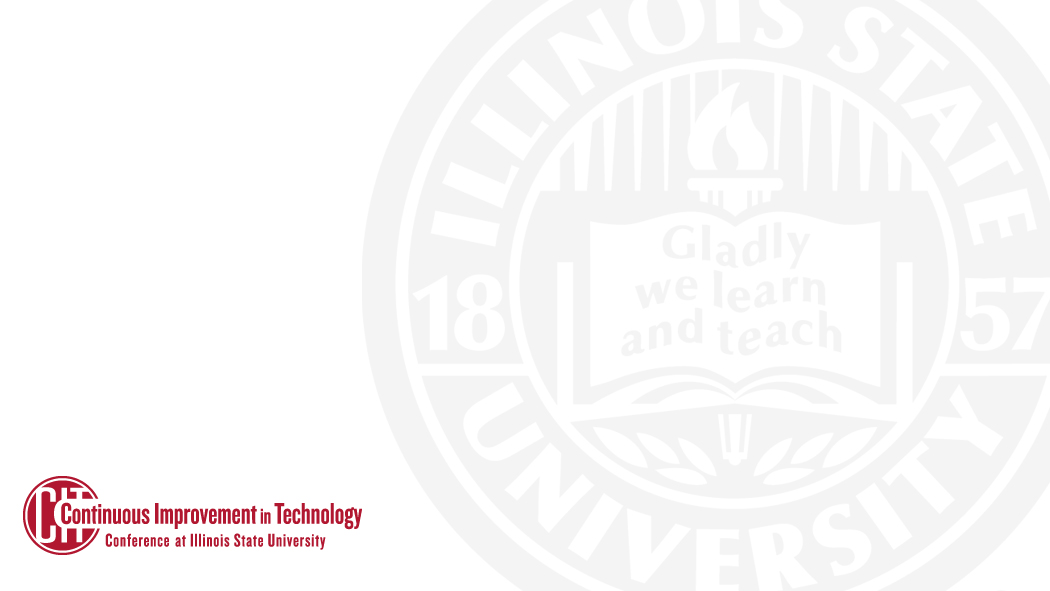 Data Center Network Upgrade
Increased backbone speeds up to 400GB/s
Increased redundancy at the switch and router level
Connect servers/appliances 
1G, 10G, 25G, 40G, 100G

Please consult with Networking
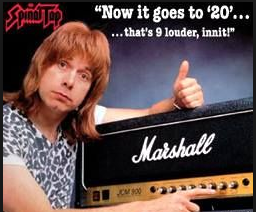 [Speaker Notes: Please consult with the Networking team when purchasing or upgrading to get the proper NIC’s]
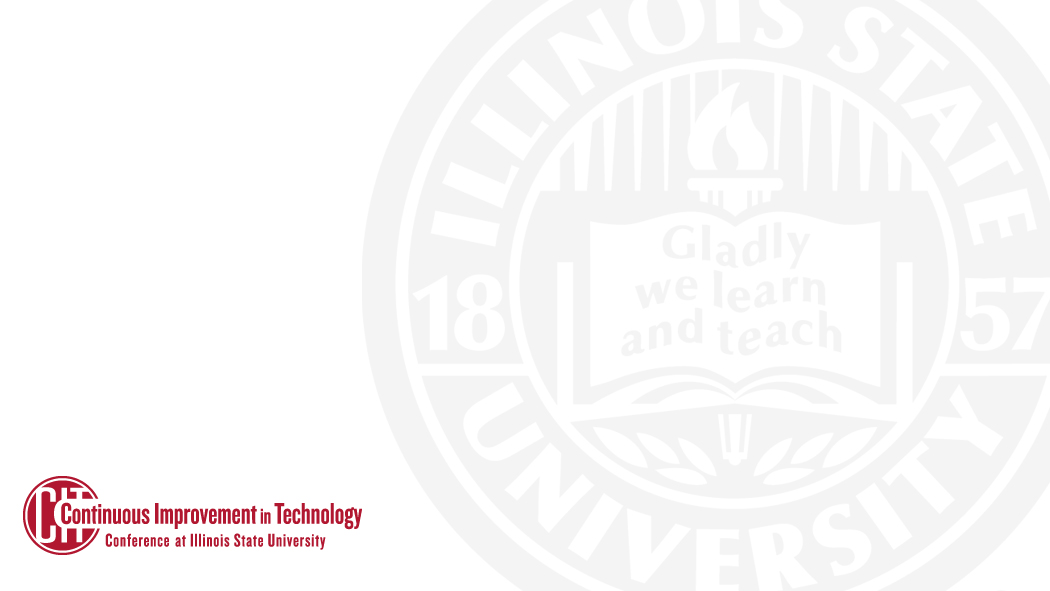 Server Updating
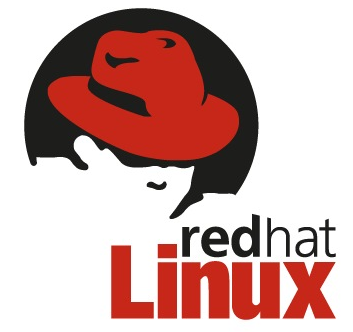 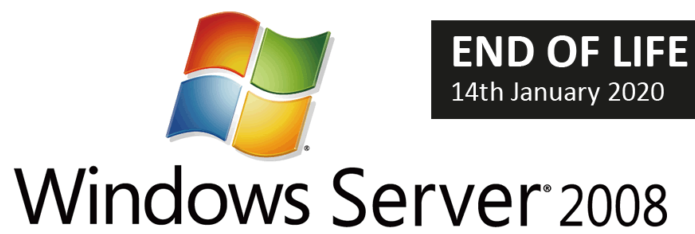 Craig Jackson
[Speaker Notes: Service Based Subscriptions – Previously Impact Type
*IT Staff will continue to receive all notifications.]
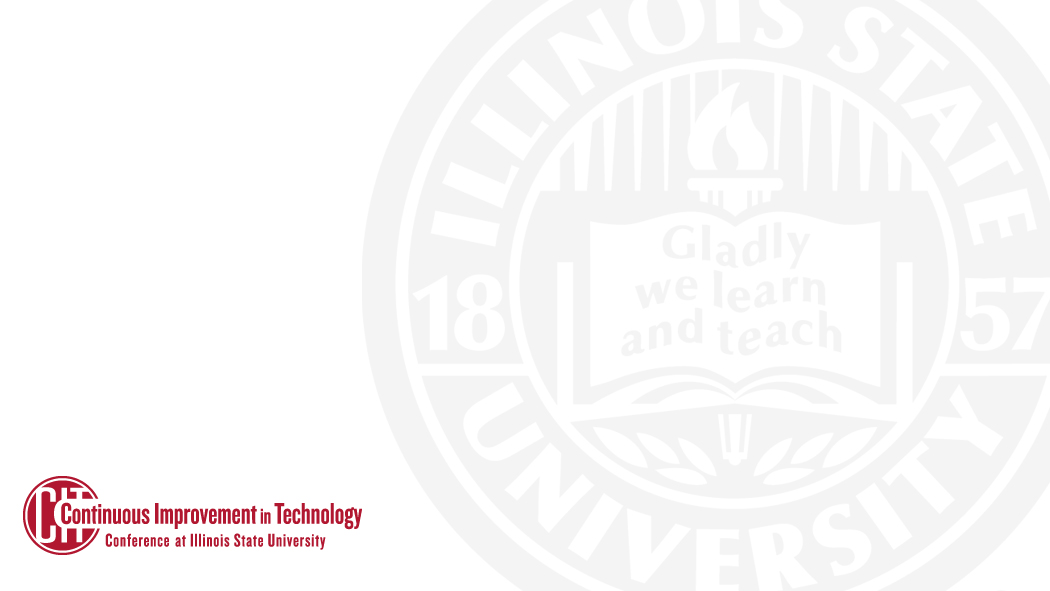 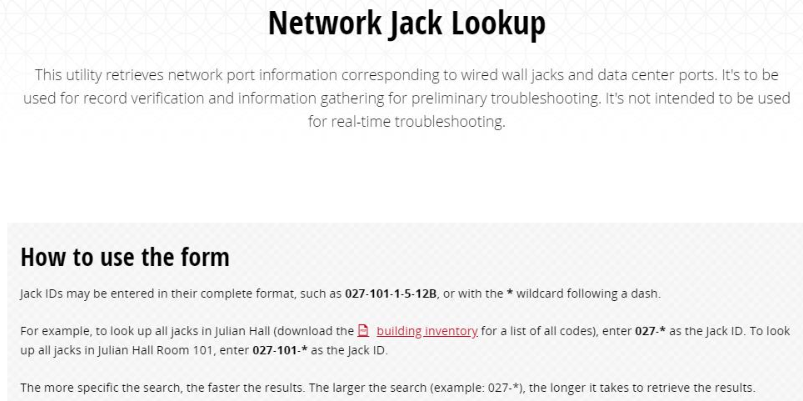 Upgrades
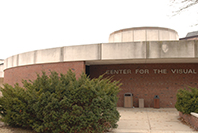 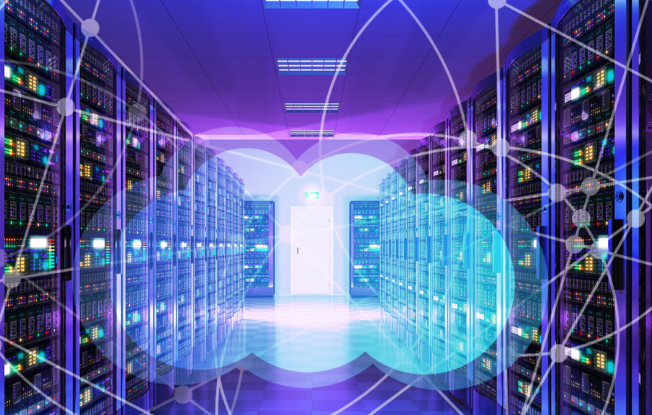 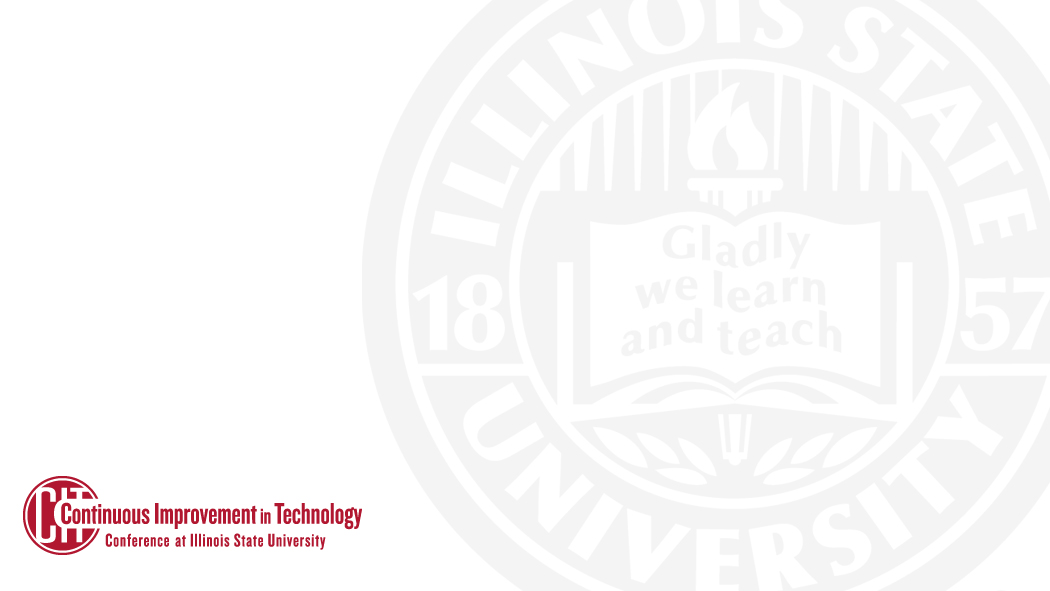 Supporting InnovationEsports
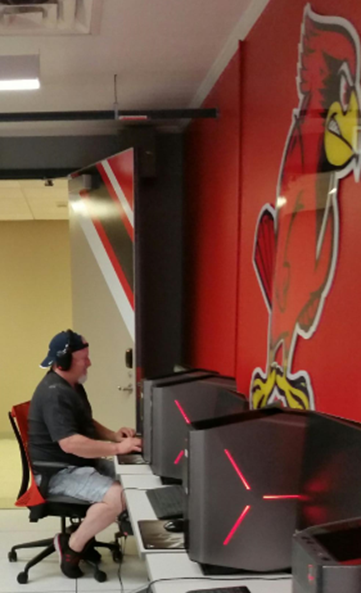 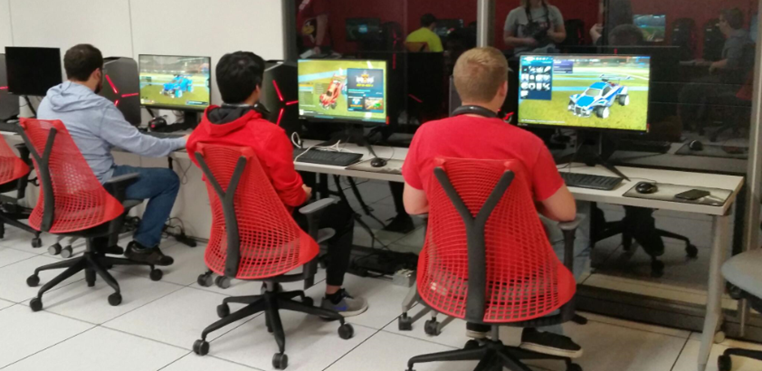 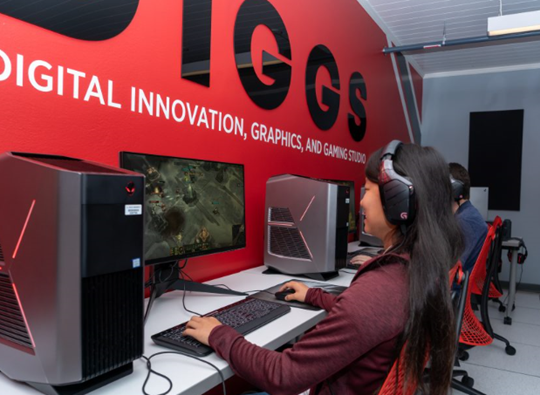 Craig Jackson
[Speaker Notes: Service Based Subscriptions – Previously Impact Type
*IT Staff will continue to receive all notifications.]
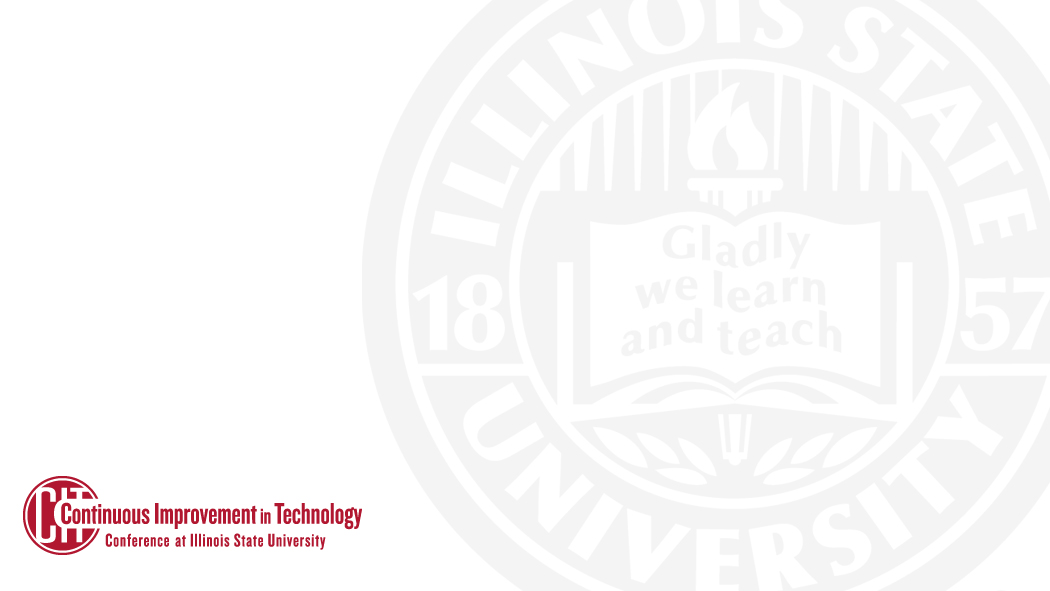 Supporting InnovationAR/VR
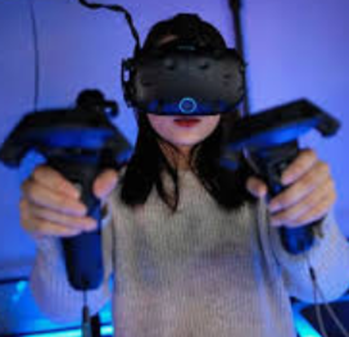 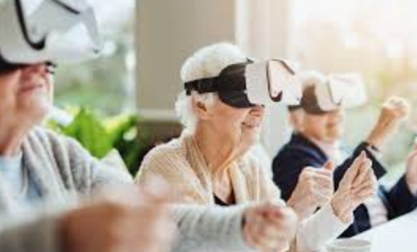 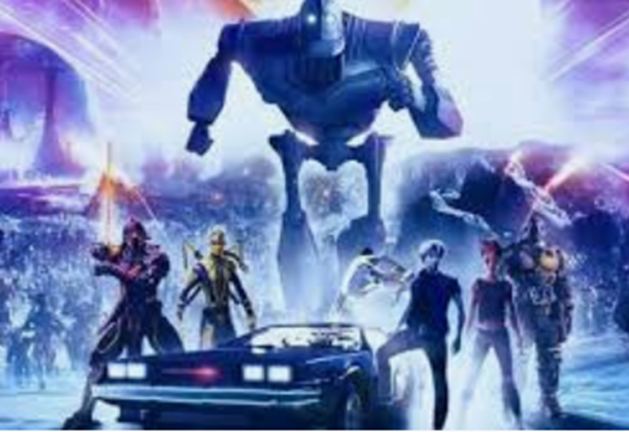 [Speaker Notes: Service Based Subscriptions – Previously Impact Type
*IT Staff will continue to receive all notifications.]
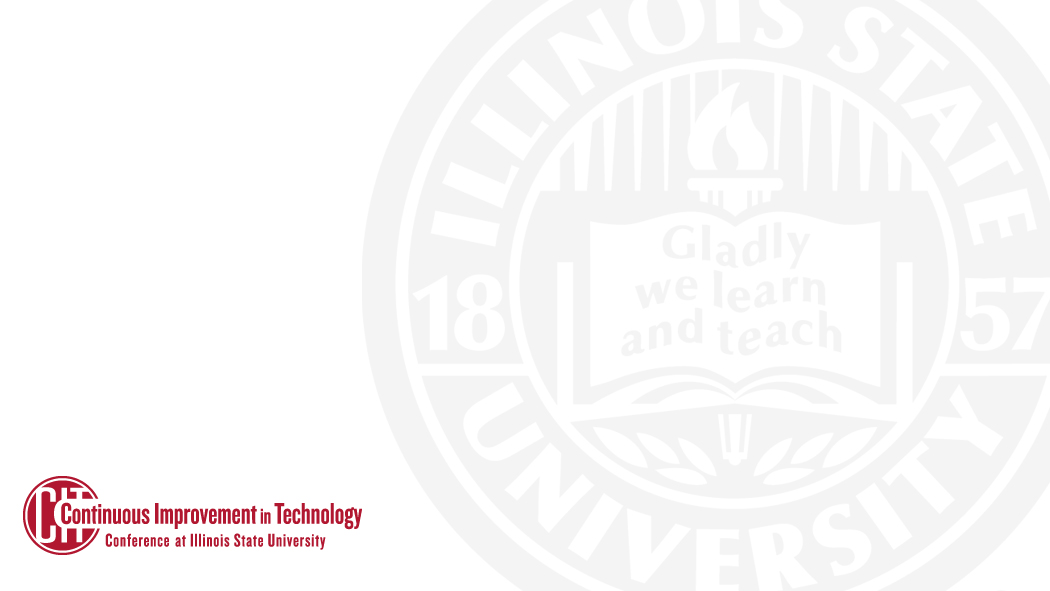 Supporting InnovationSEE Program Enhancement
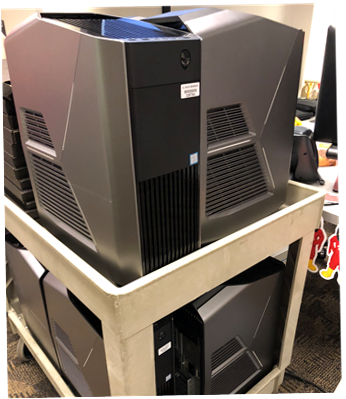 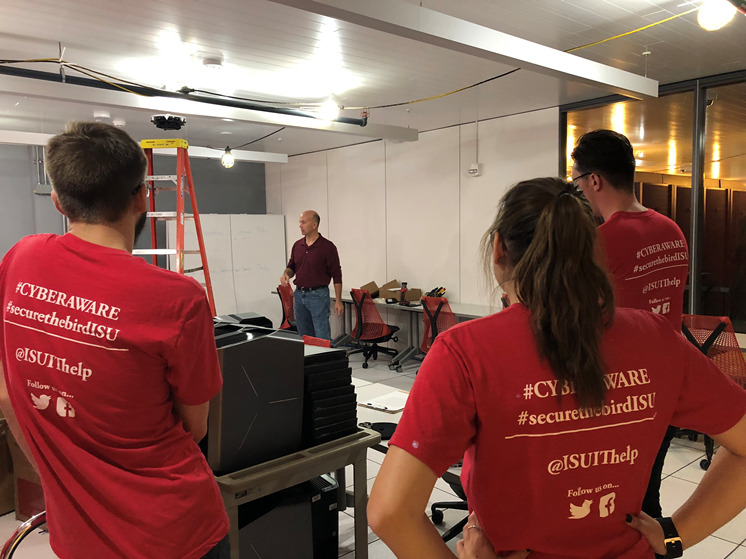 [Speaker Notes: Service Based Subscriptions – Previously Impact Type
*IT Staff will continue to receive all notifications.]
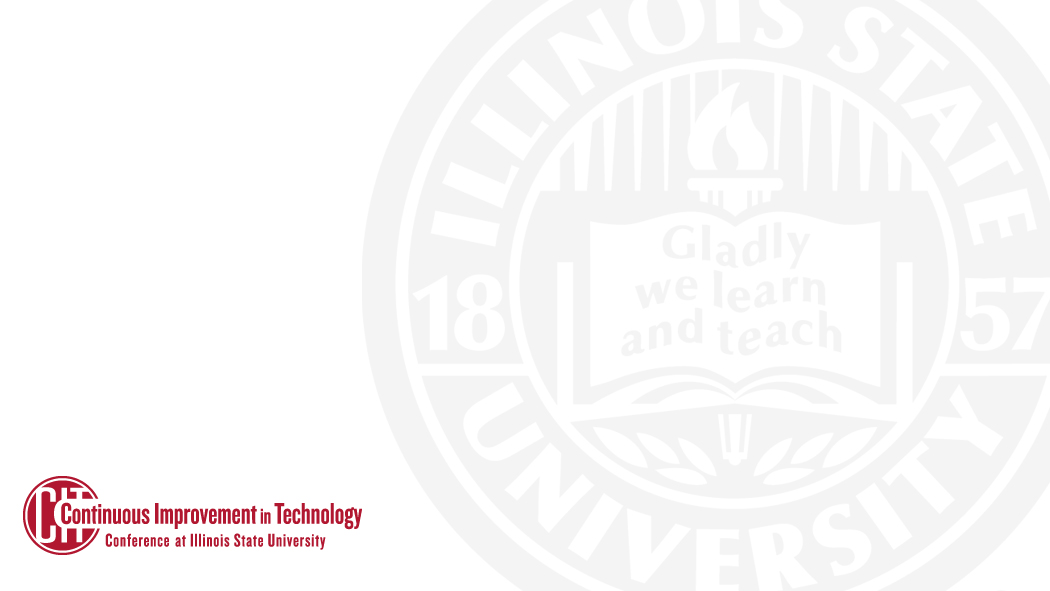 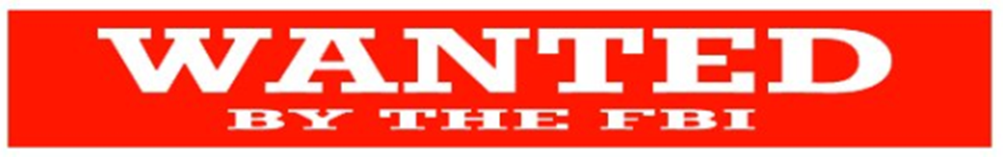 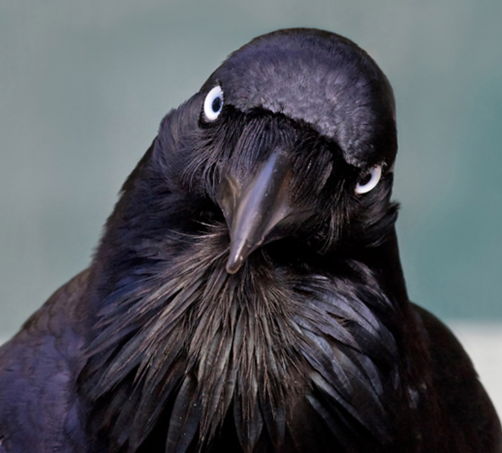 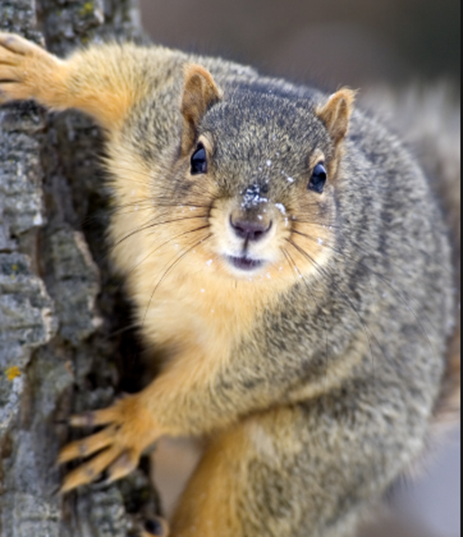 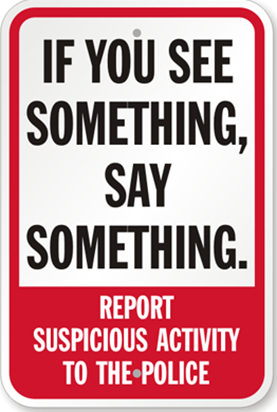 Craig Jackson
[Speaker Notes: Service Based Subscriptions – Previously Impact Type
*IT Staff will continue to receive all notifications.]
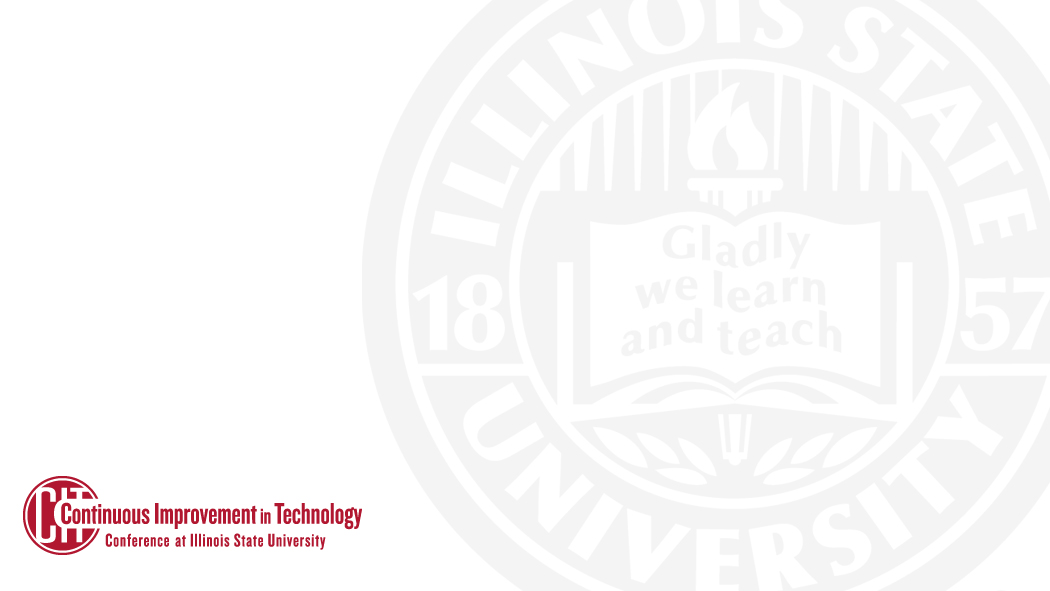 Data Stewardship Council Portfolio Fiscal Year 2019 Year in Review
The Data Stewardship Council (DSC) manages the demand process for enterprise IT efforts to enable the University to integrate and coordinate its business and academic processes.
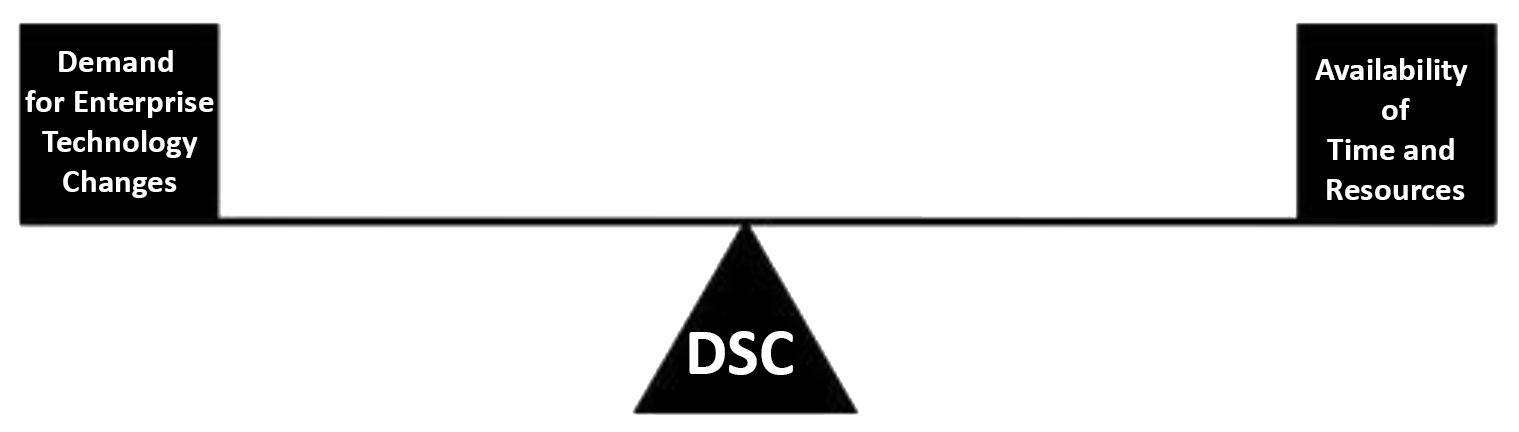 Amy Tuttle
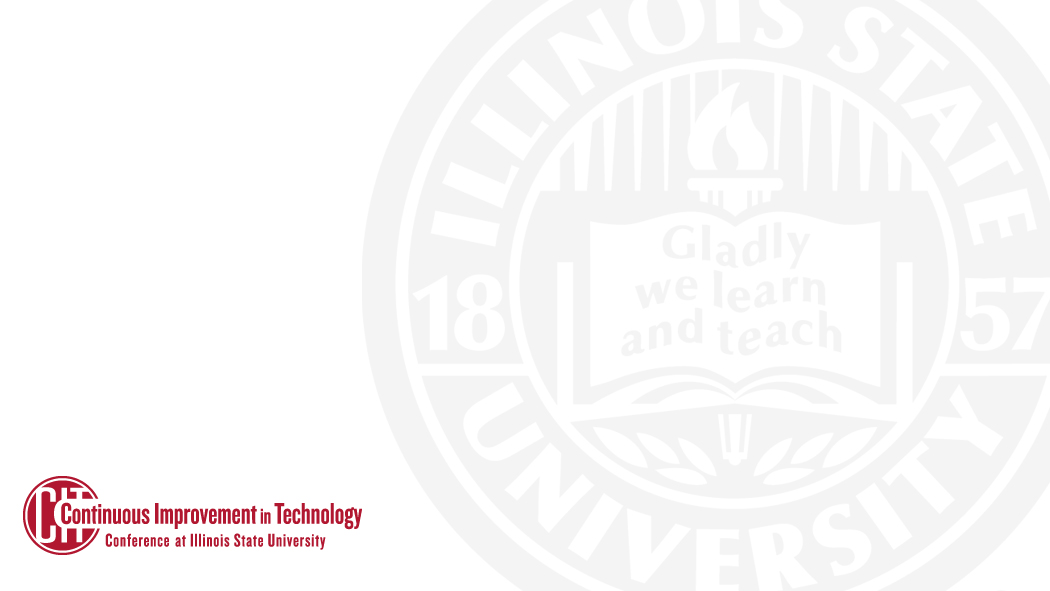 Types of Projects Completed
Projects with measurable impact
Enhance diversity, global learning, and a global campus environment
Support, facilitate, and enhance student recruitment through enrollment
Enhance campus emergency responsiveness 

Transformative projects
Improve the student experience – study abroad, signing up for Preview Day, activating their account, managing their financial aid disbursements, etc. 
Improve the staff experience – providing data in an easy to use manner
Improve faculty experience through reducing the complexity of steps
Security and compliance projects
Comply with yearly mandatory training requirements
Support the security posture of Illinois State

Projects to increase efficiency and effectiveness
Eliminate manual data entry and improve data integrity
Improve ability for staff to find files in a secure environment through electronic storage
Provide recommendations for improving transparency, eliminating waste, and improving awareness of process
Amy Tuttle
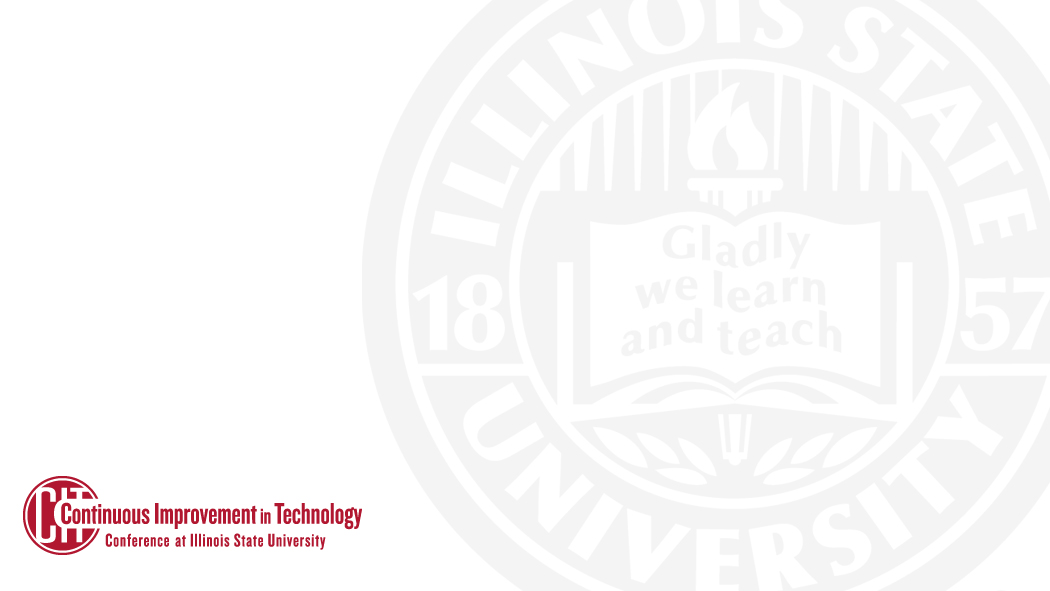 By the Numbers
Completed 42 DSC projects 
AT staff spent >26,100 hours towards these projects (that does not include the time of our business partners)
Categorized by type and size of project:
Amy Tuttle
Amy Tuttle
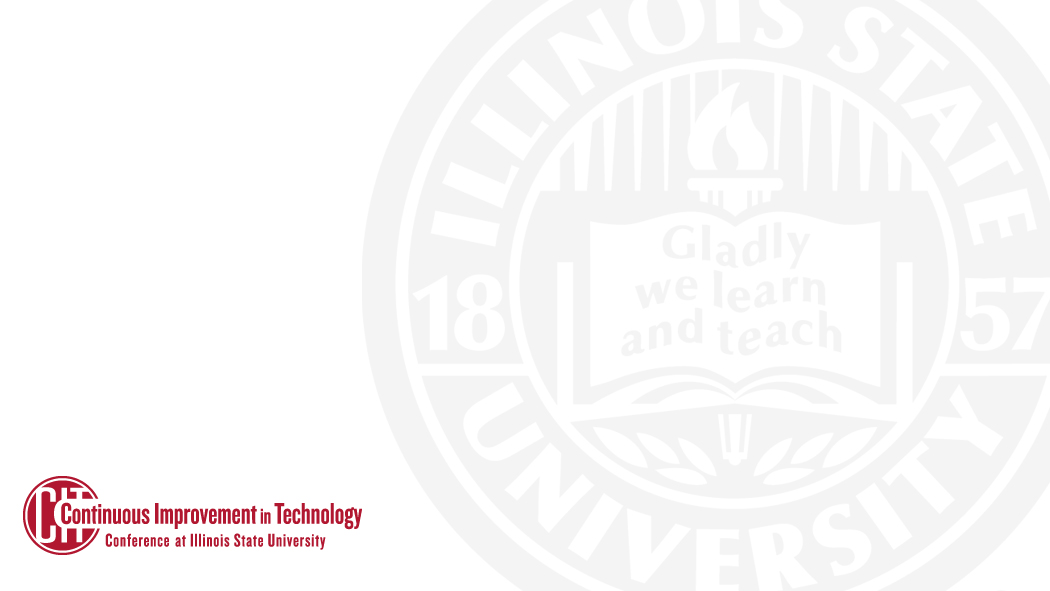 A Word from Mark Walbert
Co-chair of the Data Stewardship Council
Paul Unsbee
Amy Tuttle
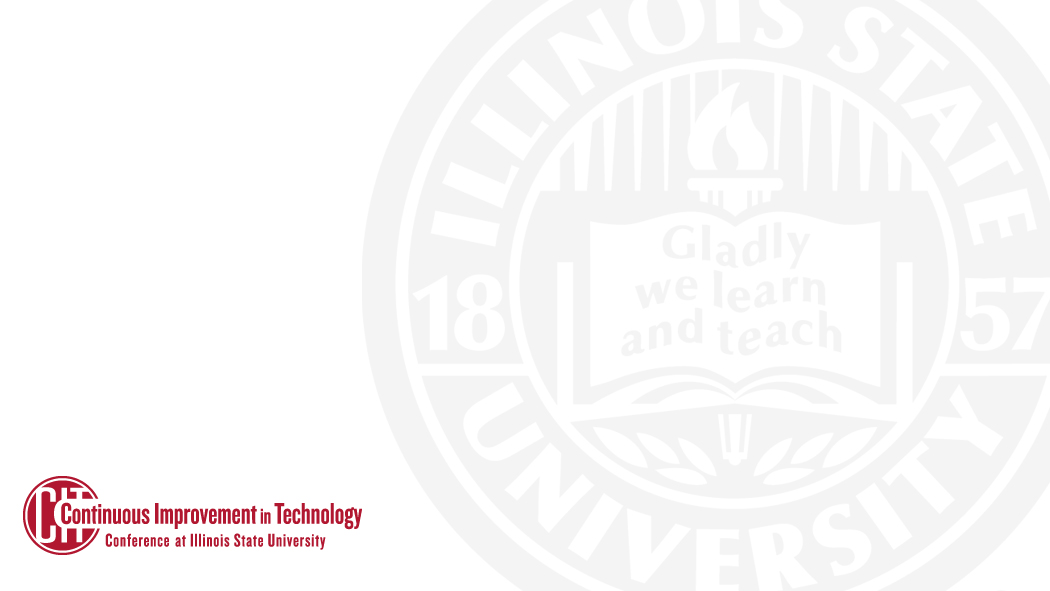 3D Printing Update
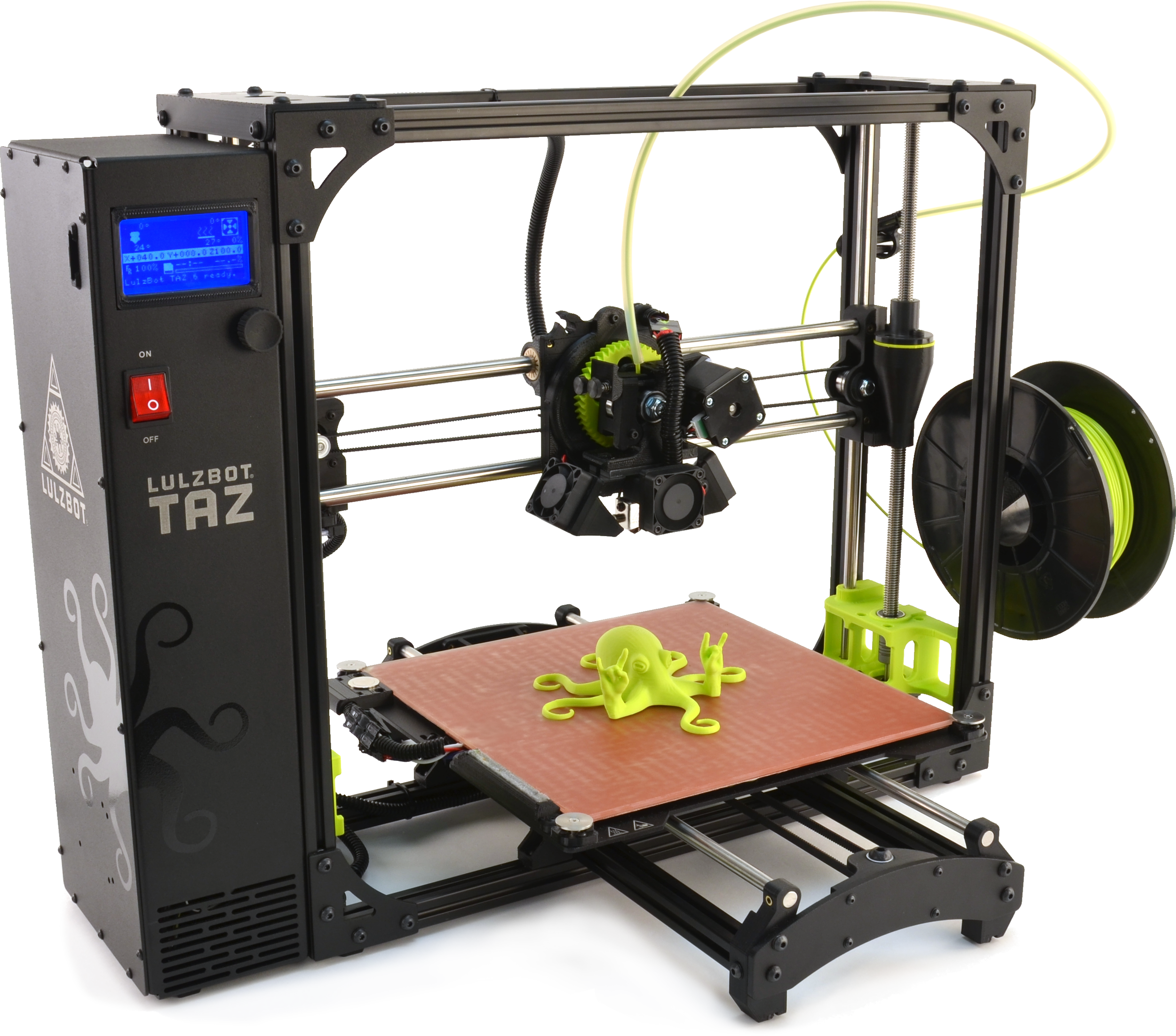 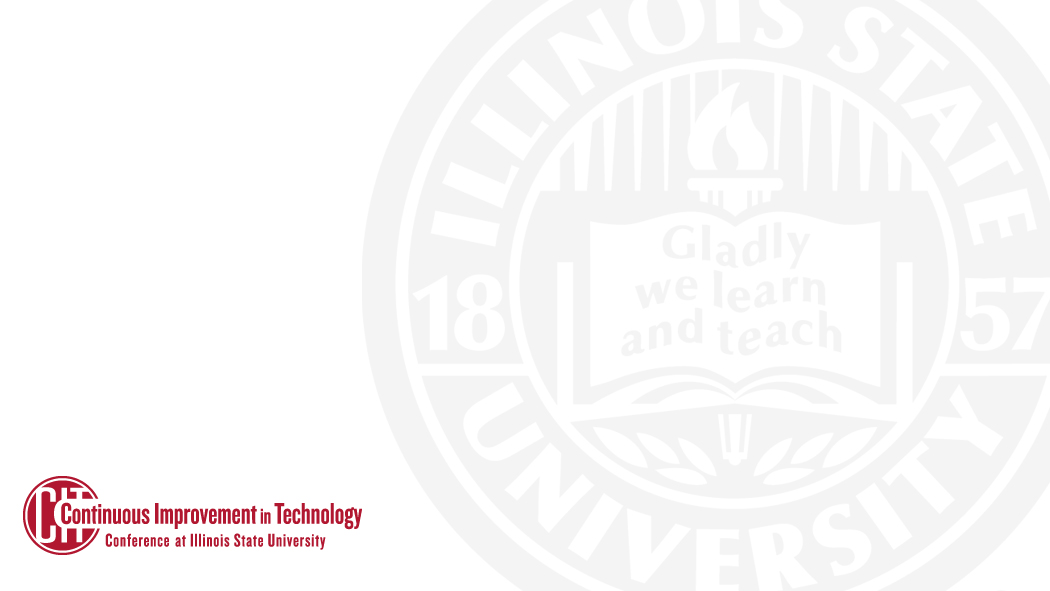 251% Fall to Spring Growth!
Paul Unsbee
New 3D PrinterLulzBot TAZ 6
Doubles capacity
Dual color printing
Better print quality
Higher success rates
Cheaper filament
Greater filament choice
Paul Unsbee
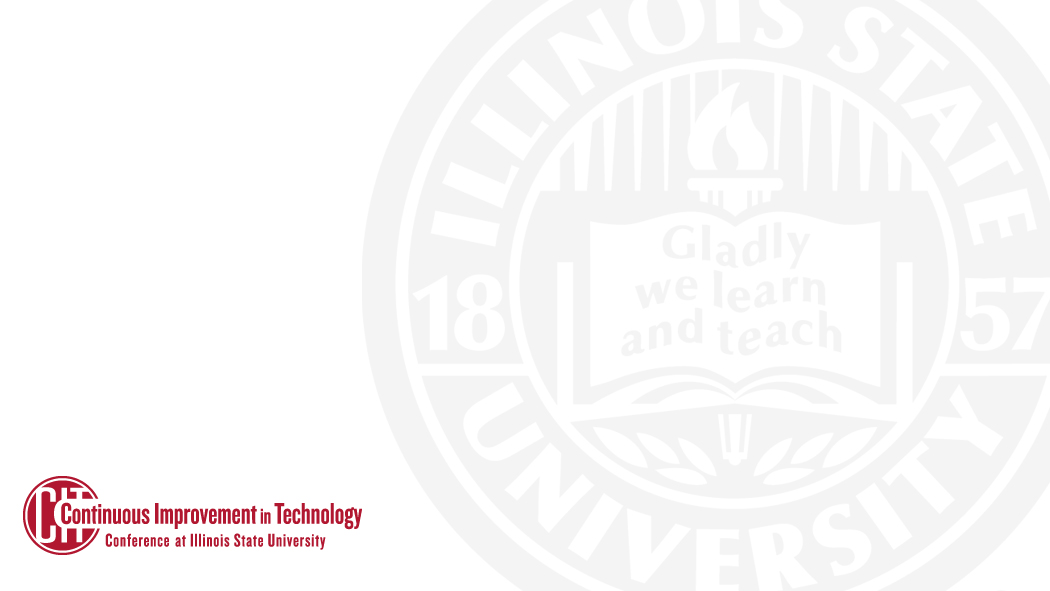 College Computer Lab Update
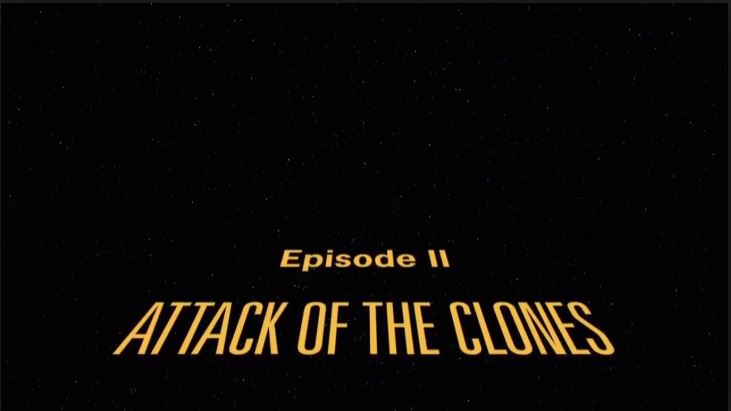 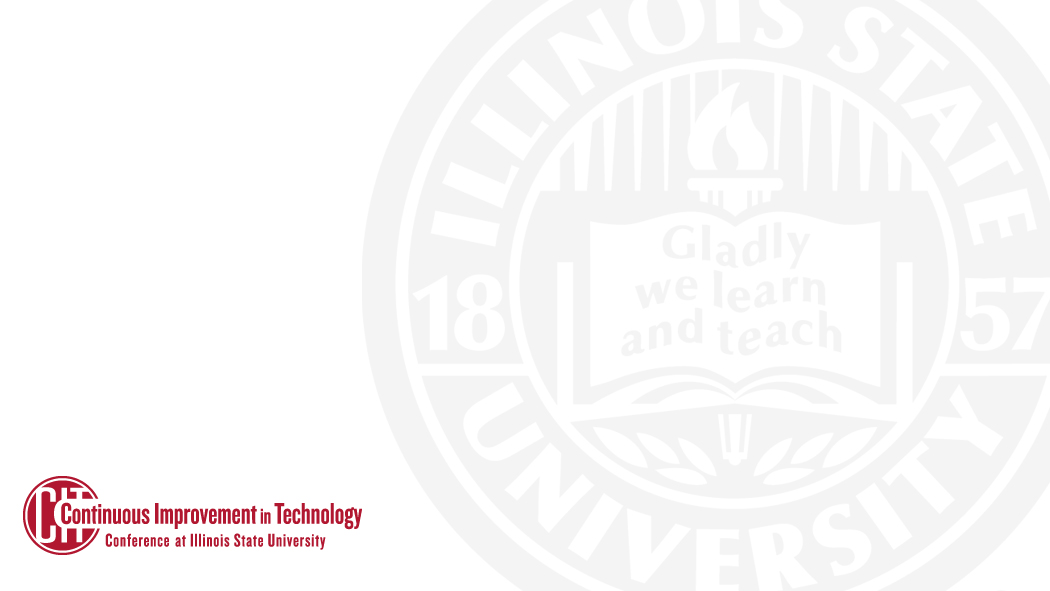 Where we started
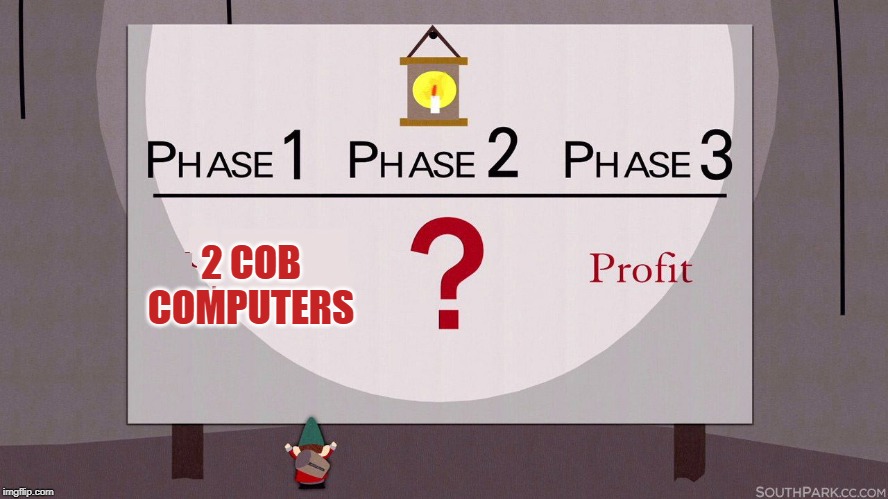 Paul Unsbee
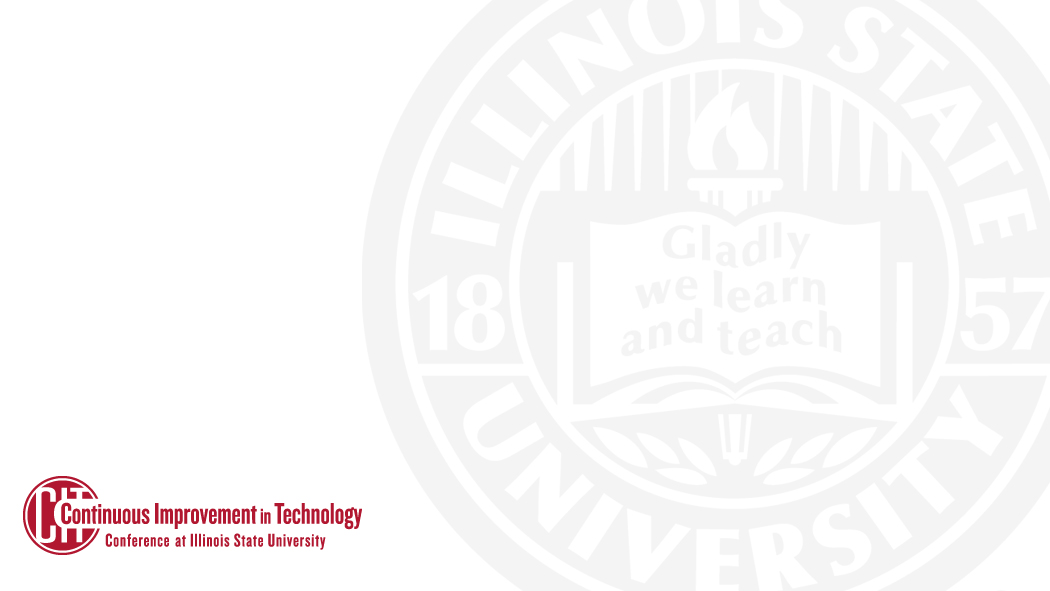 Where We Are Now
2 COB Lab Workstations
2 CAST Lab Workstations
2 CAS Chemistry Workstations
Interest from two additional schools
Paul Unsbee
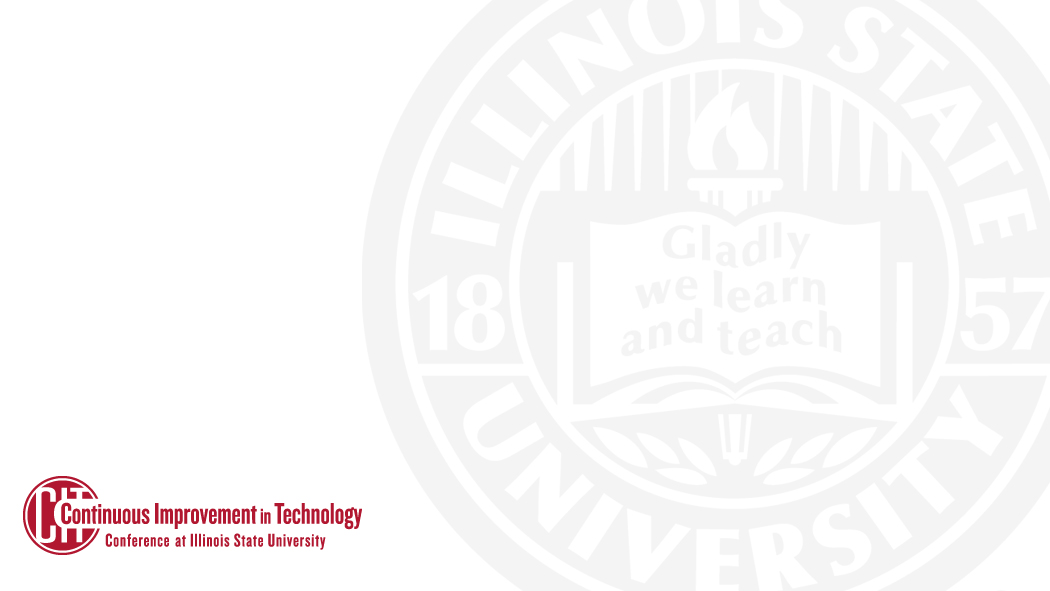 Impact Last Academic Year
1,741 total logins
715 unique users
1.5 hours average session time
Paul Unsbee
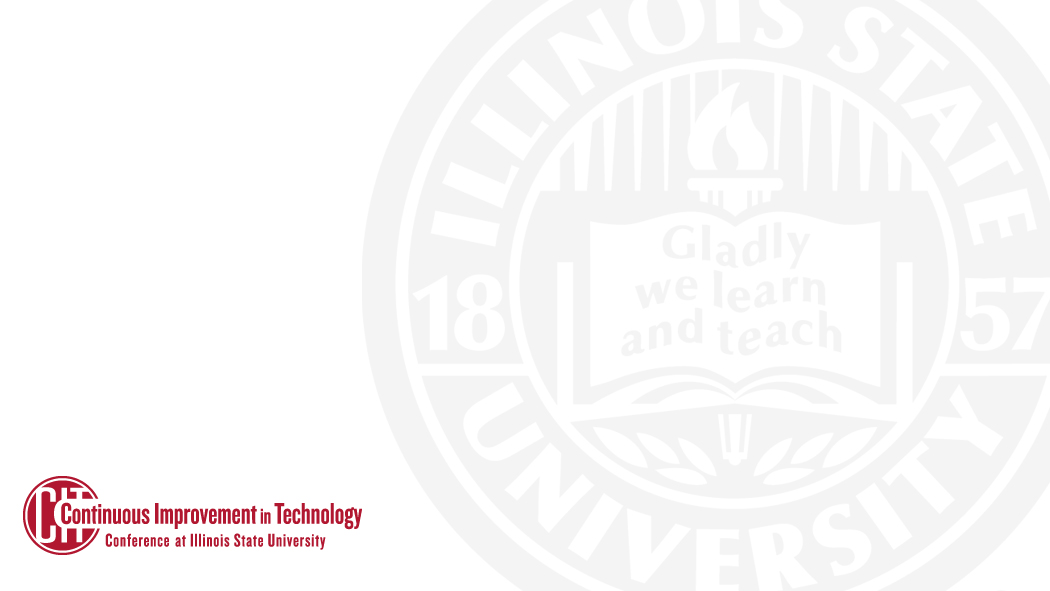 Collaboration Station Update
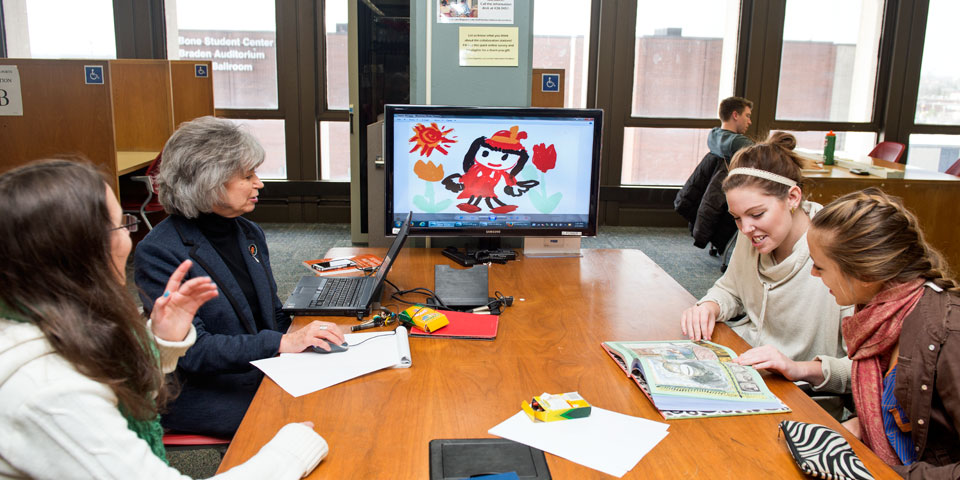 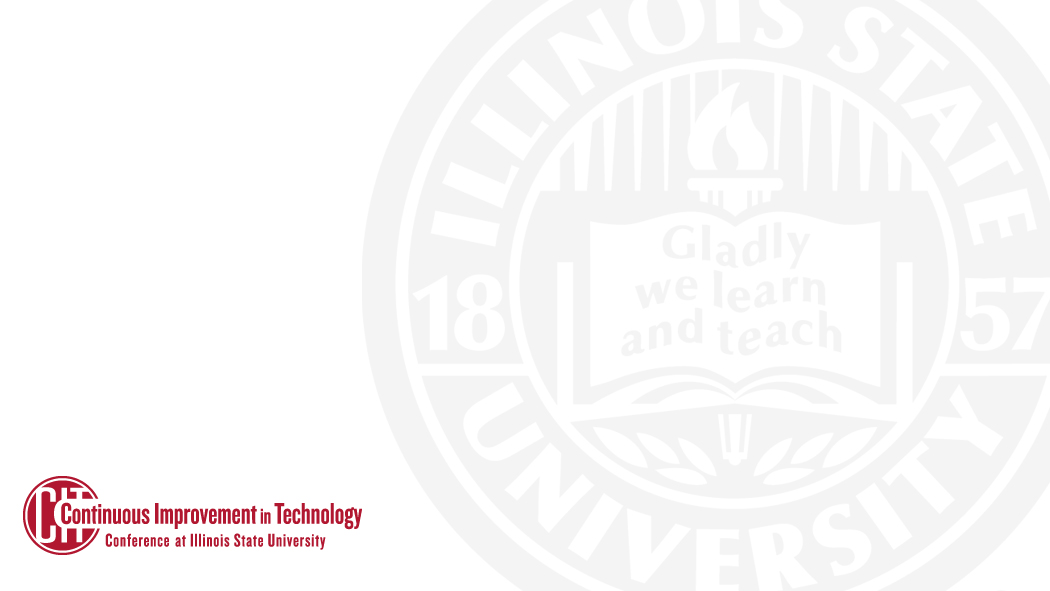 Collaboration.Next
Larger 43” 1080p TVs
LSAVT supplied BYOD-HUB
Matches classroom experience
Simple, on-screen instructions
Plug-n-Play
No software, No Dongles
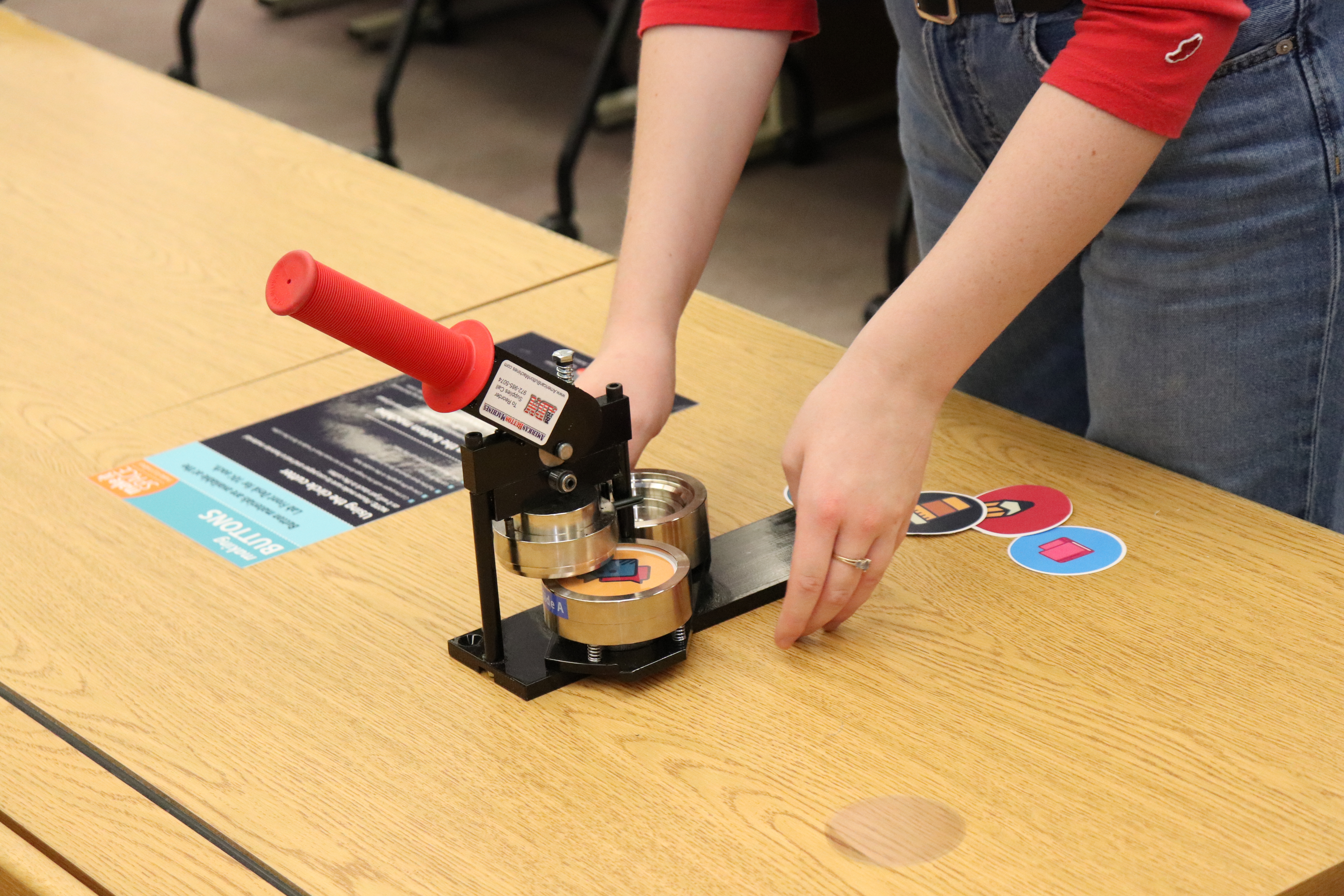 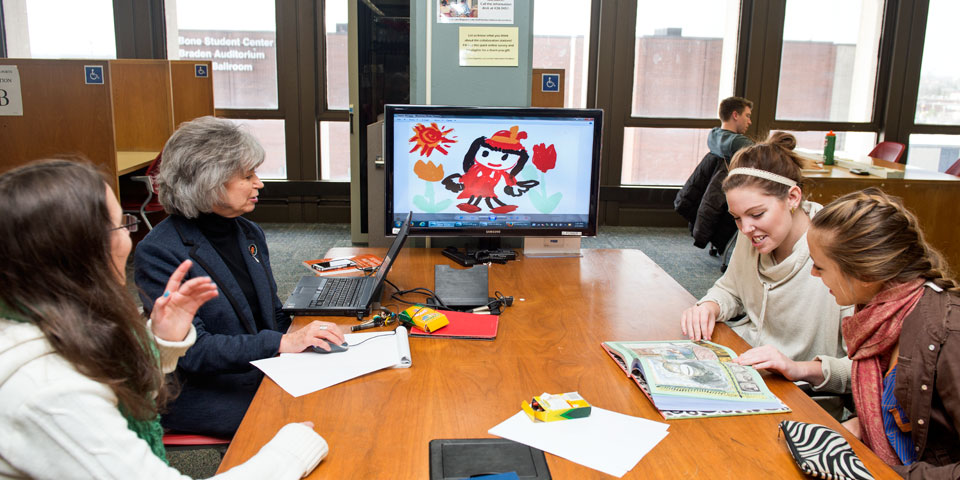 IT services @ Milner
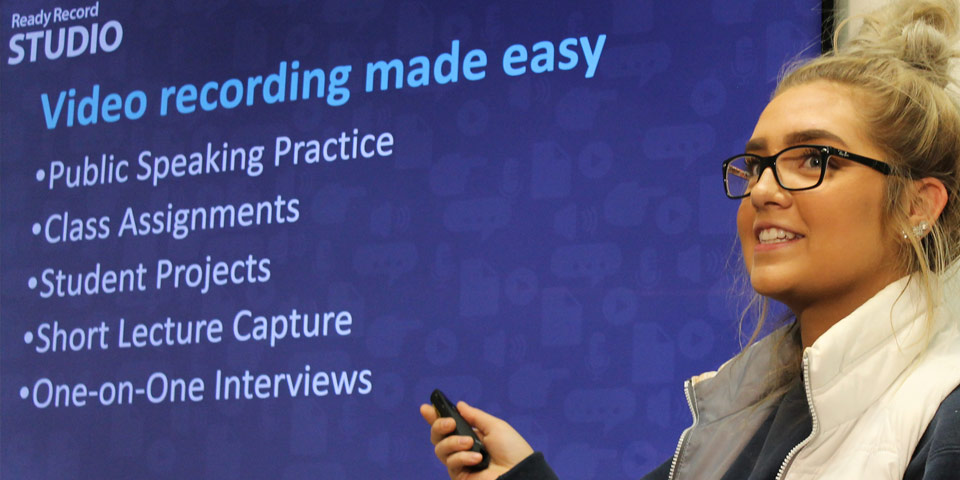 Spoilers, there’s a lot
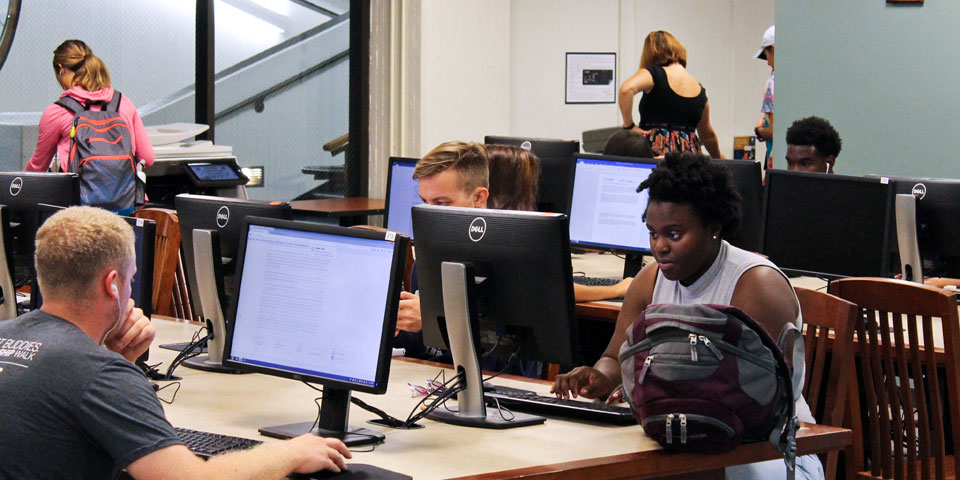 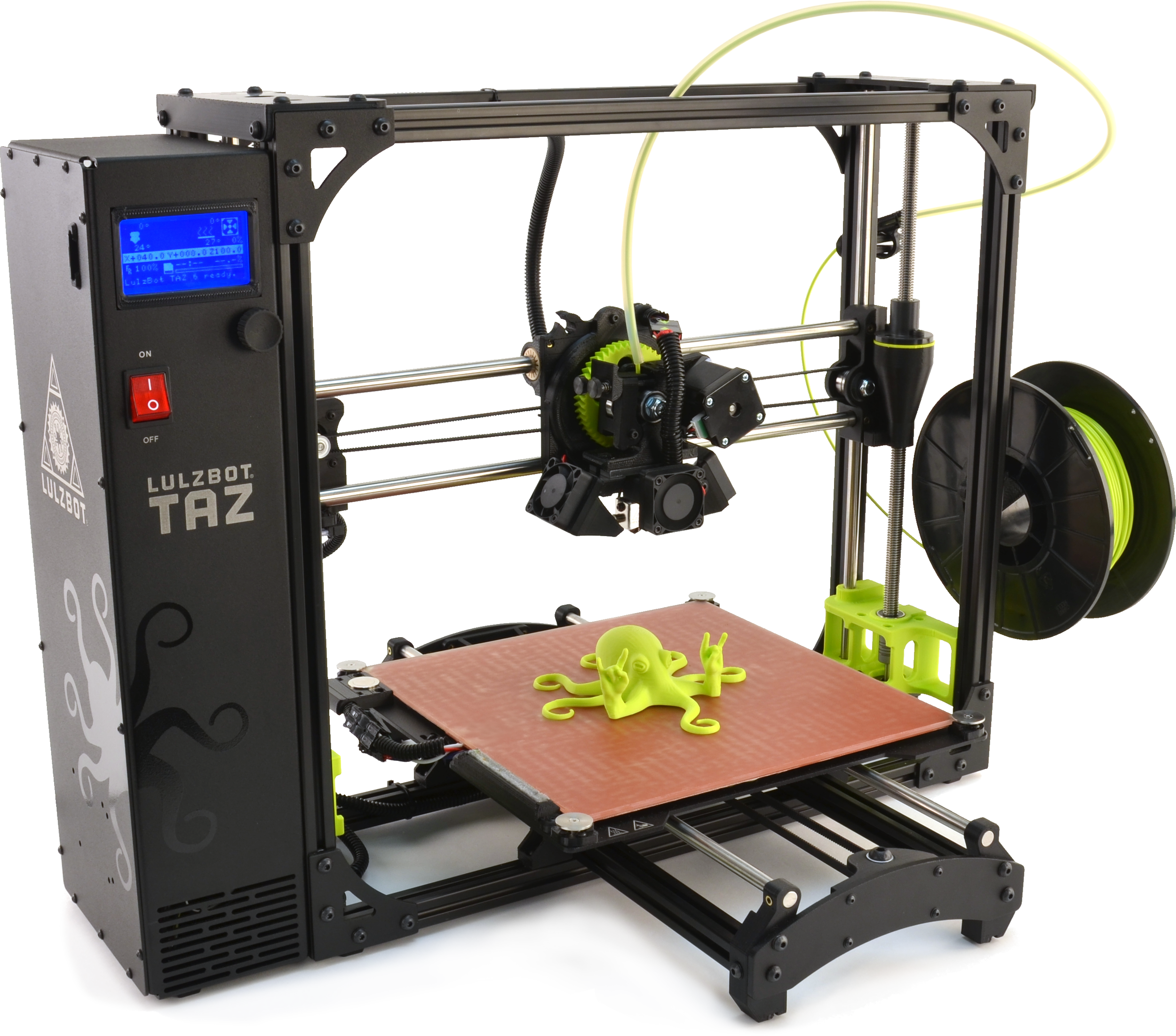 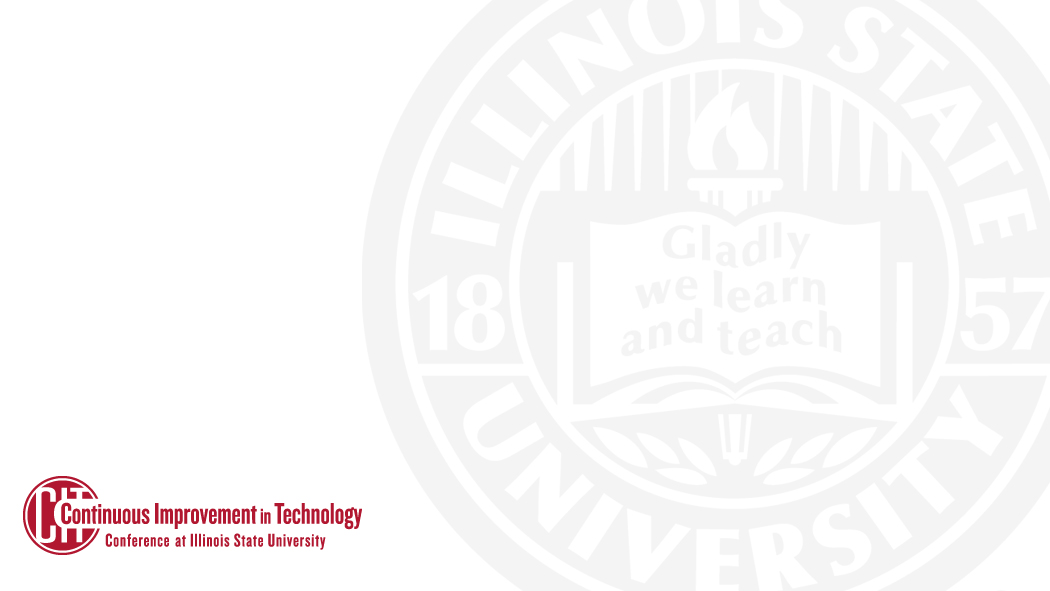 LAAB – Library as a Lab
Printing/Copying/Scanning
Duplex & Color Printing!
Workstations on every floor
High-end Multimedia Editing Workstations
College Lab Computers
Equipment Checkouts
DSLR Cameras, Camcorders, Projectors,  Microphones, and more!
Make It Space
3D Printing now with 100% more color
Self-service Laminator
Ellison Die Cutter w/ Die Cuts
Paper cutter
Button Maker
Laptop Checkouts
In building only
Collaboration Stations
Meeting Rooms
…and more!
Paul Unsbee
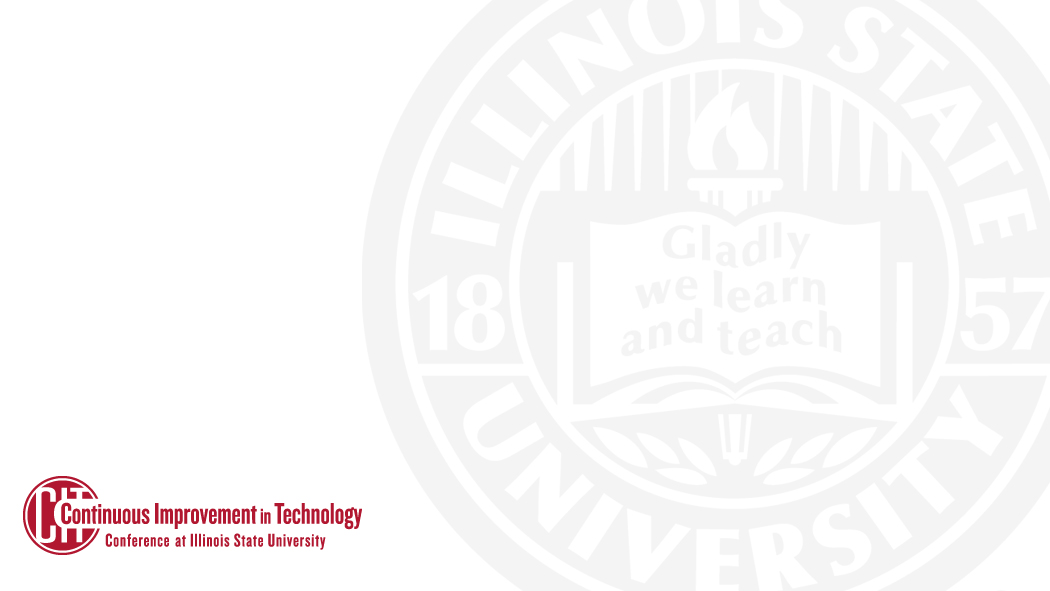 University-Funded Software for 2019-20
Microsoft Office 365 A3 “Suite” including…
Office ProPlus
Windows OS computers (managed; shared access; assigned; personally owned)
Note: OneNote 2016 can be added as separate app but now not needed
Office 2019
Mac shared computers
Mac assigned computers if not using user license
Note: Win/Mac user Office365 licenses available via ULID logon at office365.ilstu.edu
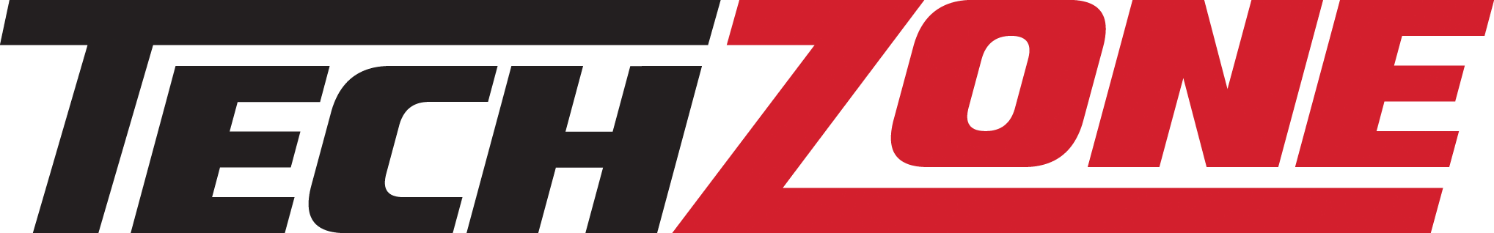 Dave Greenfield
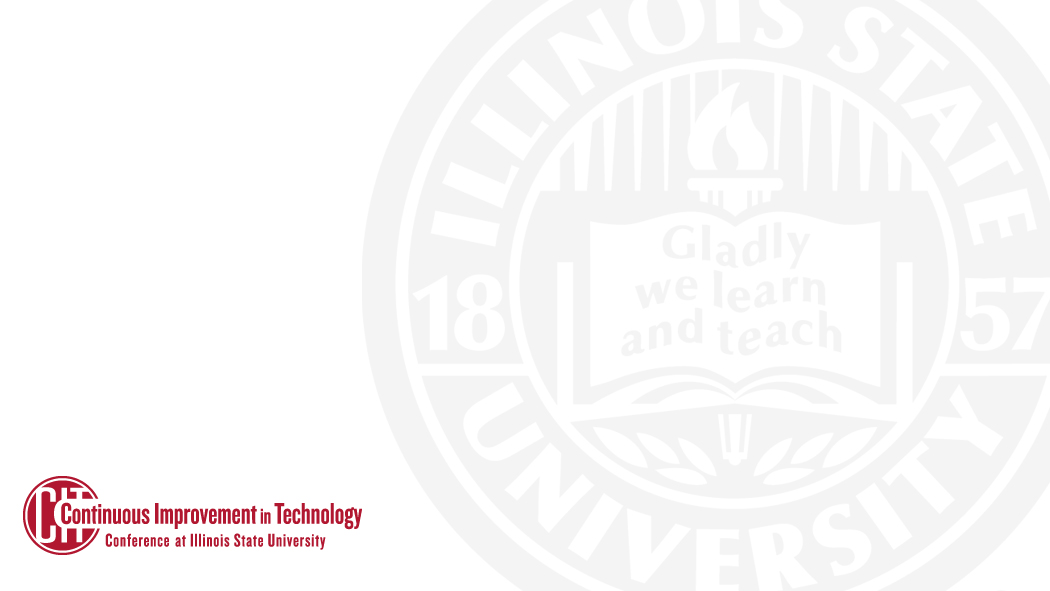 University-Funded Software for 2019-20
Adobe - Year2
ISU User License: All Fac/Staff/GAs - NO CHANGE
Via app or package - upgrade any time
ISU Serial License: Labs/Classrooms/Open Areas
Now Shared Device License
Students federated
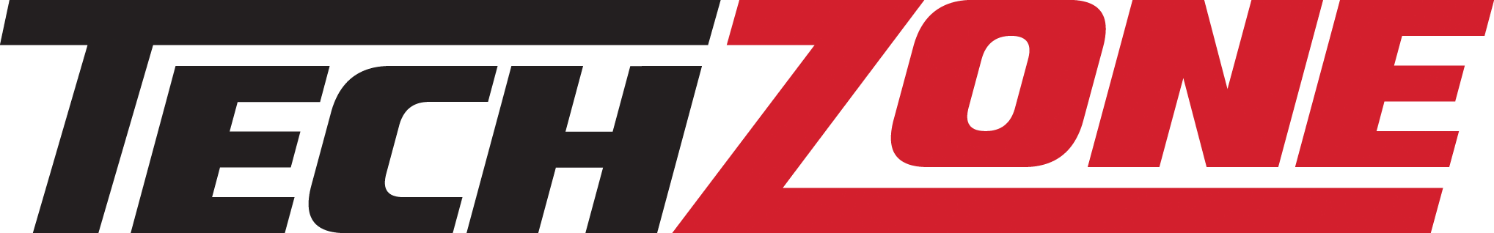 Dave Greenfield
Adobe Software Updates
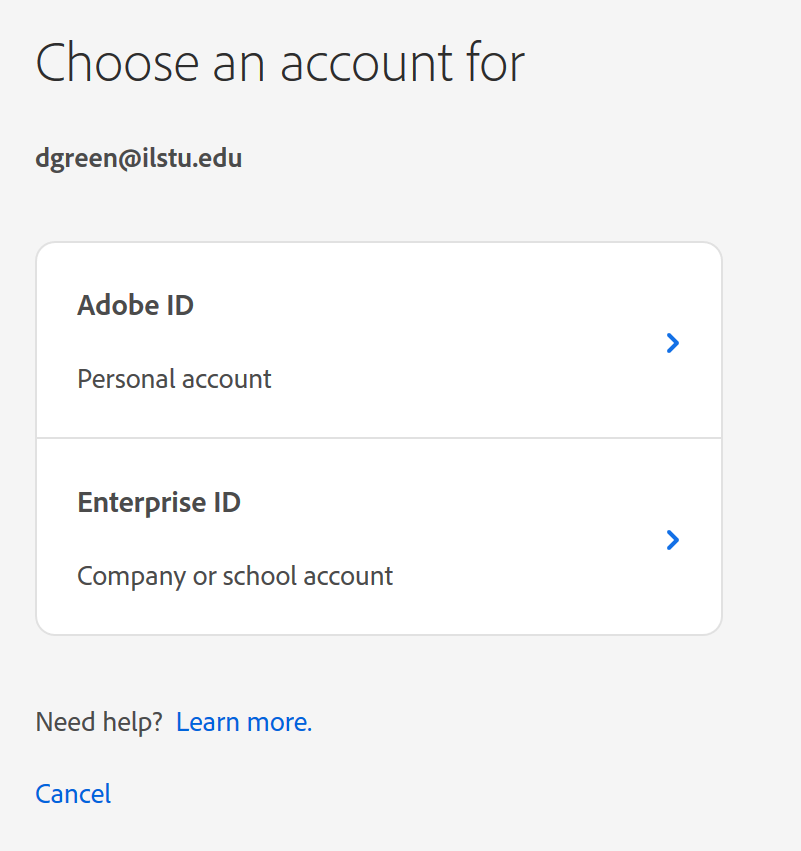 Dave Greenfield
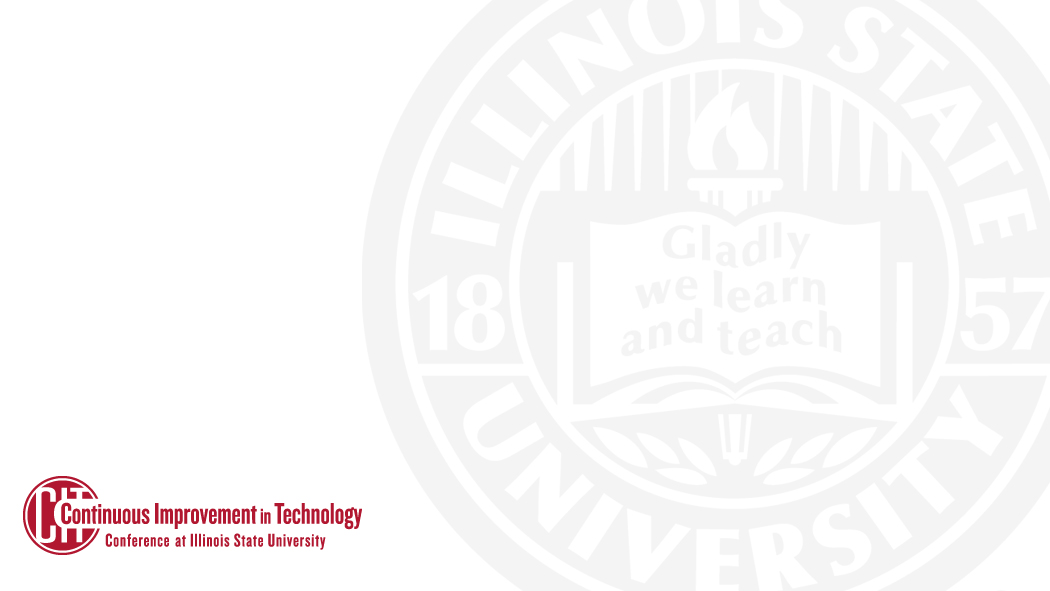 University-Funded Software for 2018-19
Statistical Programs
SPSS Premium (and Modeler)
             Includes Tables & Forecasting, NOT Amos
SAS
Mathmatica
MiniTab
Other
ESRI ArcGIS (Coming)
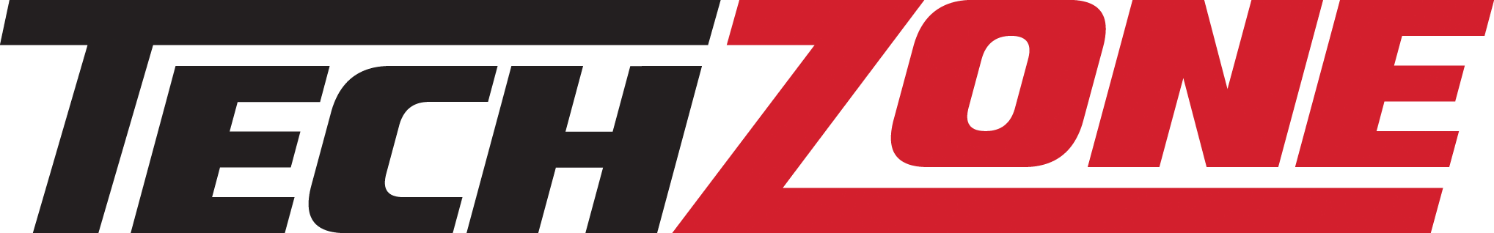 Dave Greenfield
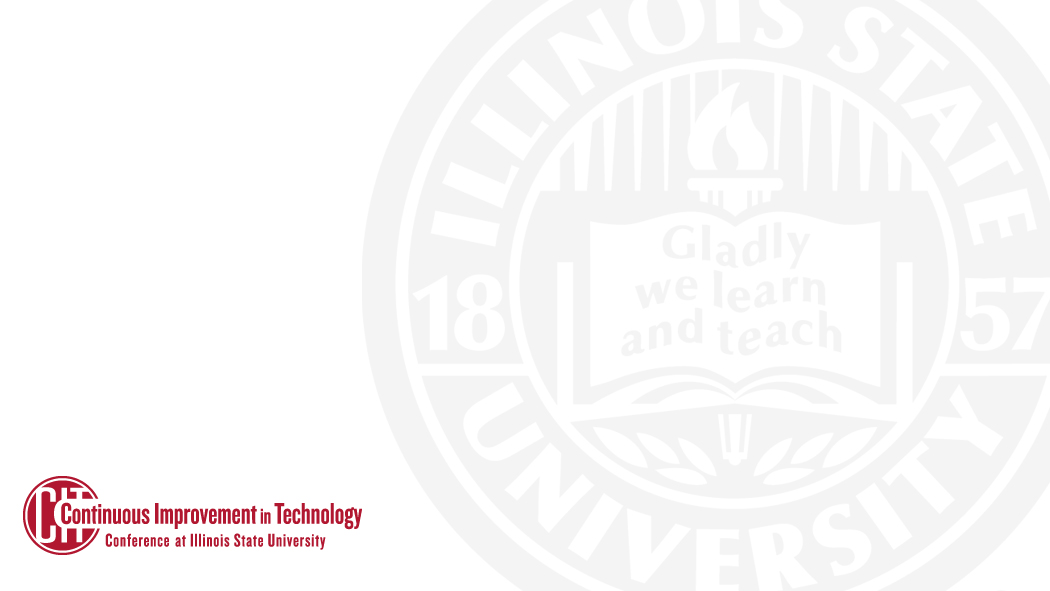 Ongoing University coordinated/
Unit-Funded Software
AirWatch
Jamf (coming)
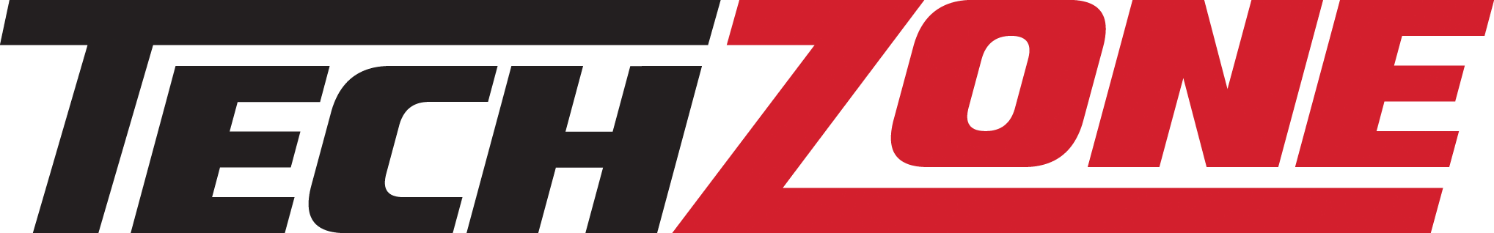 Dave Greenfield
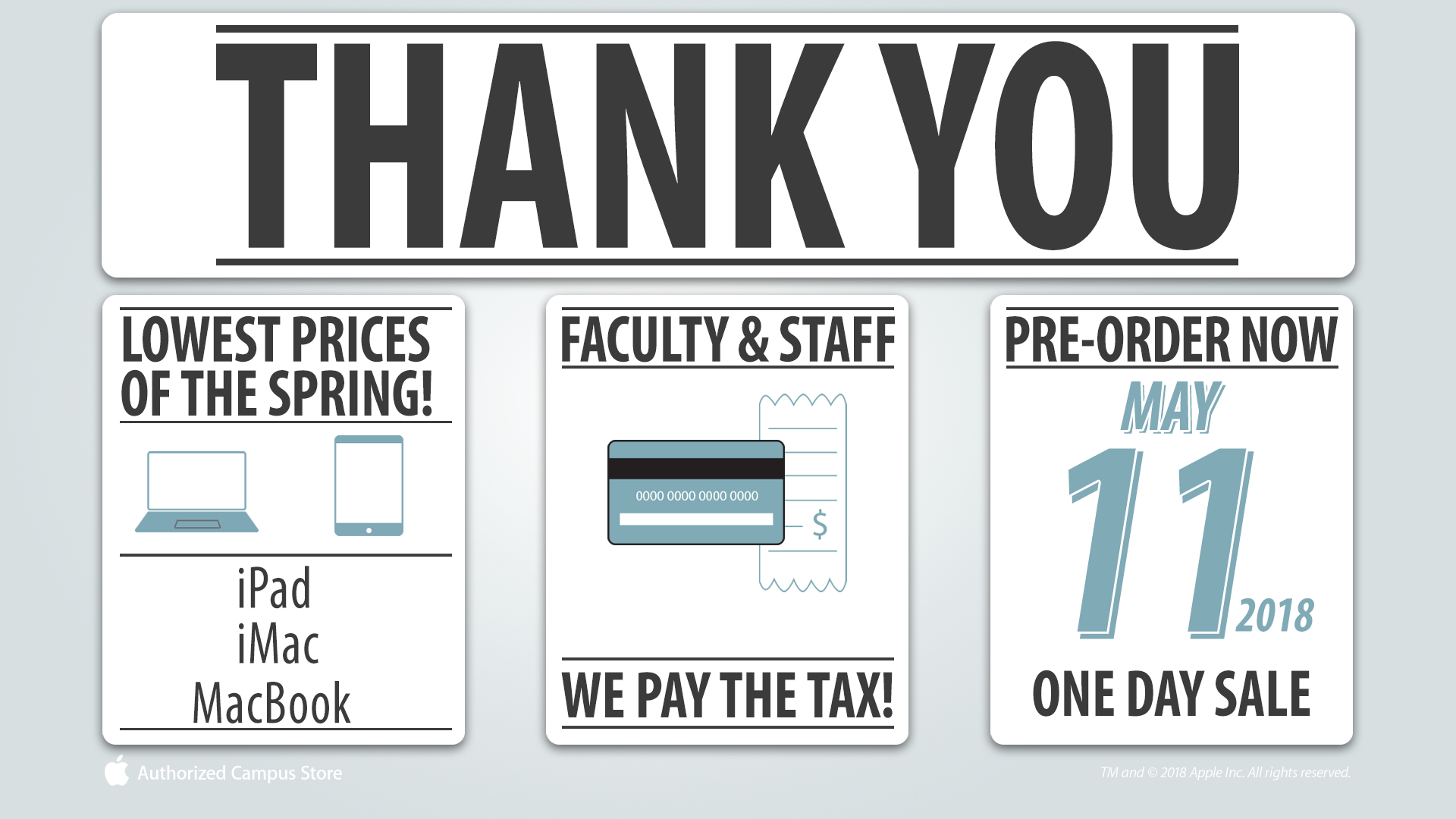 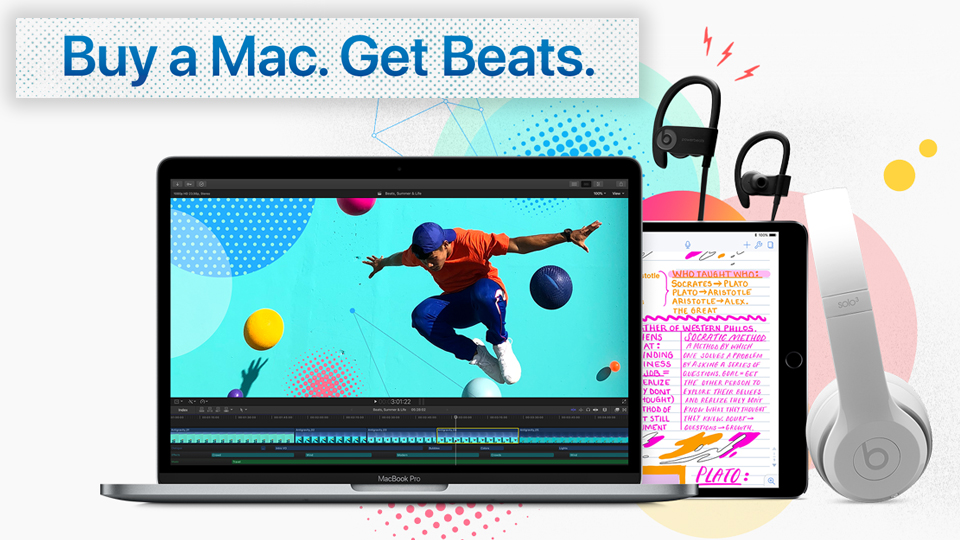 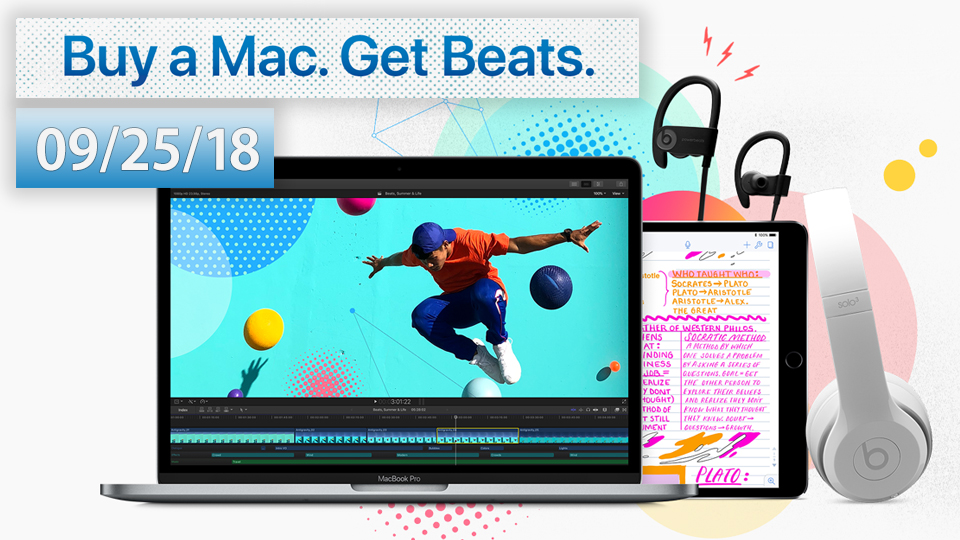 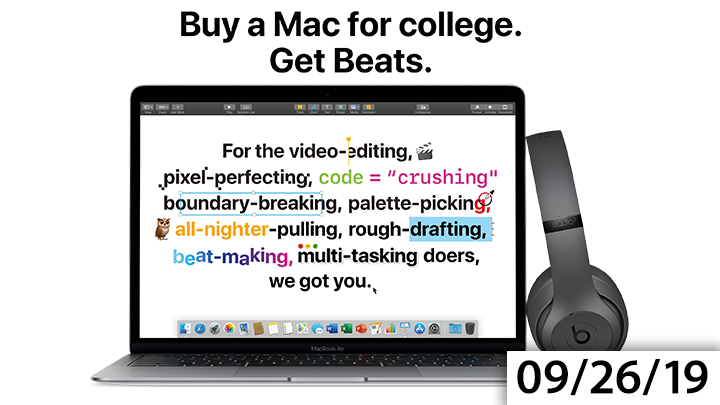 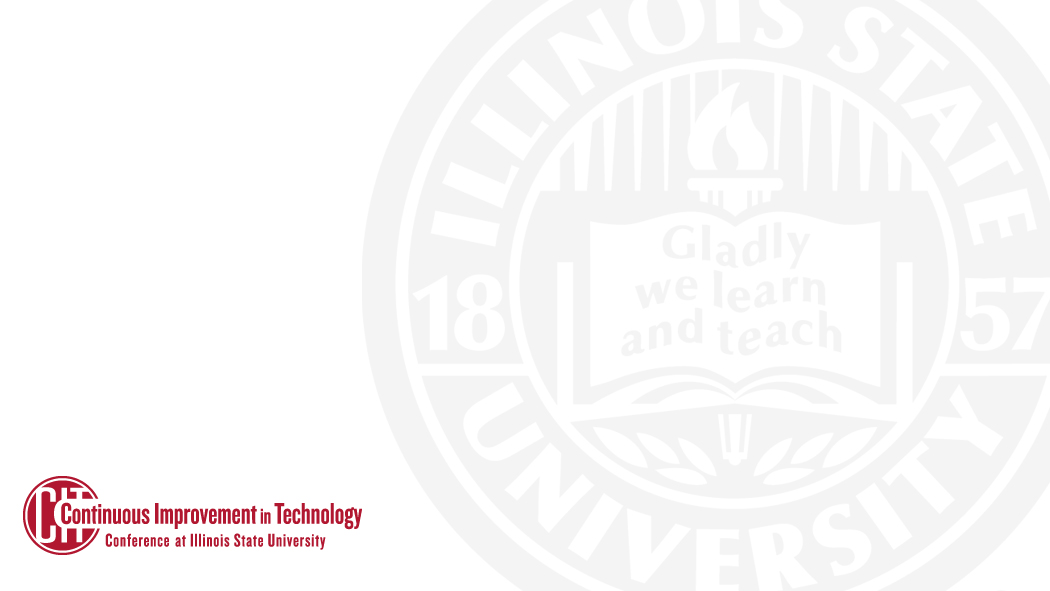 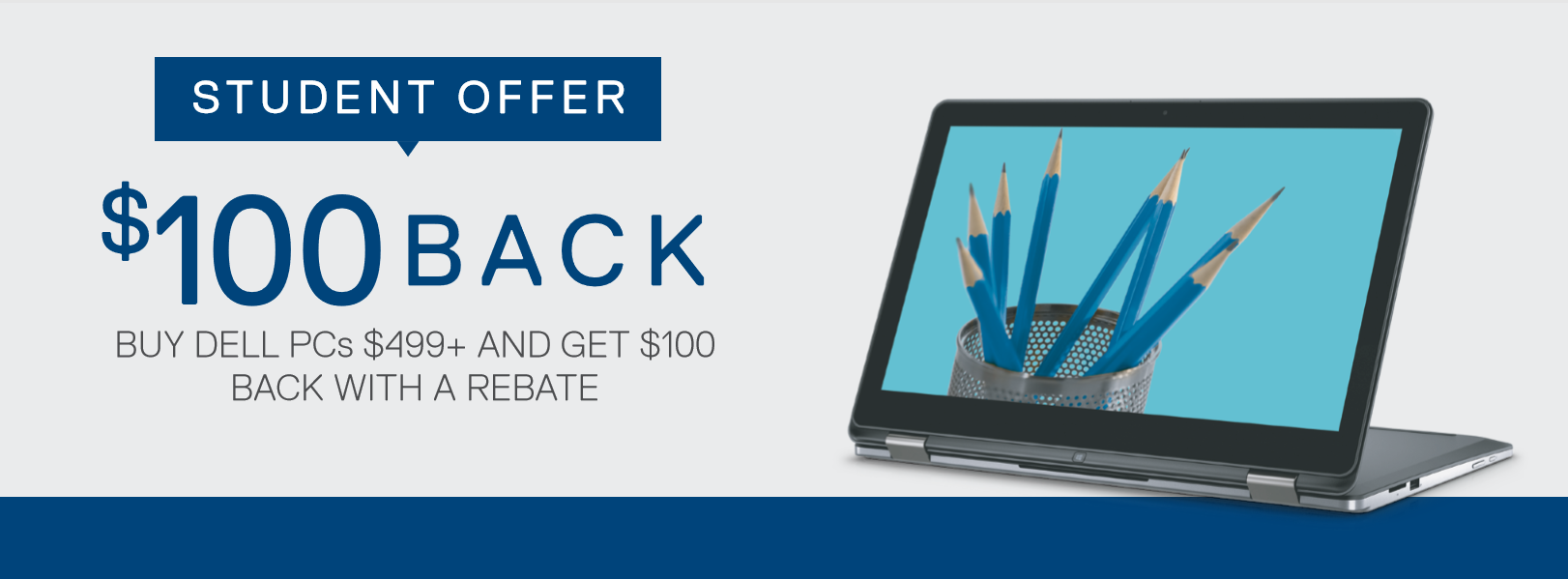 10/31/19
Dave Greenfield
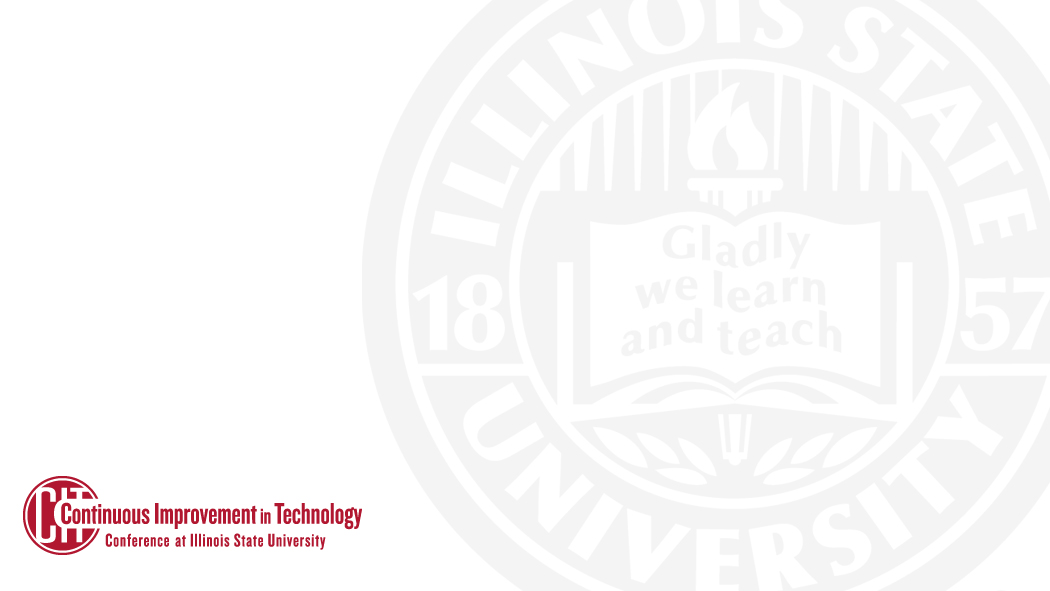 The CIT “After Event”
@ Pub II
Come And Socialize!!!
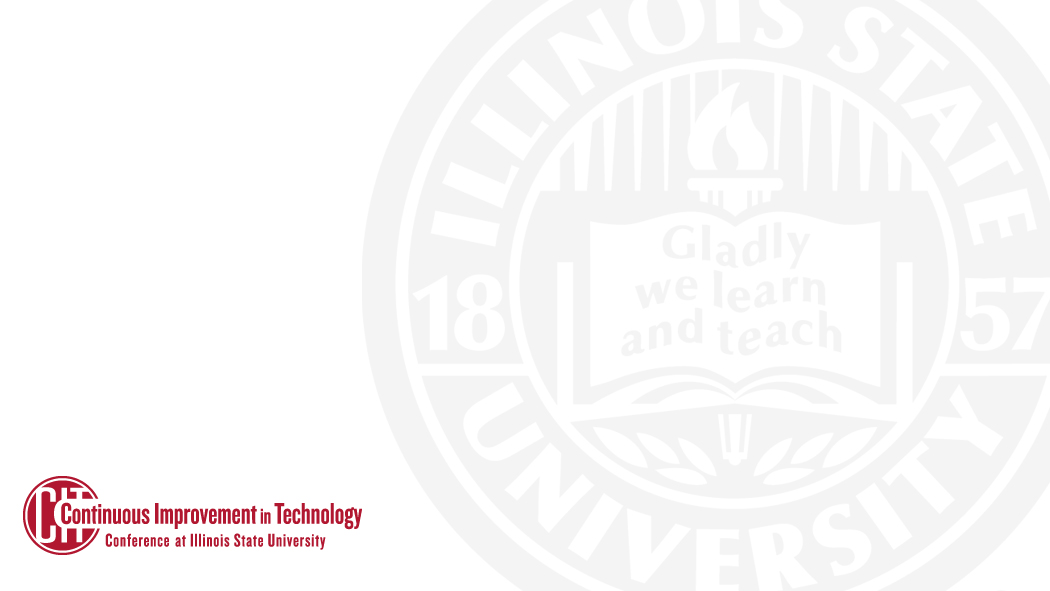 And now… Lunch!
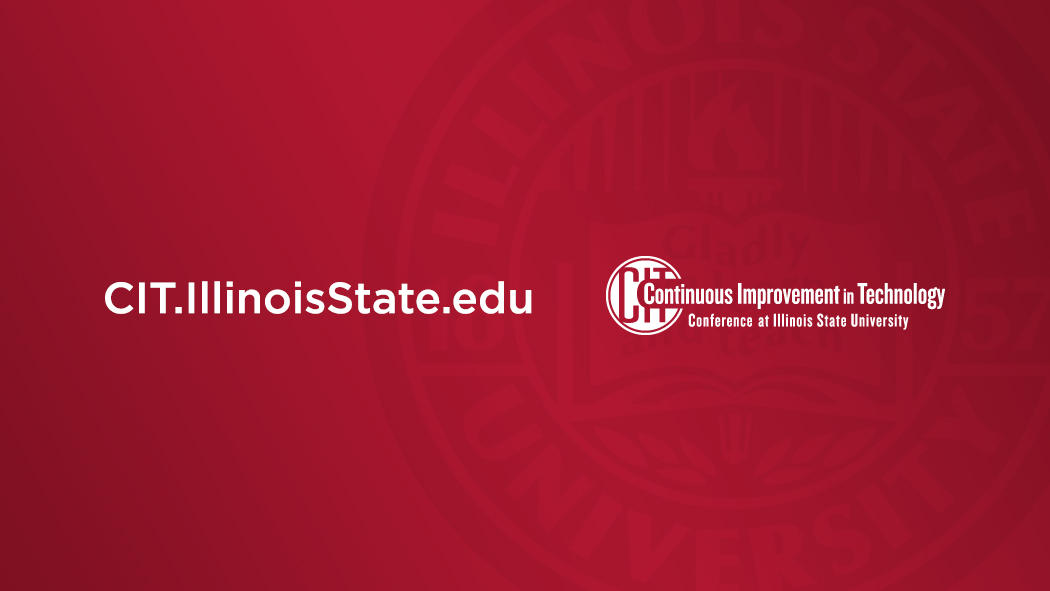